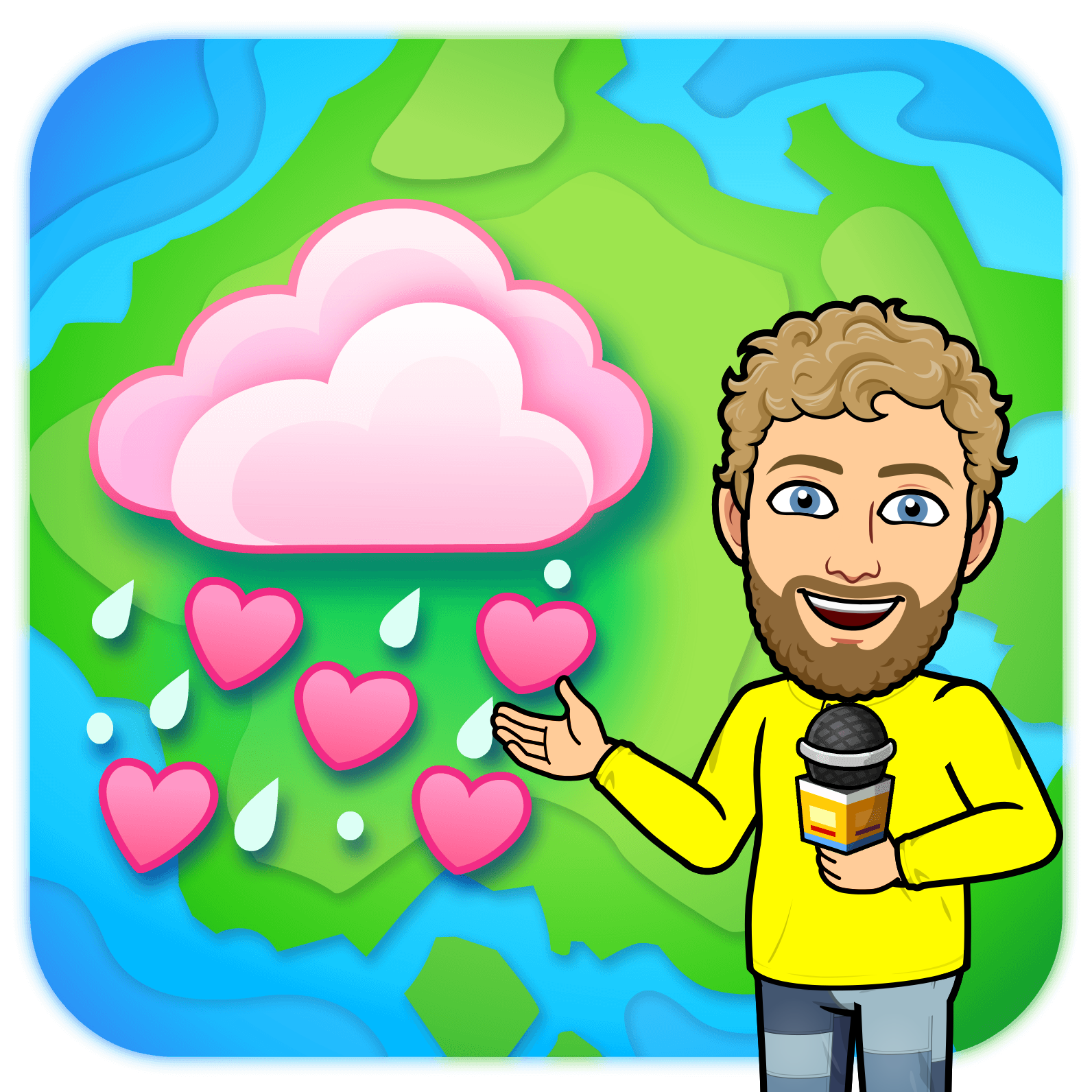 Let’s
talk
about
the
weather!
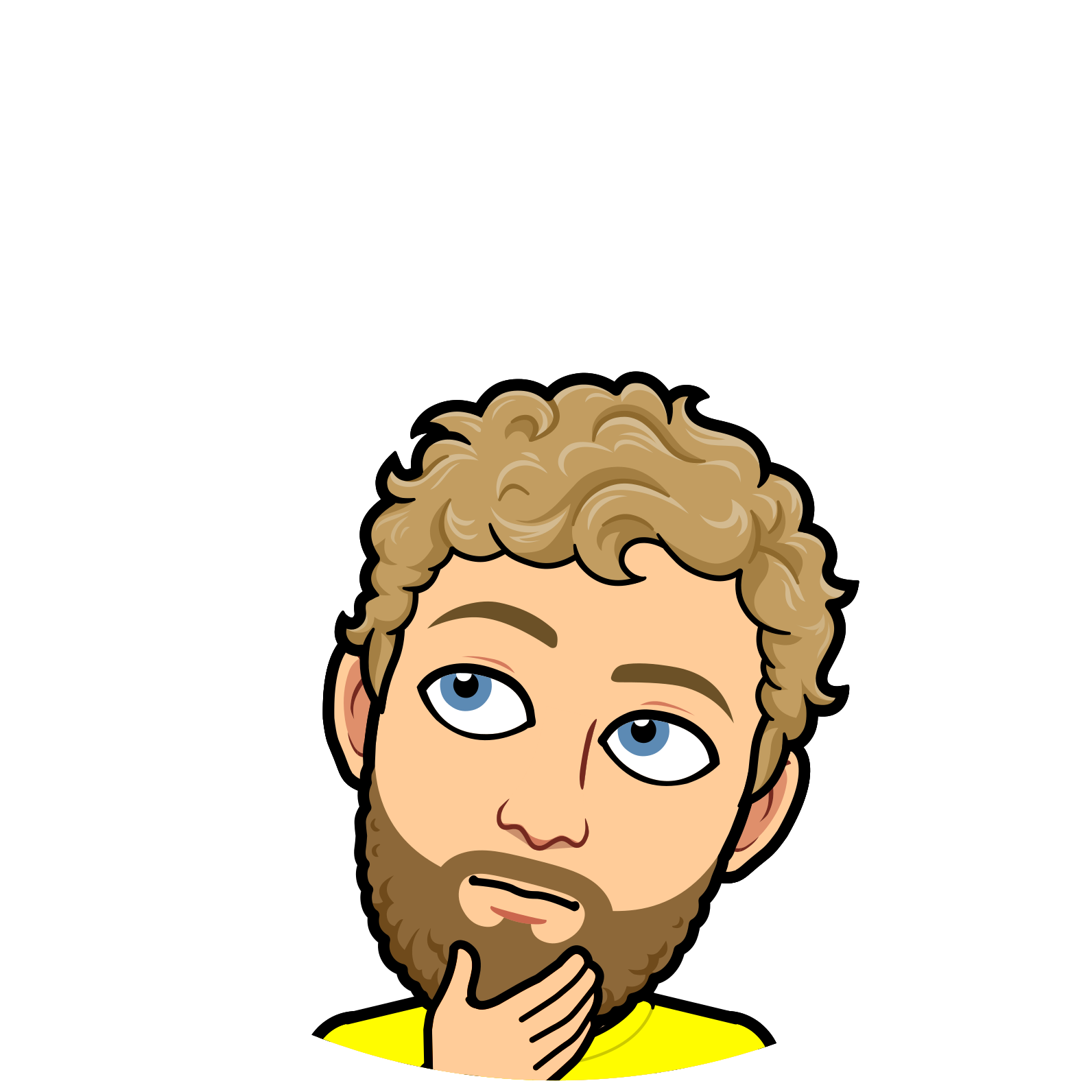 What is the
weather like
today?
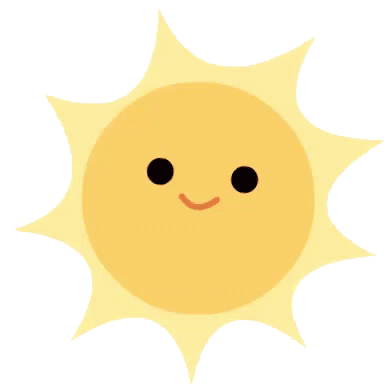 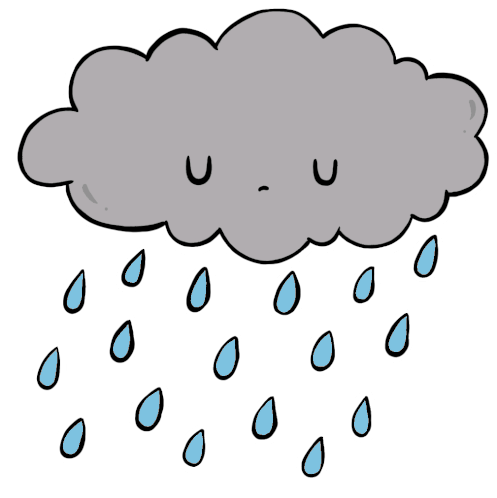 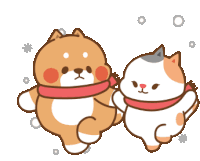 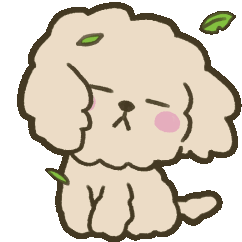 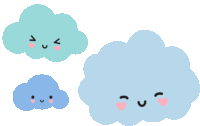 rainy
cloudy
windy
sunny
snowy
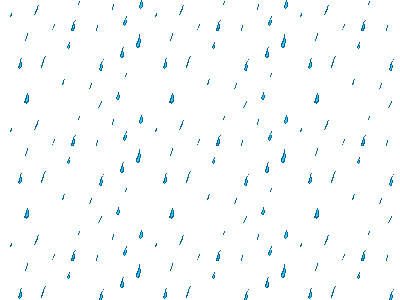 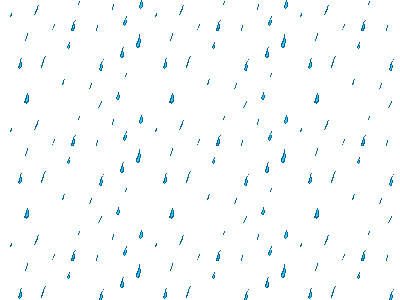 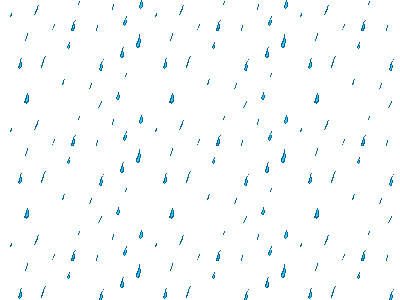 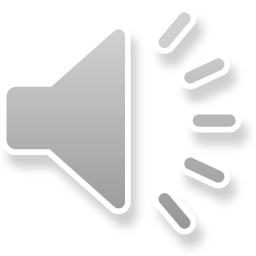 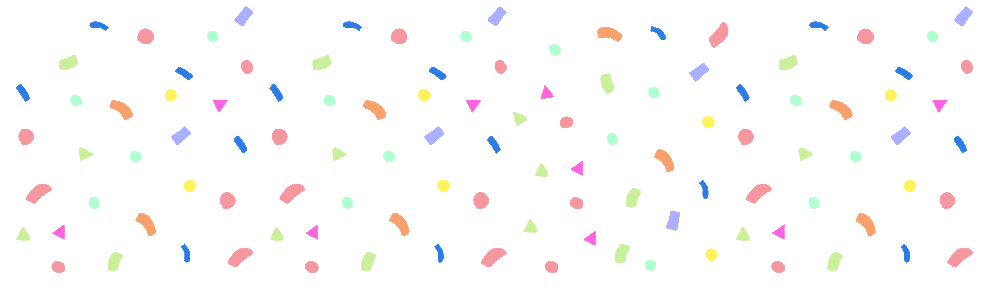 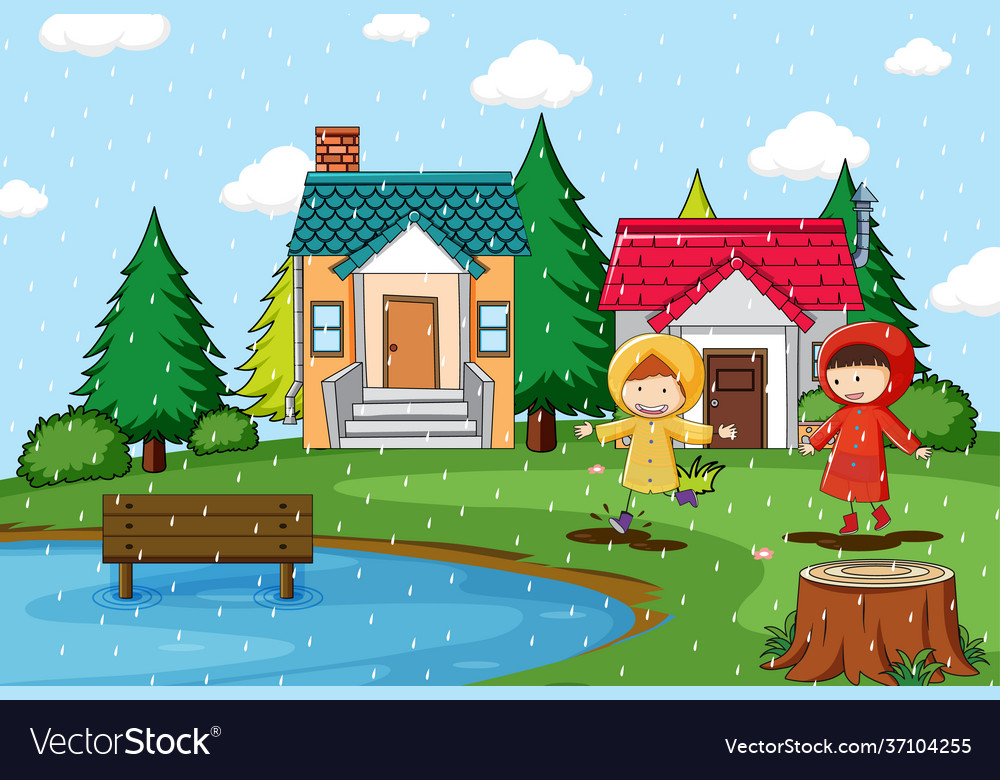 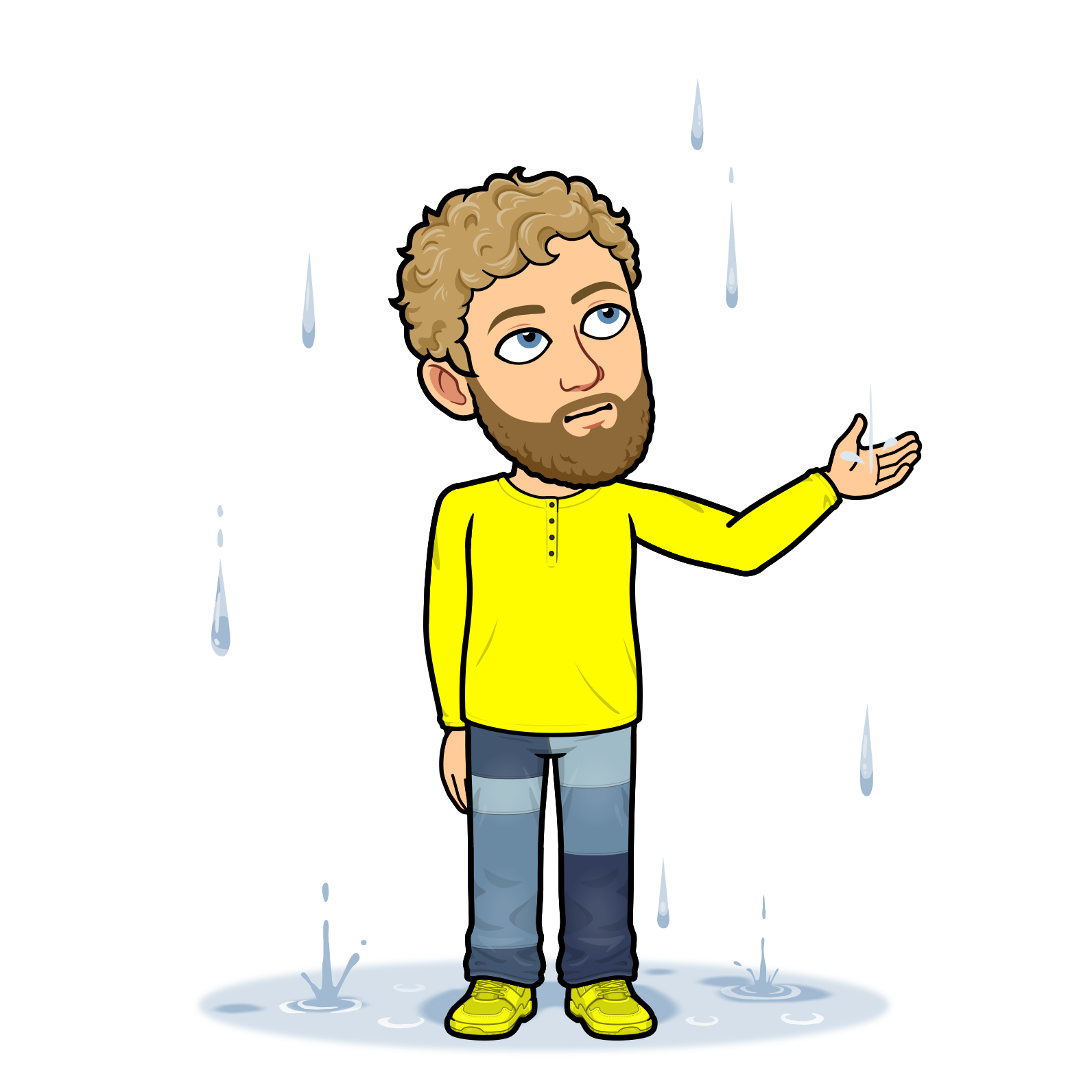 NEXT
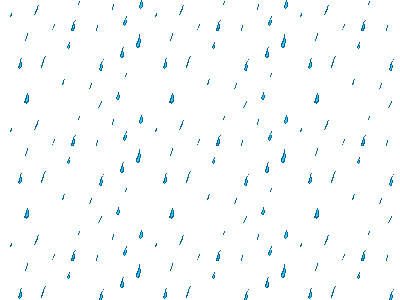 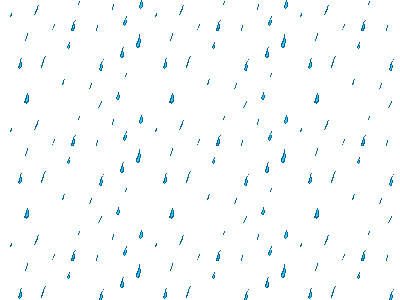 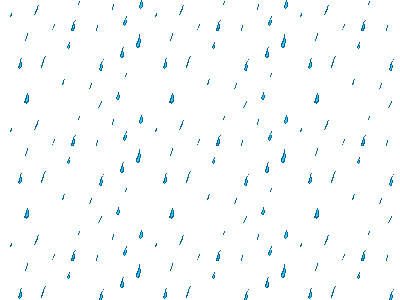 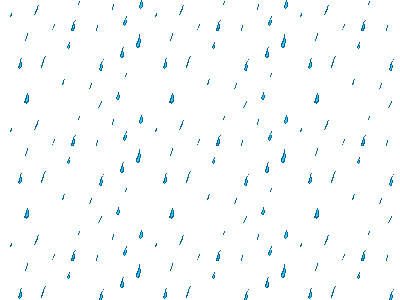 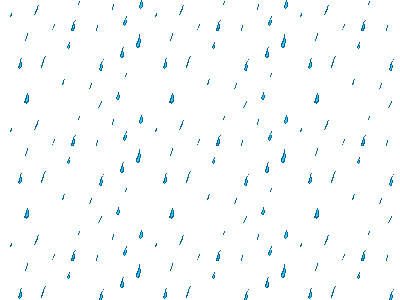 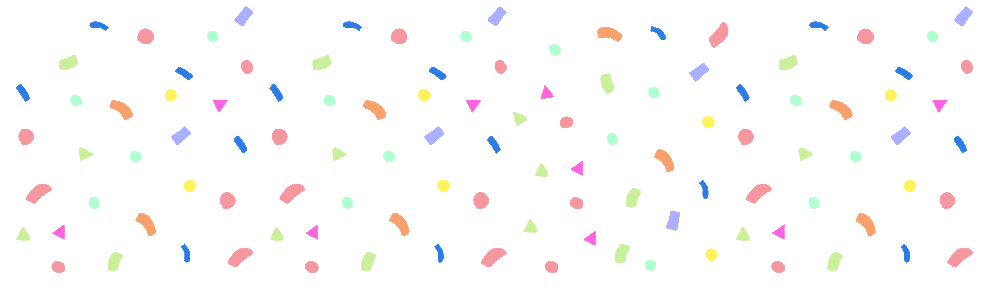 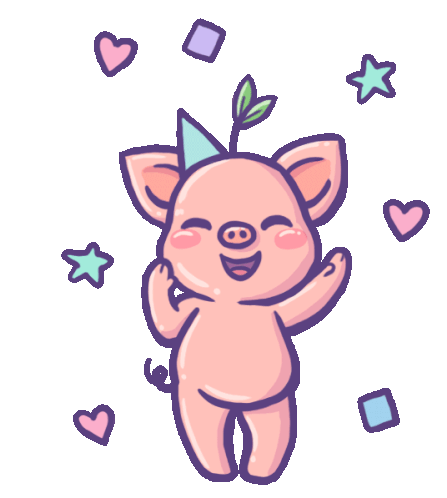 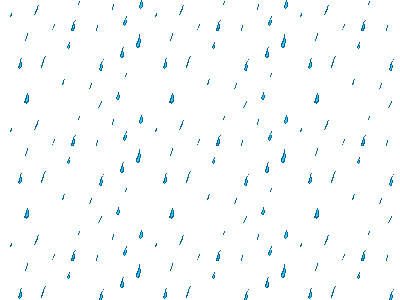 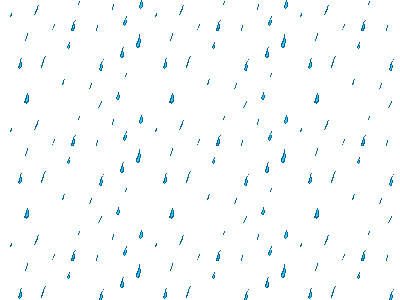 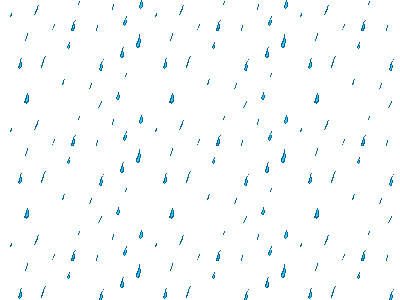 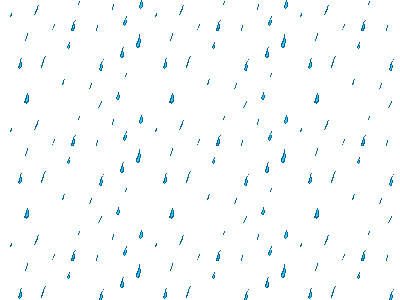 rainy
cloudy
windy
sunny
snowy
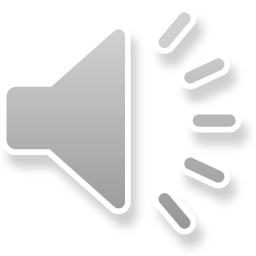 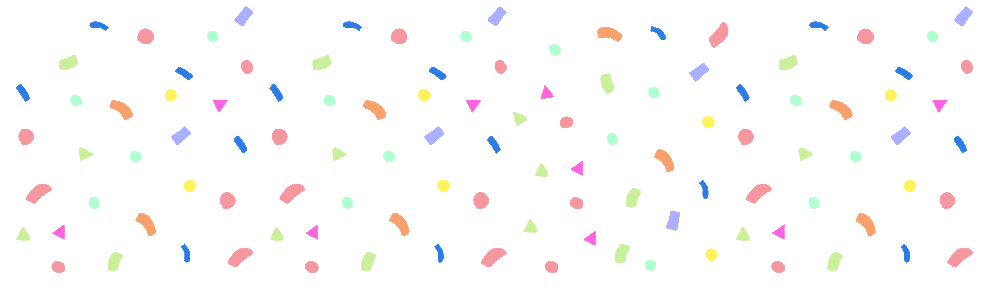 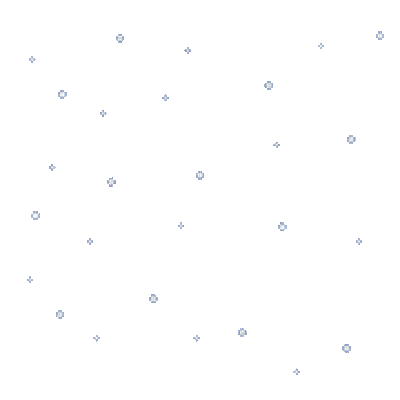 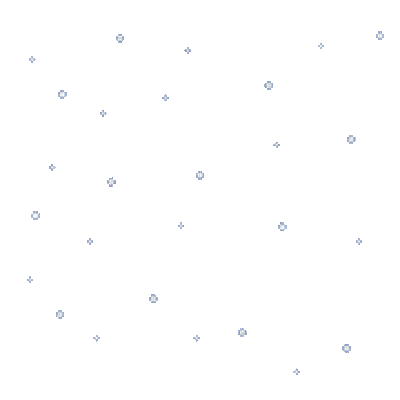 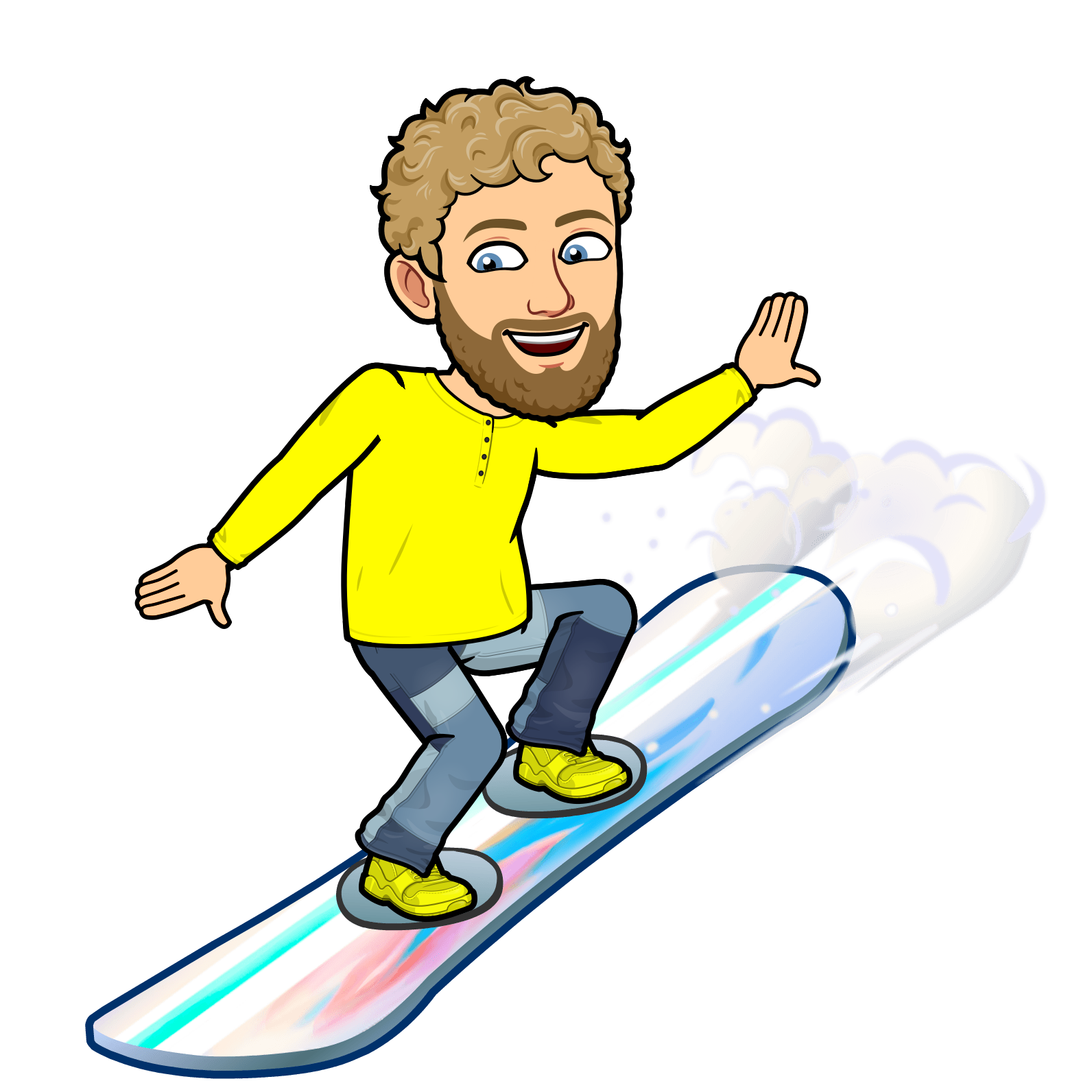 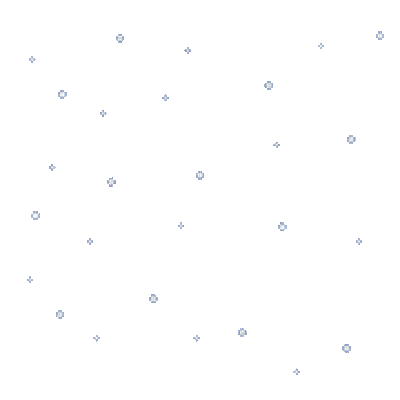 NEXT
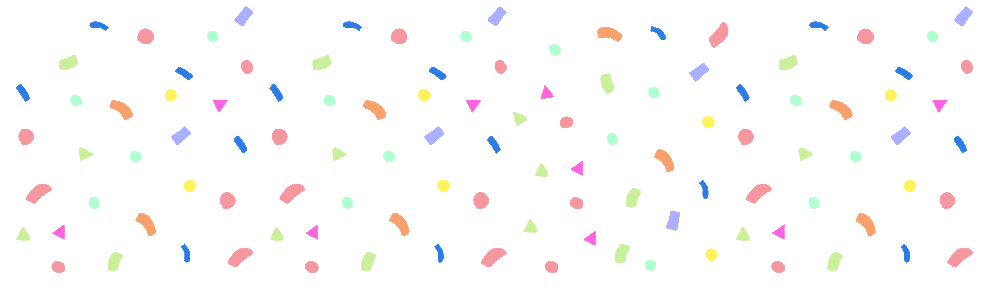 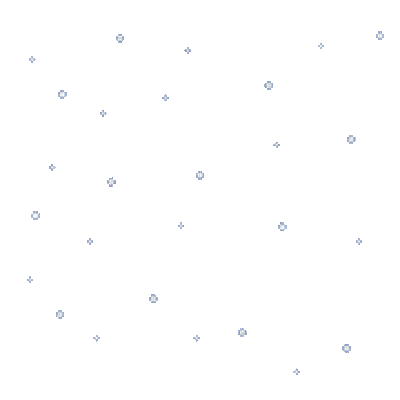 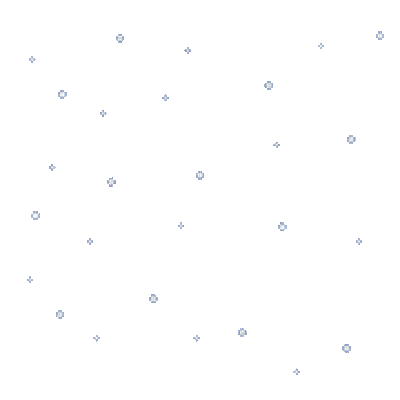 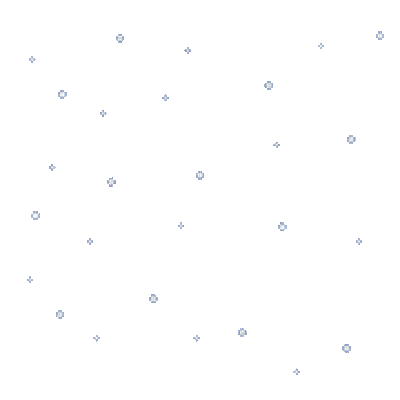 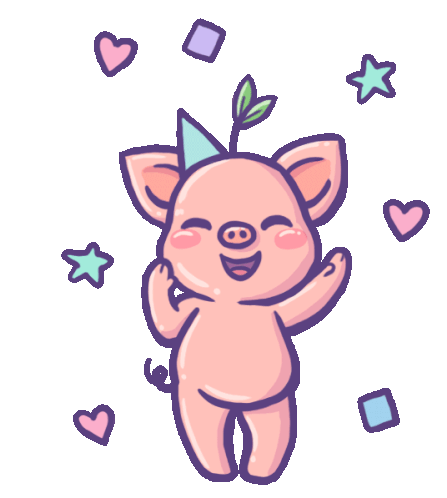 rainy
cloudy
windy
sunny
snowy
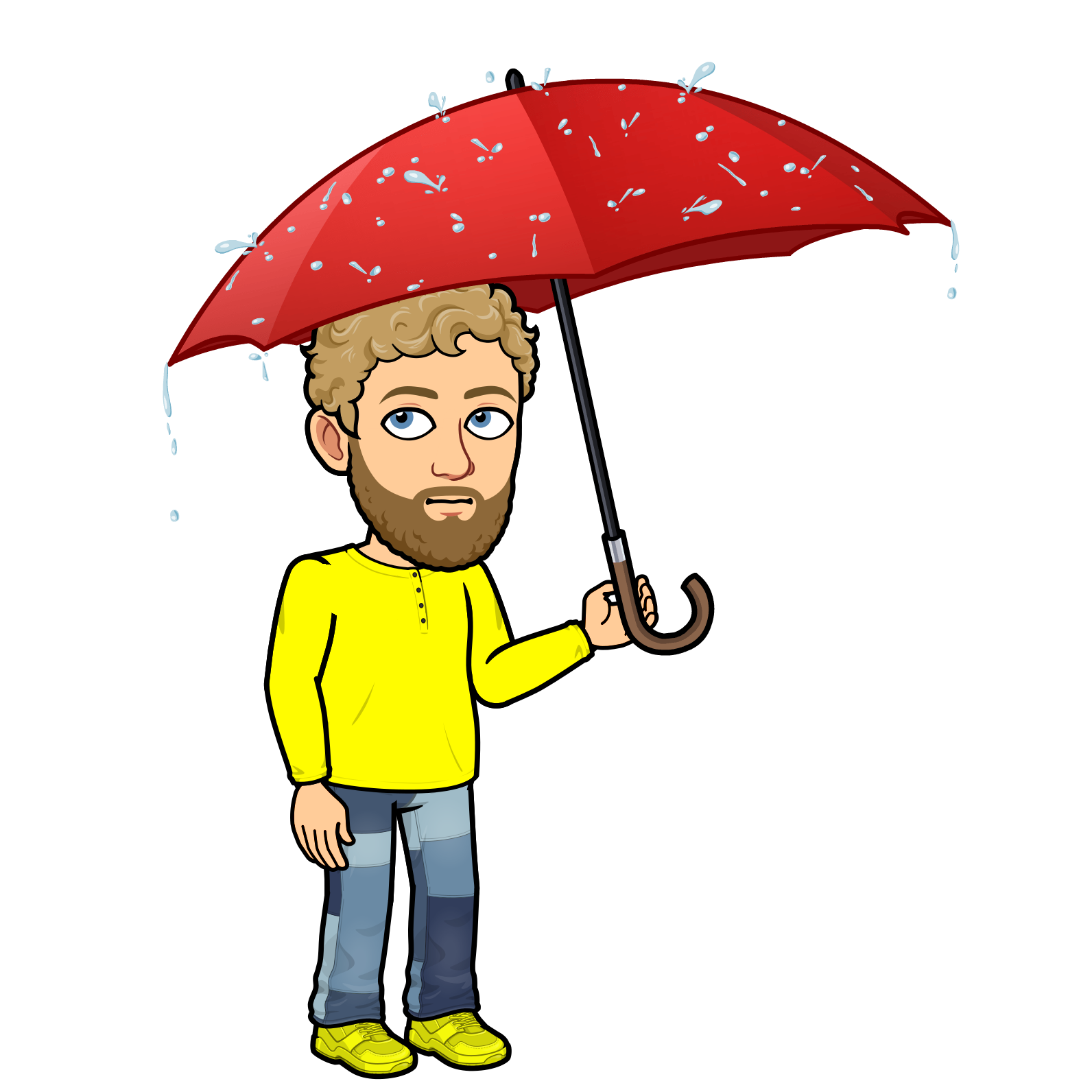 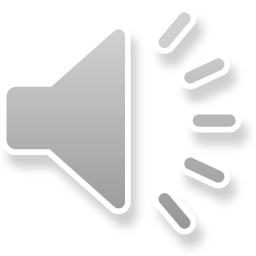 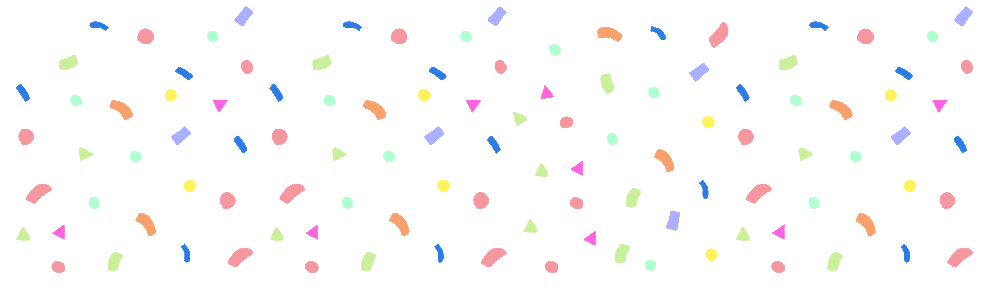 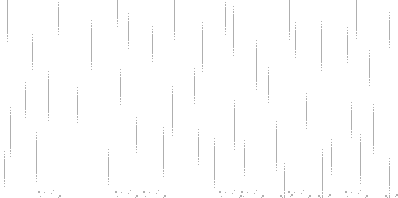 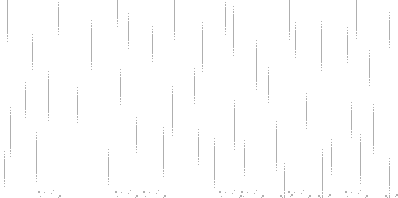 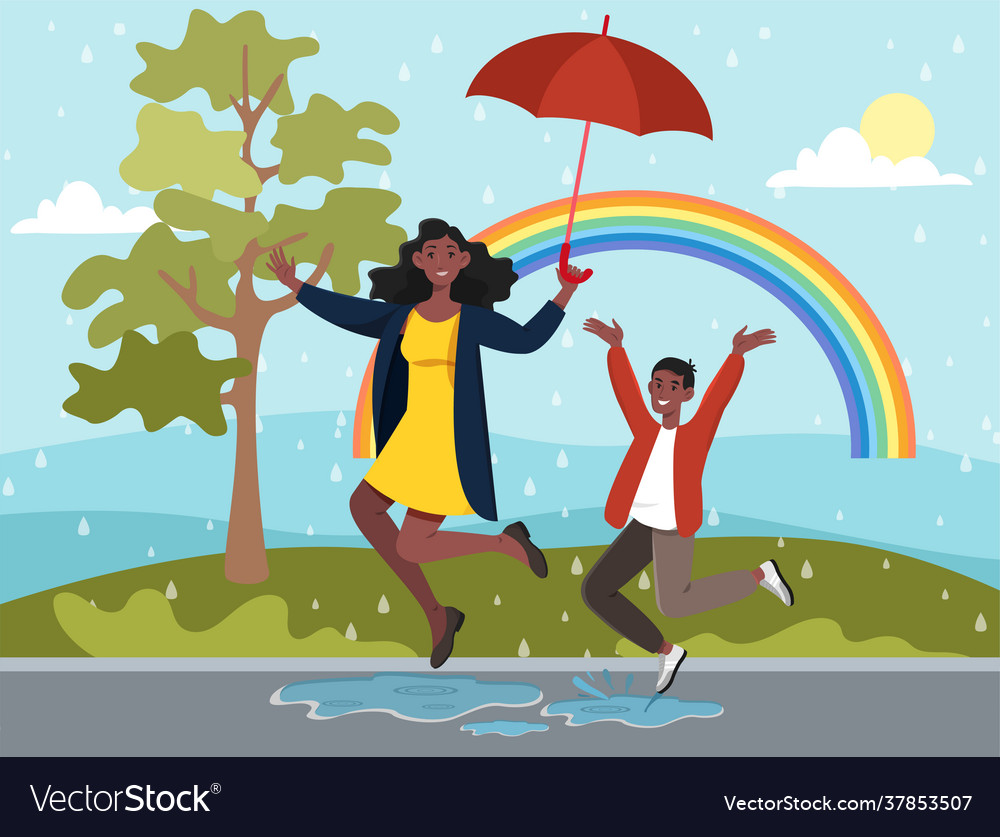 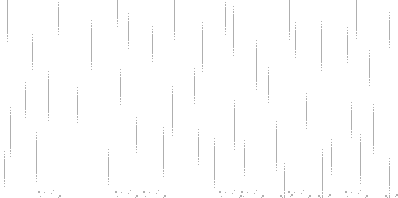 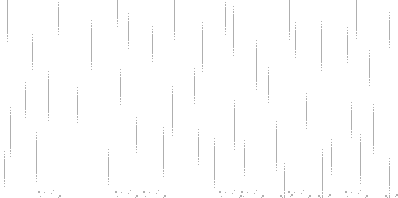 NEXT
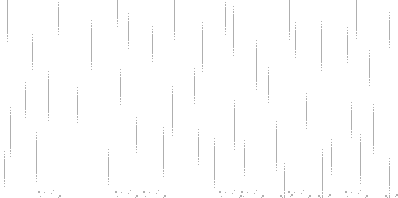 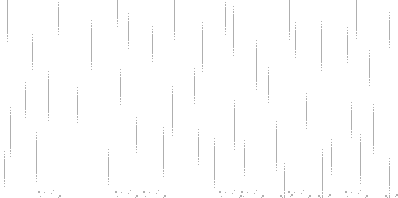 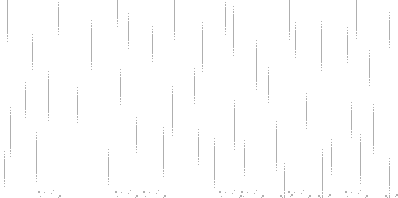 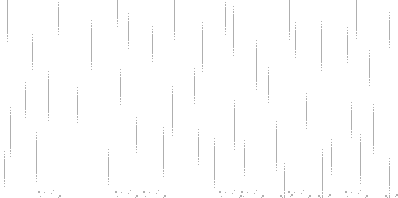 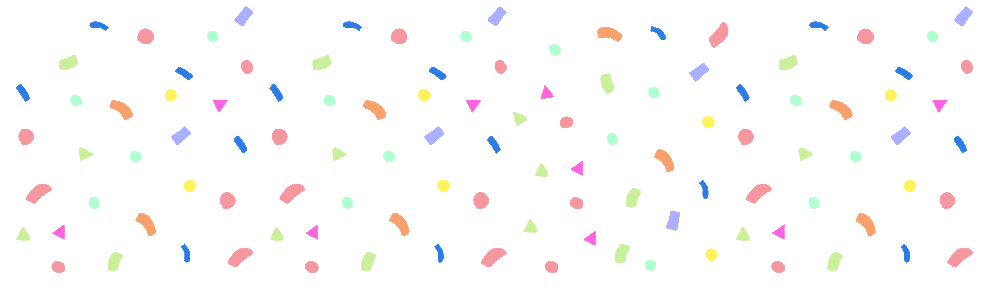 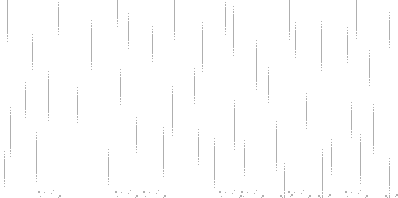 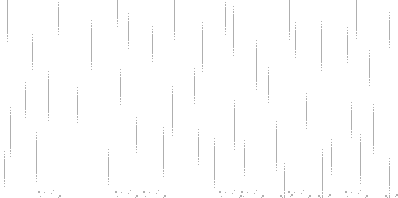 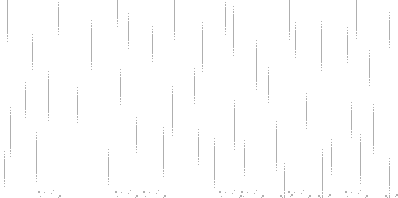 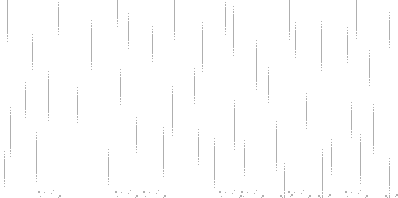 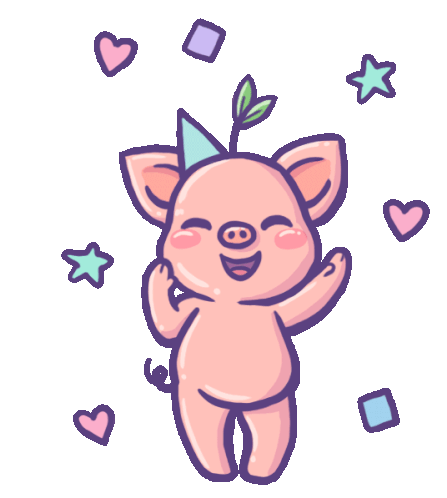 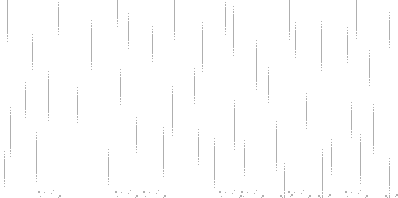 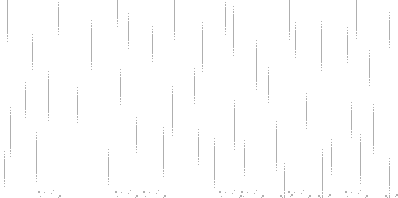 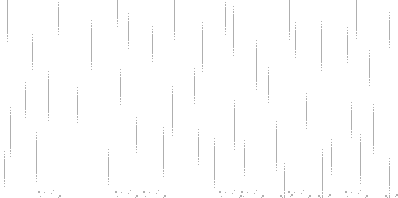 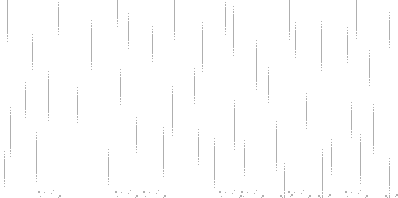 rainy
cloudy
windy
sunny
snowy
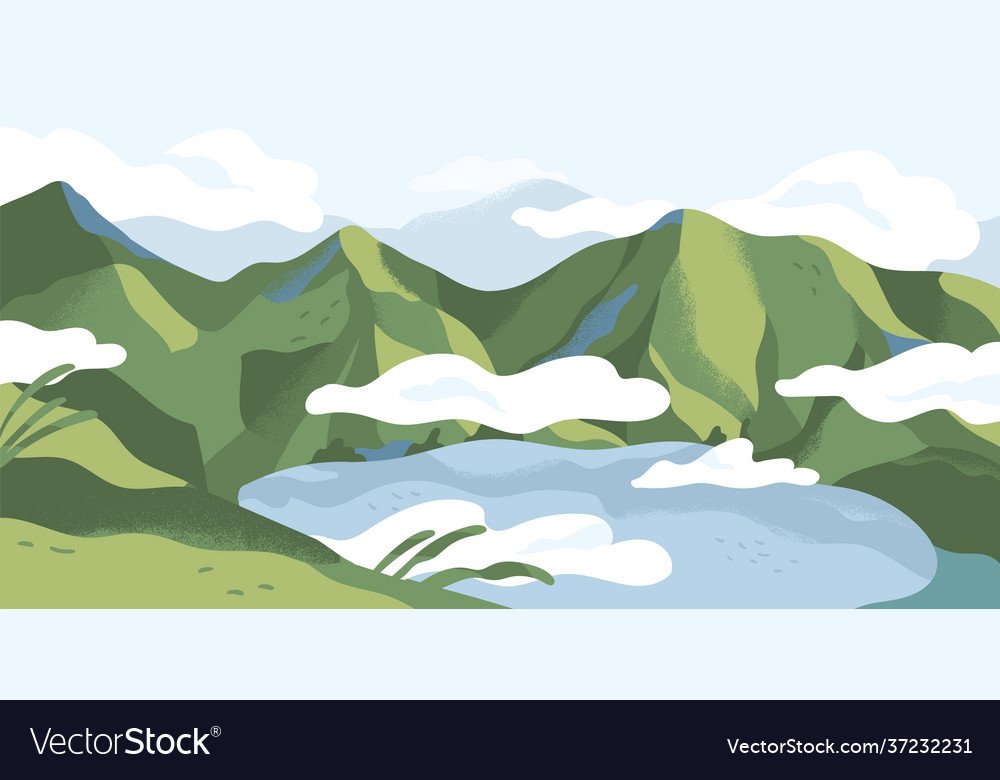 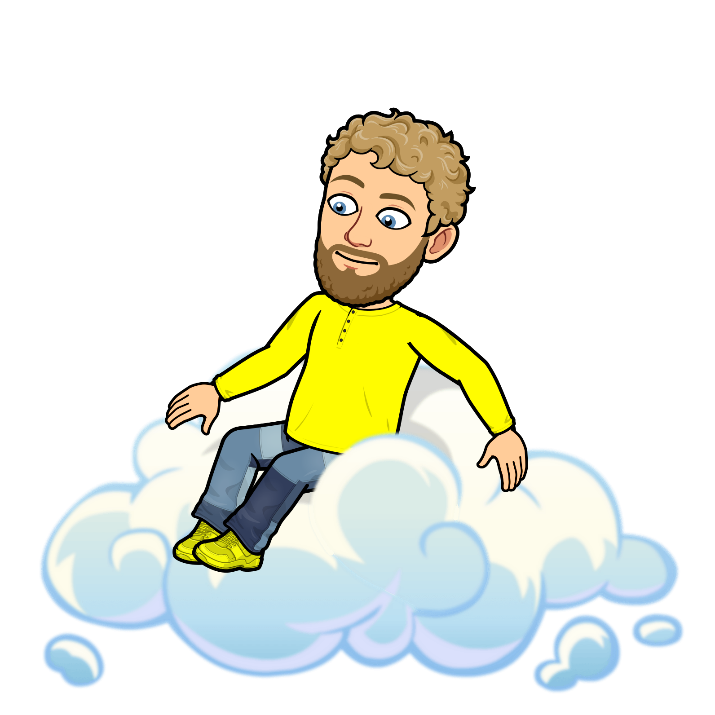 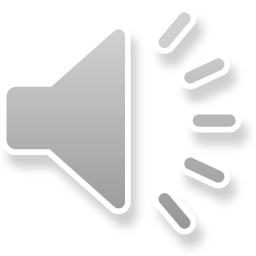 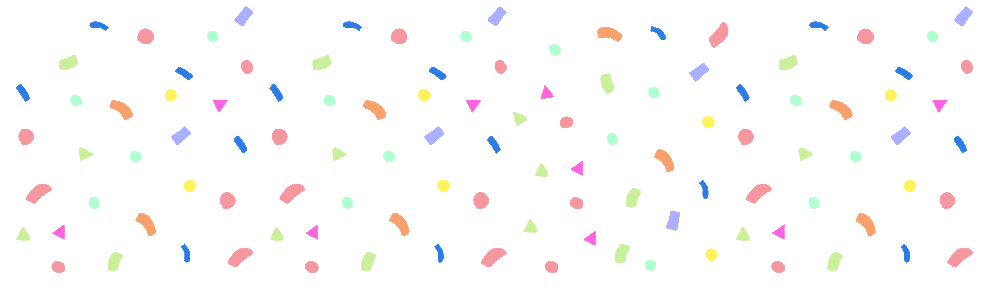 NEXT
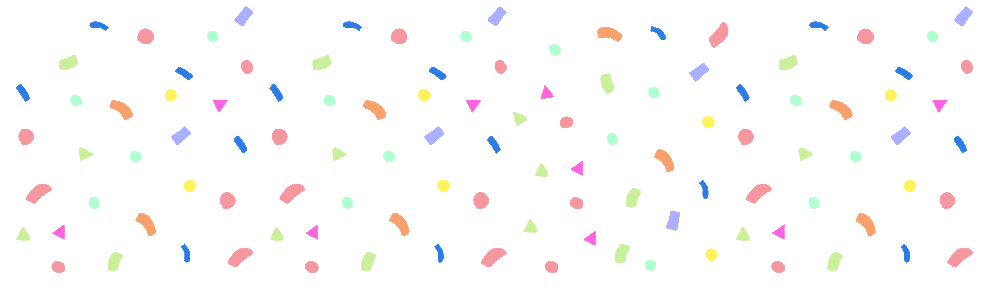 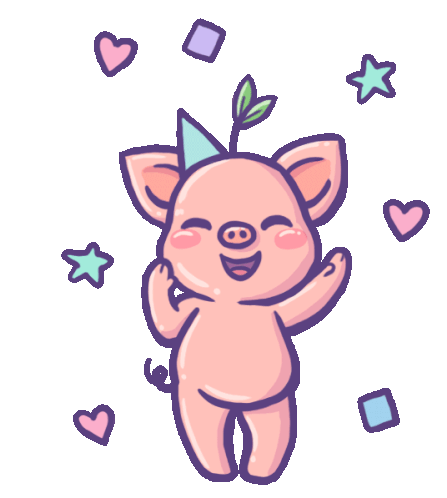 rainy
cloudy
windy
sunny
snowy
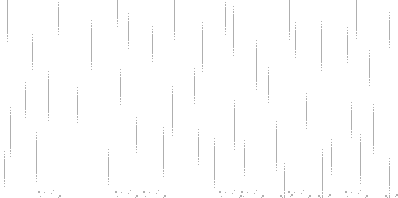 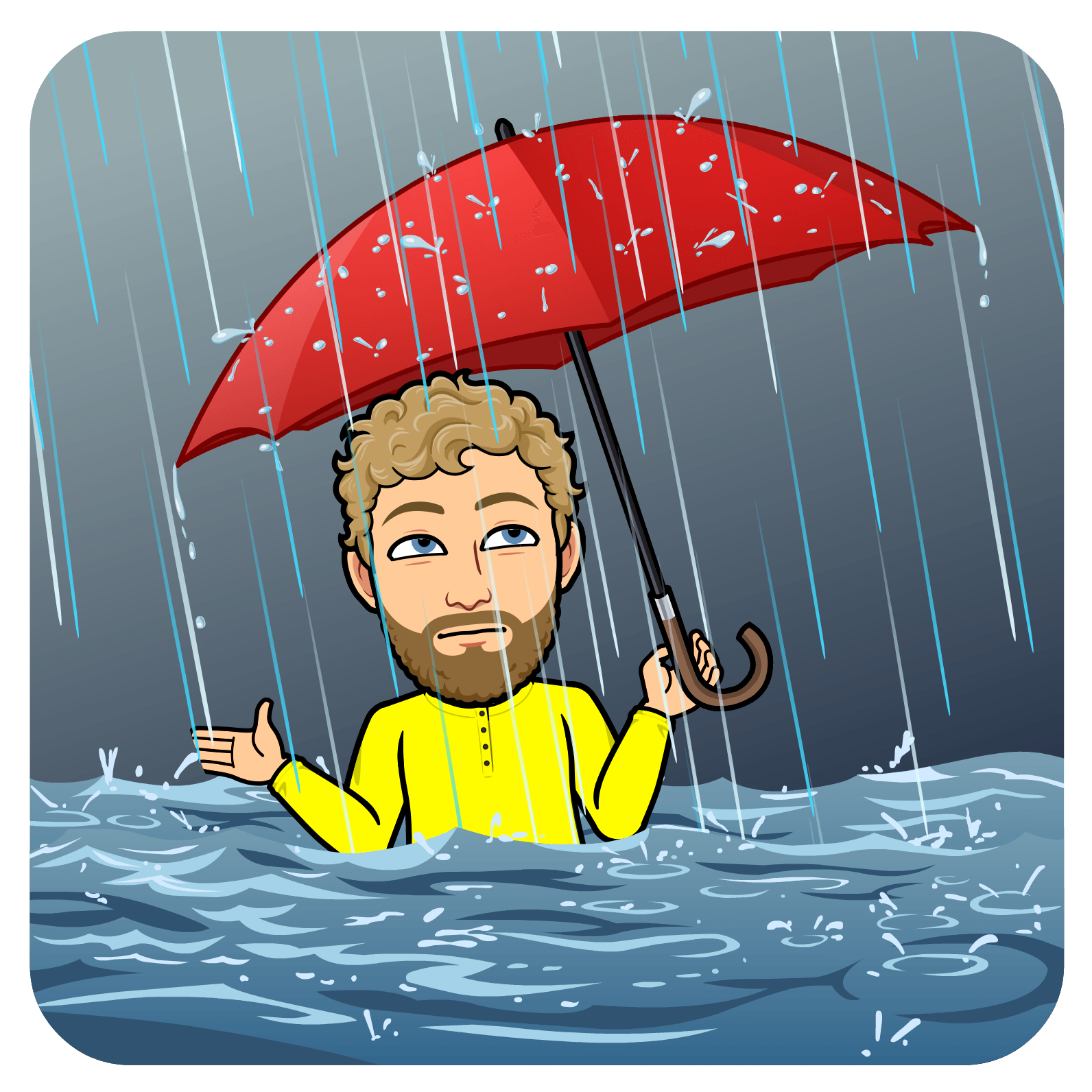 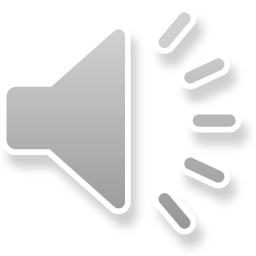 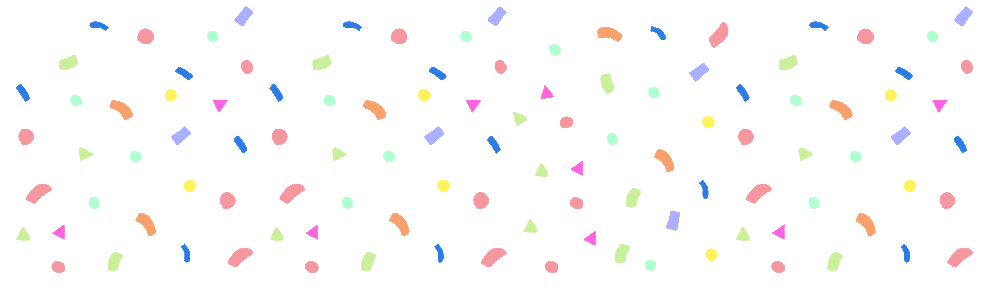 NEXT
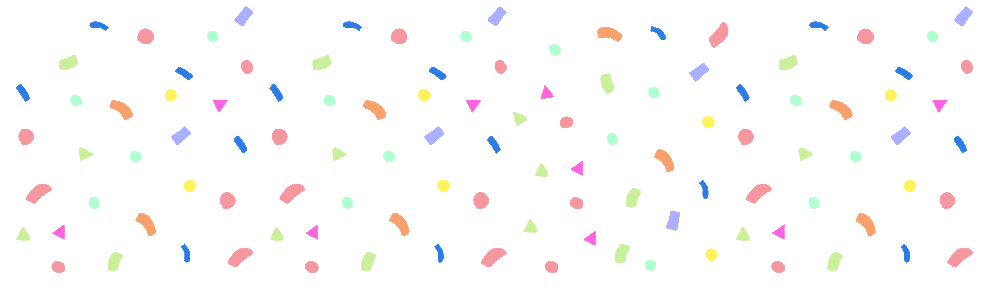 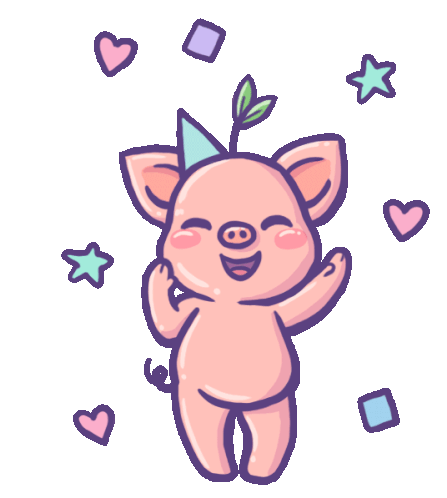 rainy
cloudy
windy
sunny
snowy
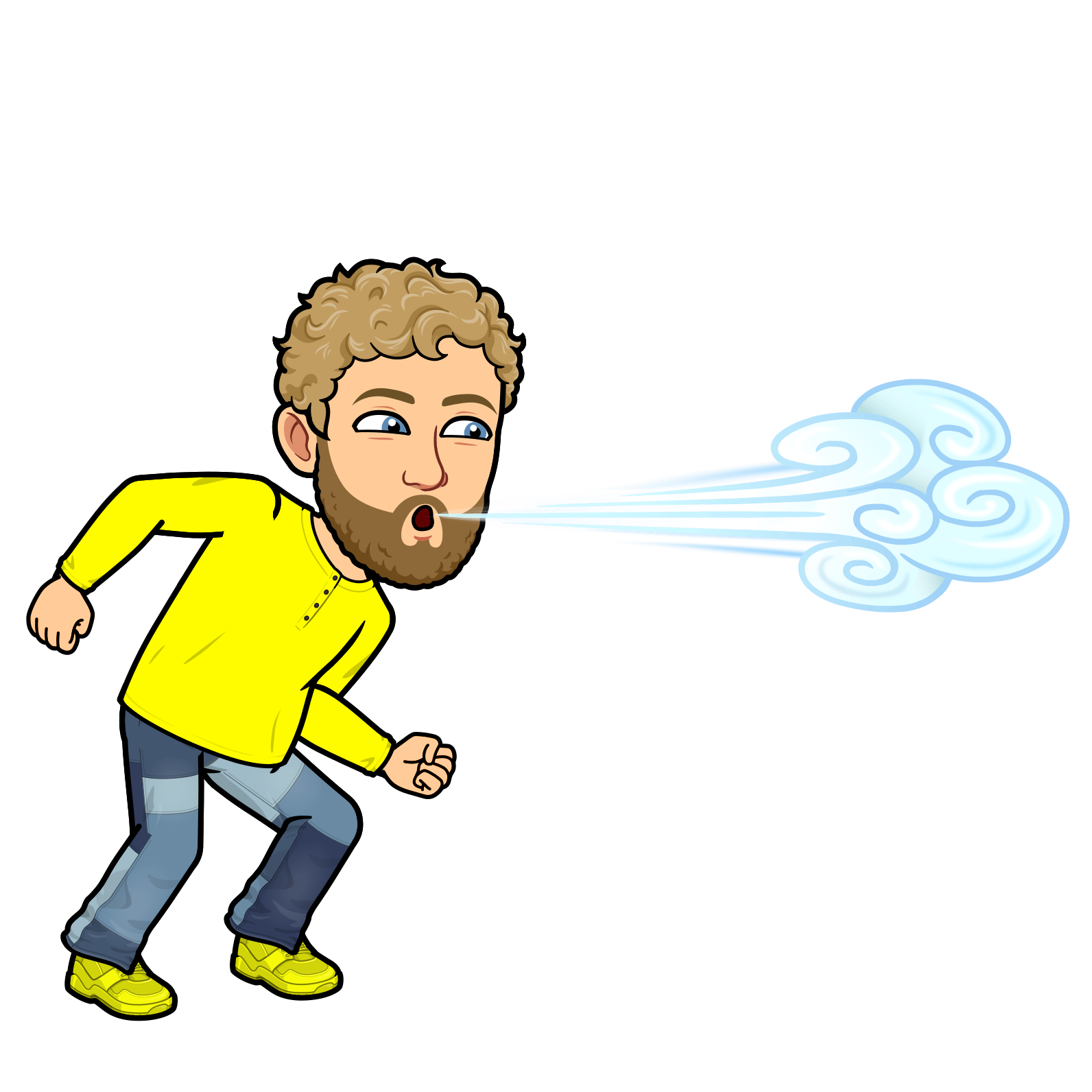 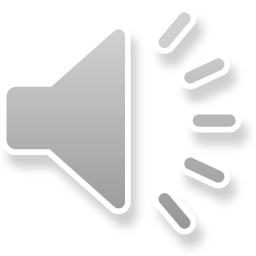 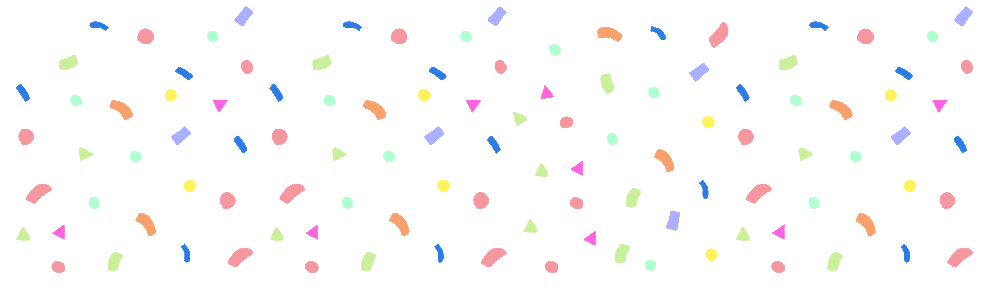 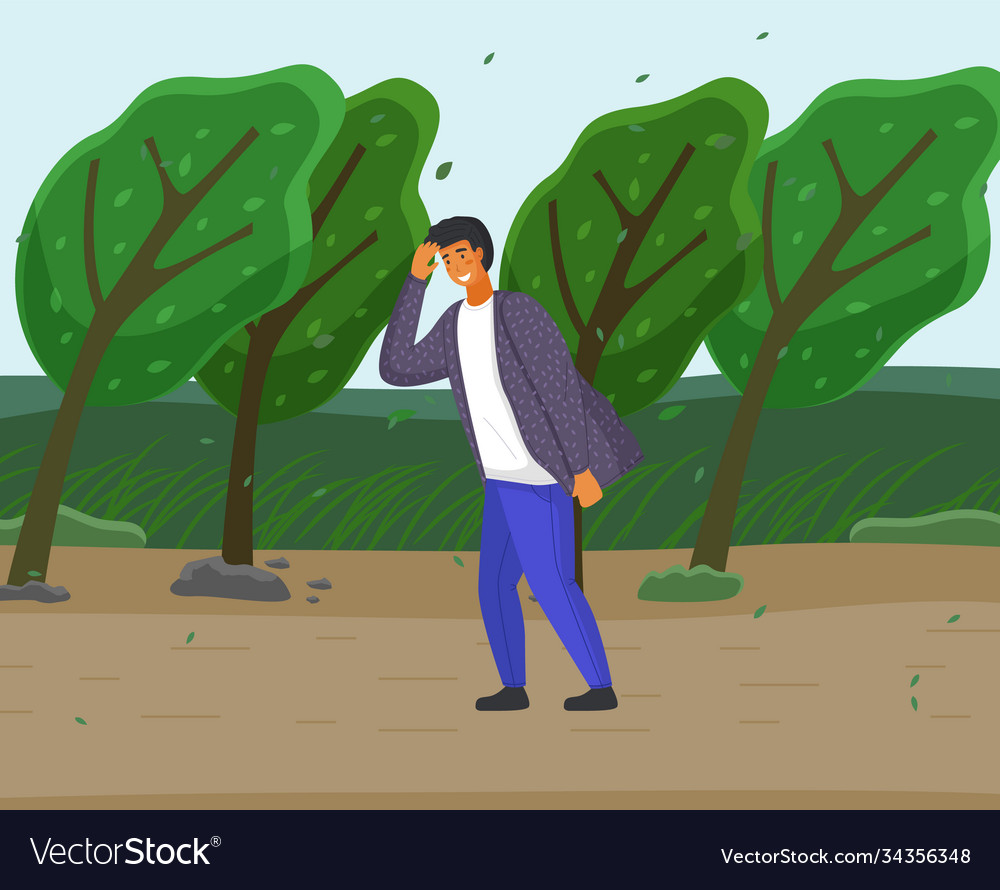 NEXT
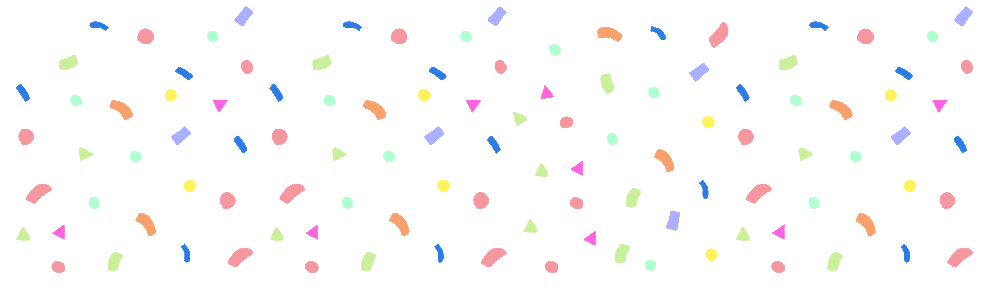 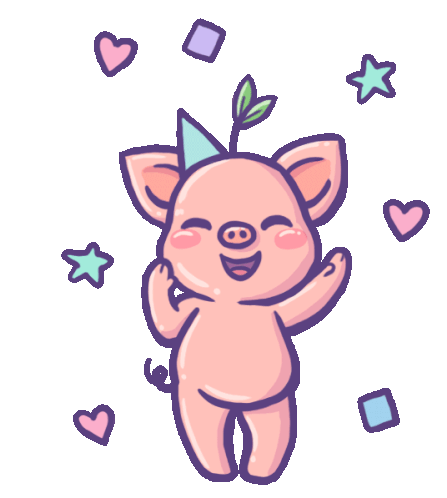 rainy
cloudy
windy
sunny
snowy
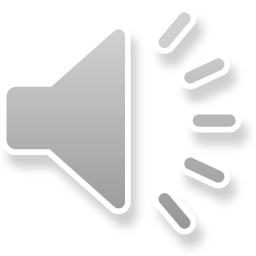 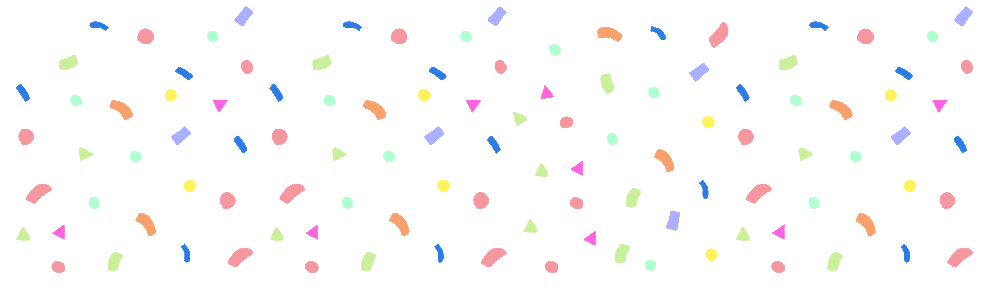 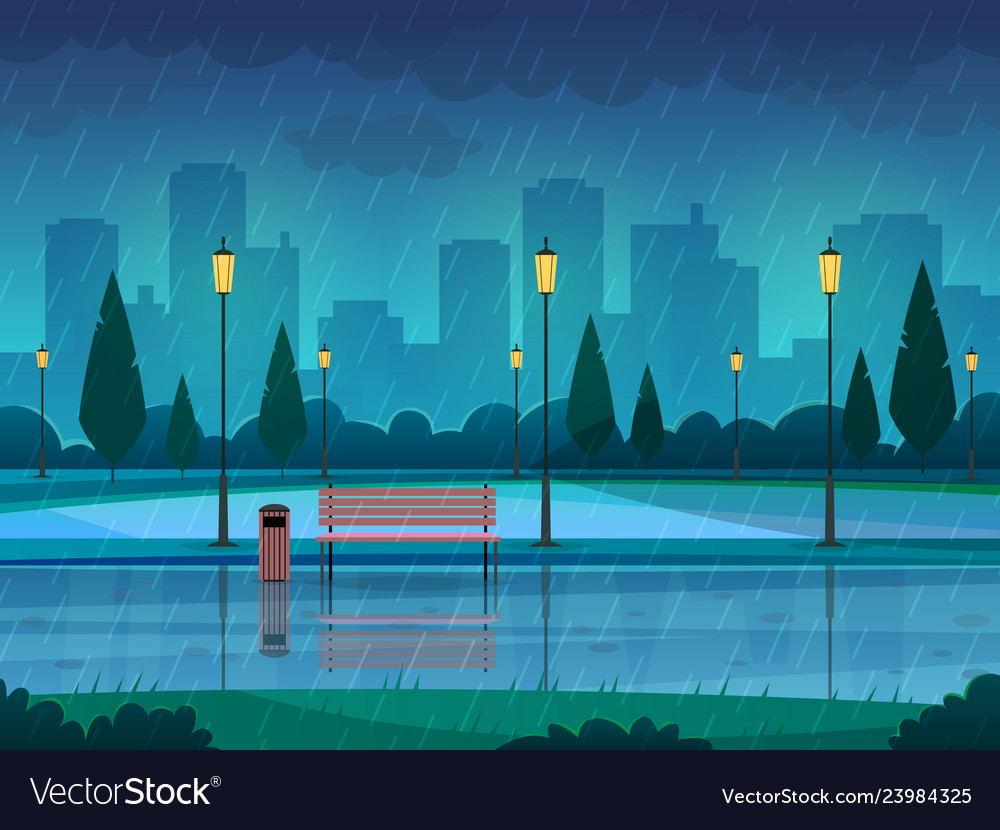 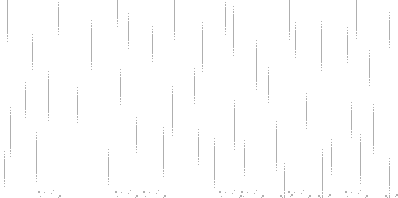 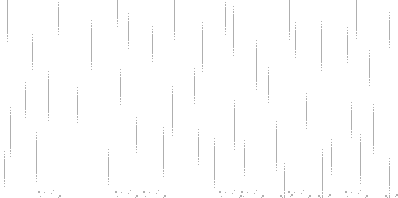 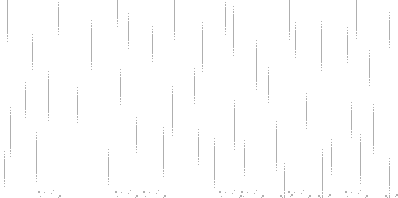 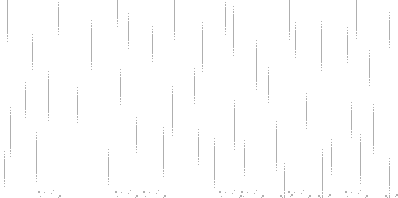 NEXT
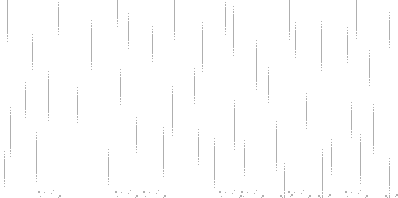 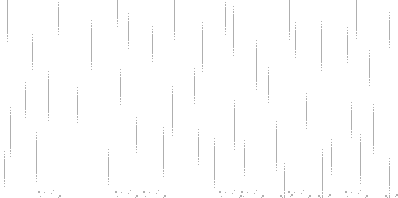 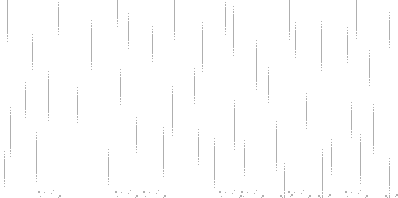 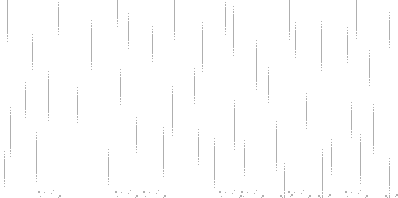 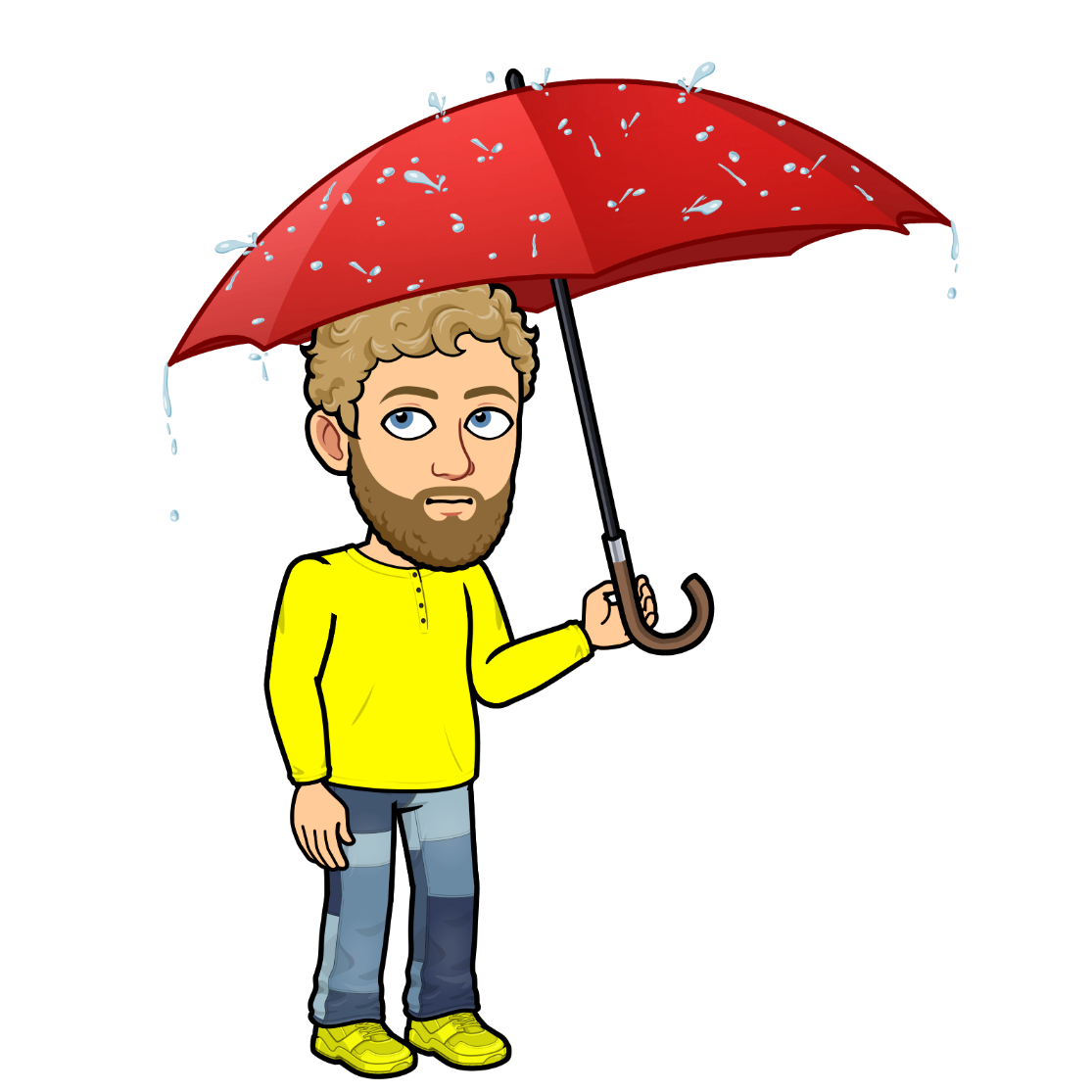 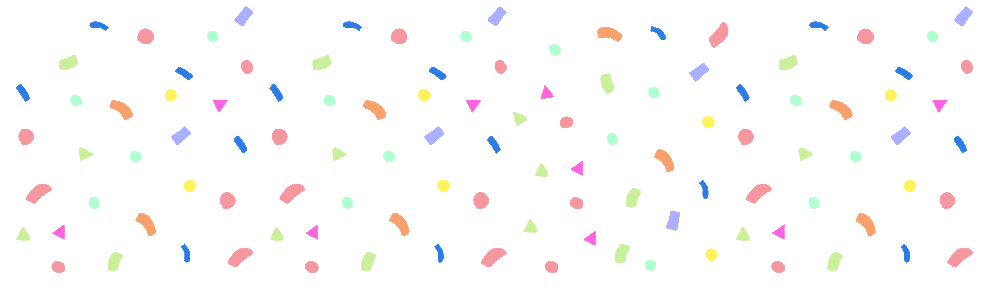 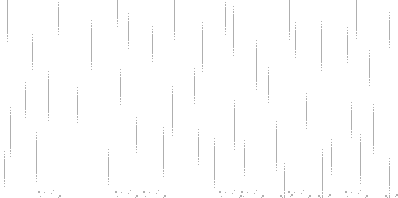 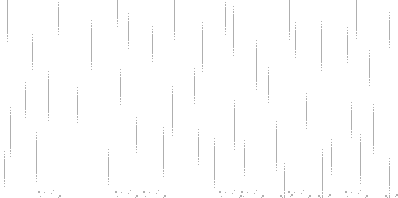 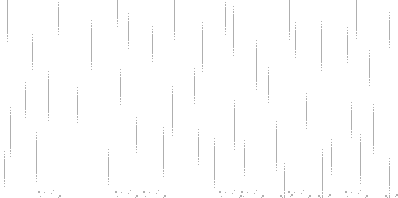 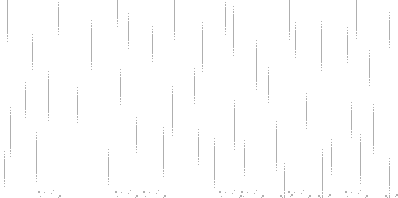 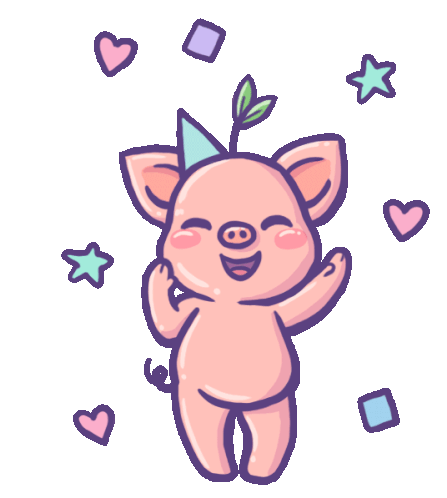 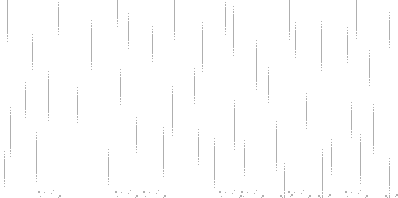 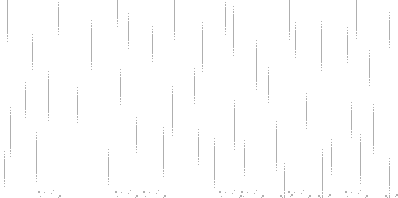 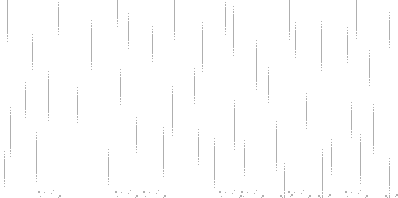 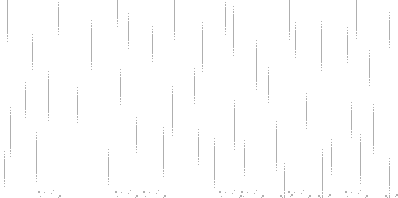 rainy
cloudy
windy
sunny
snowy
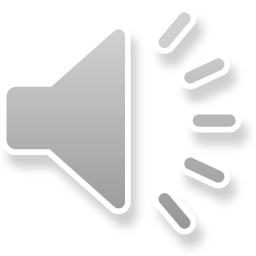 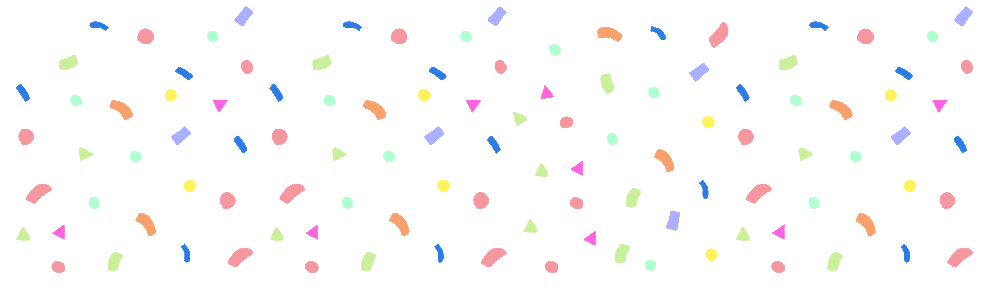 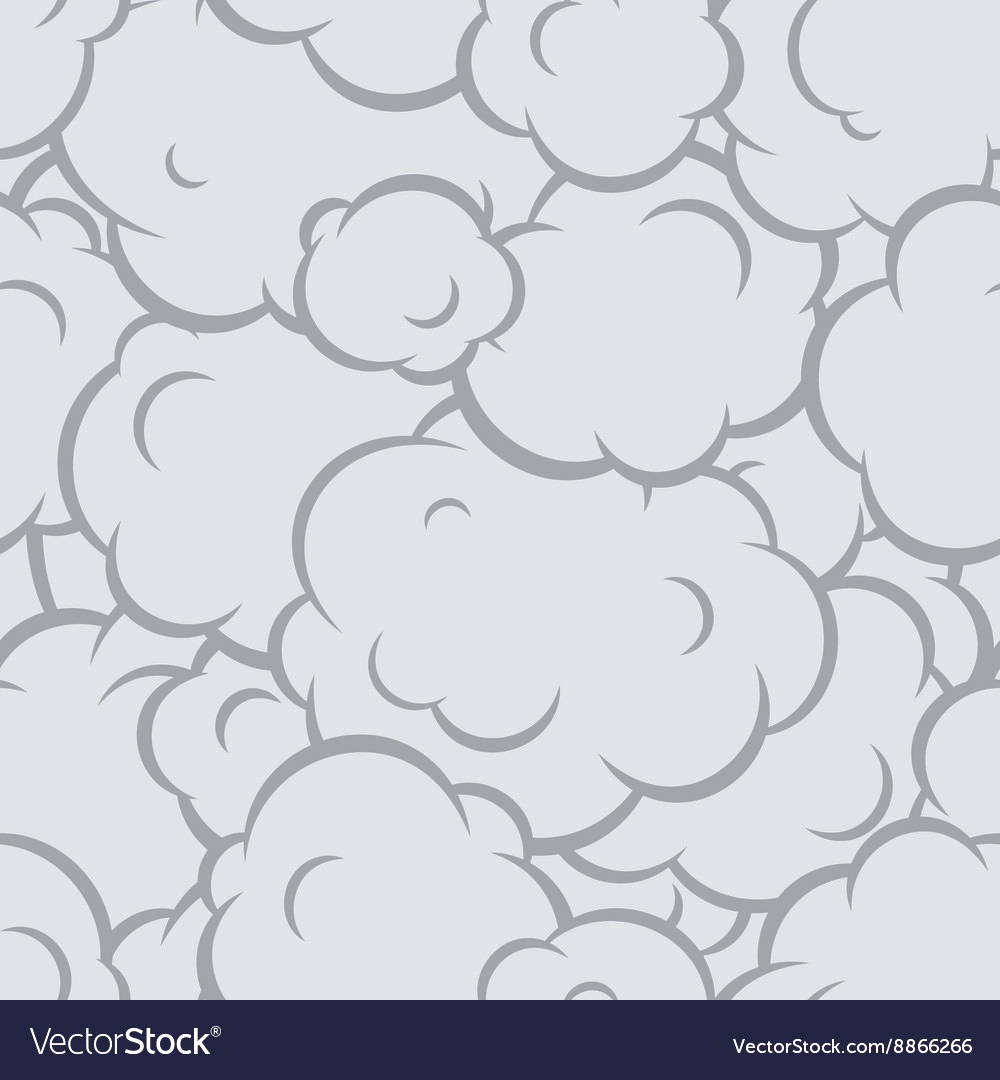 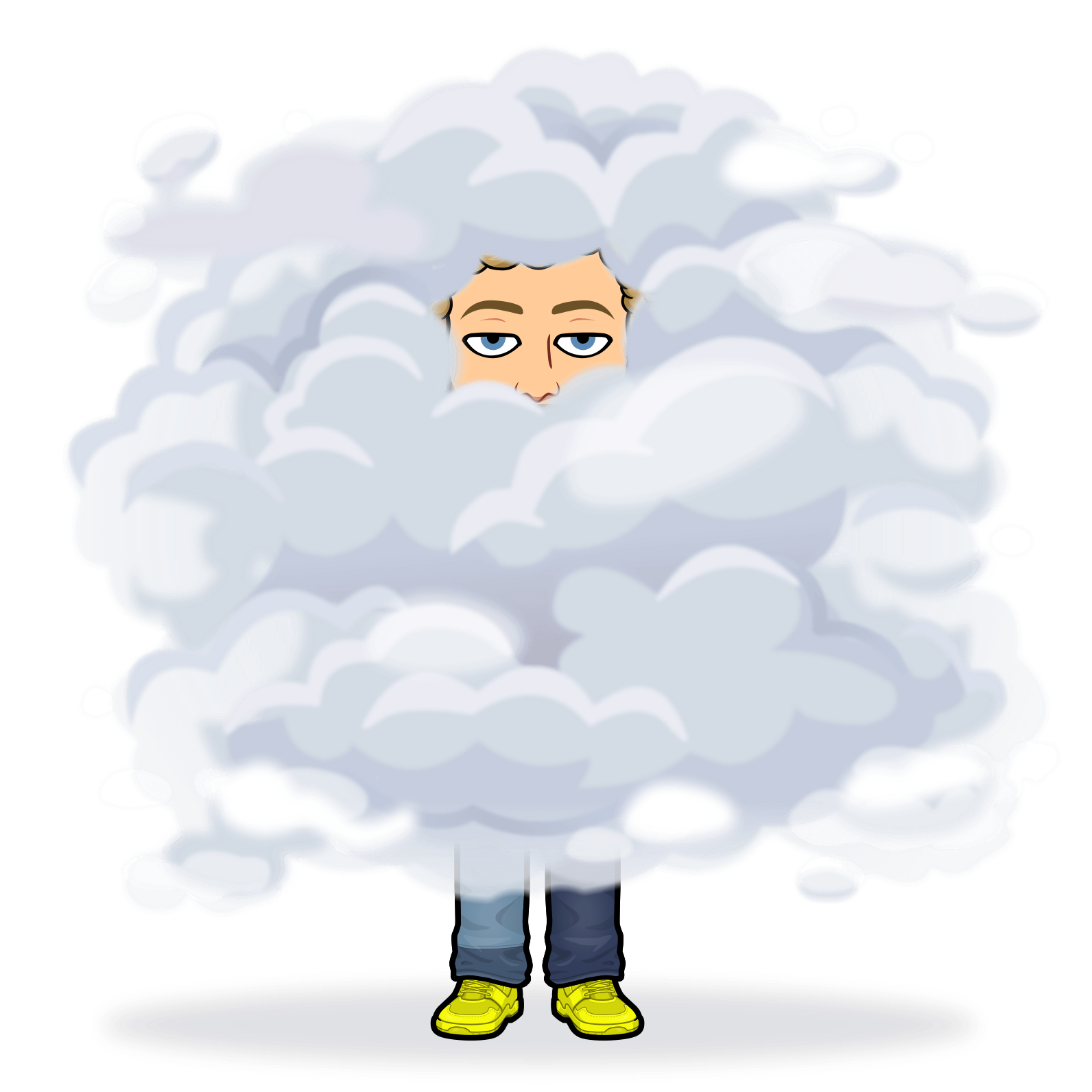 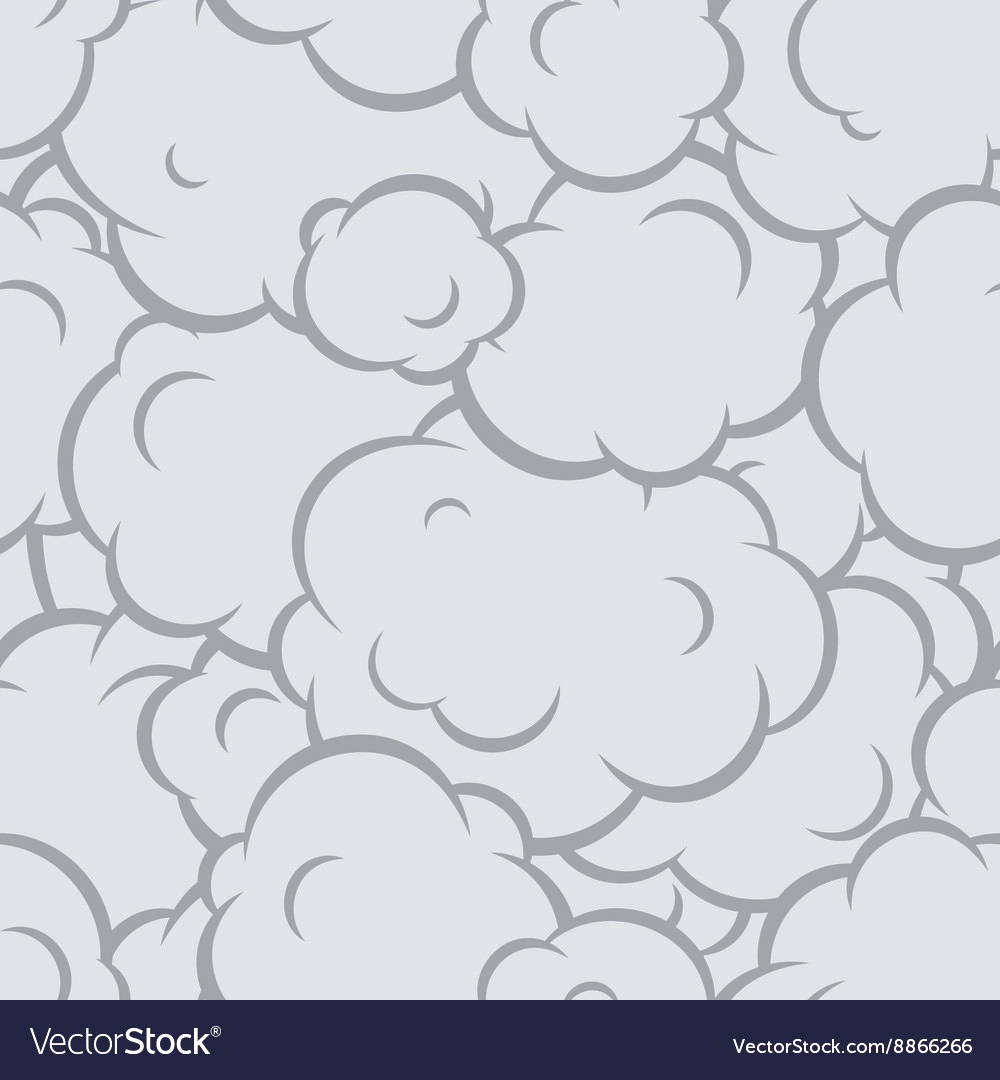 NEXT
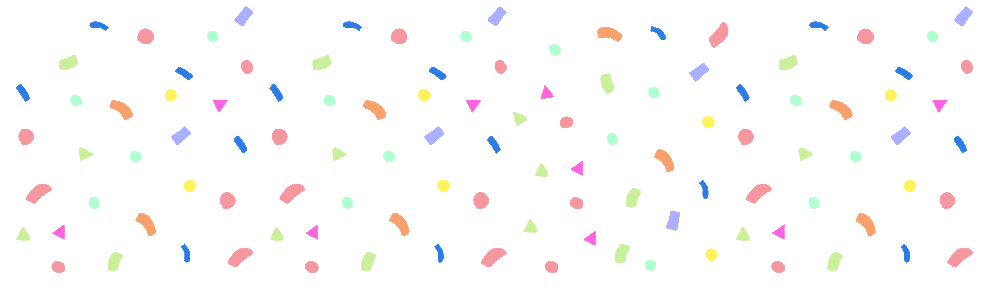 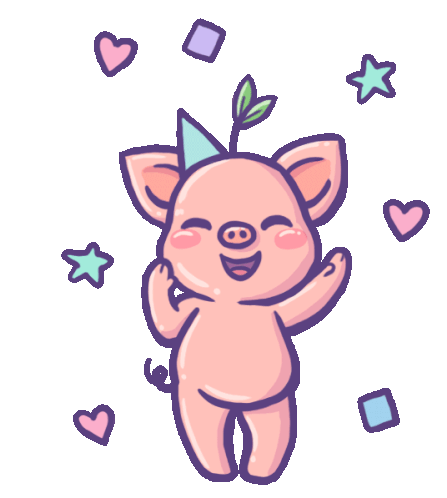 rainy
cloudy
windy
sunny
snowy
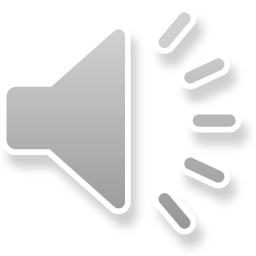 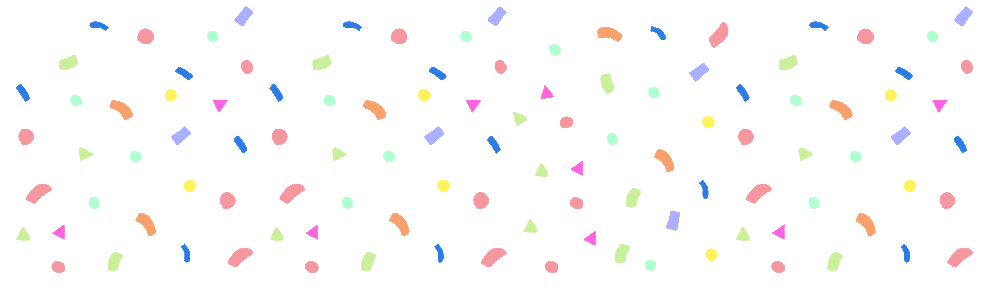 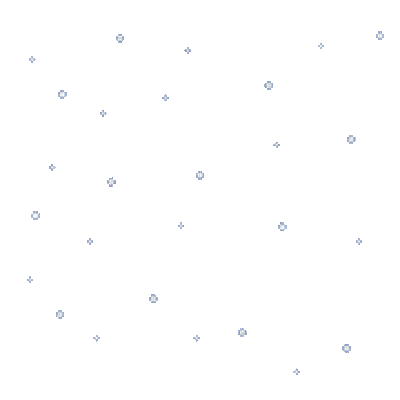 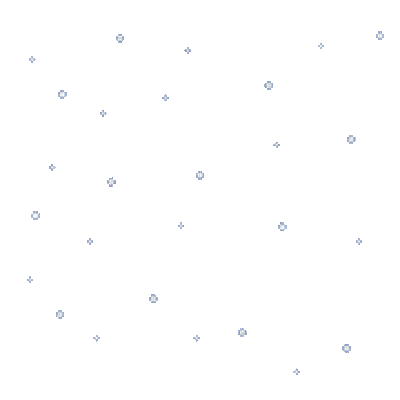 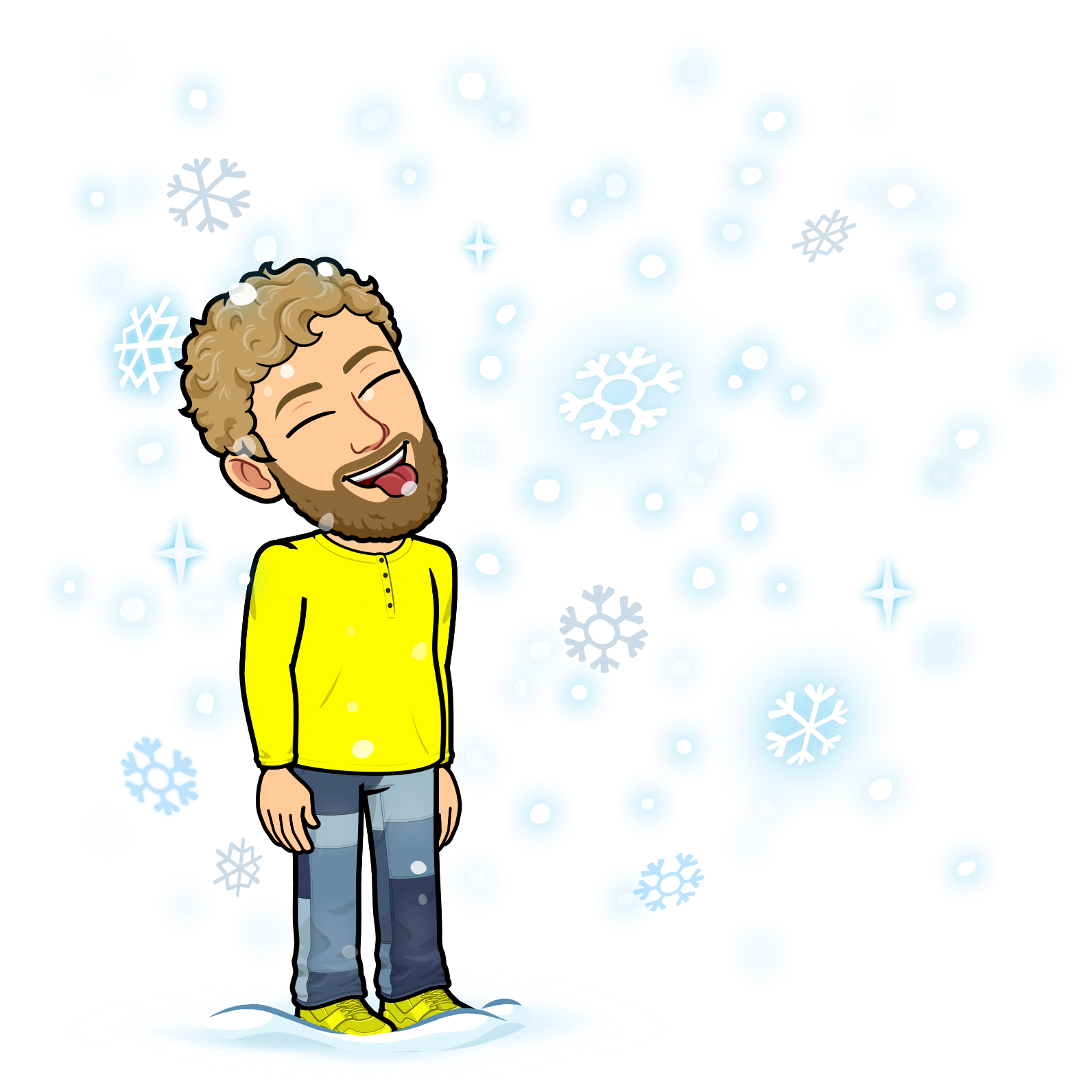 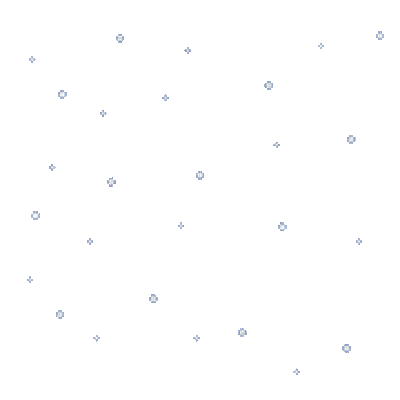 NEXT
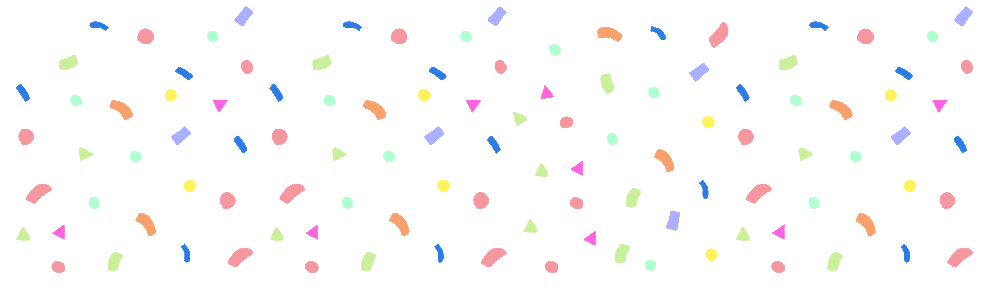 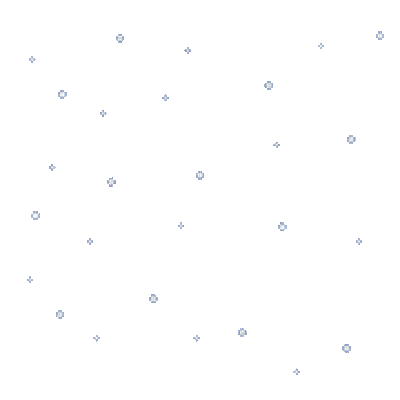 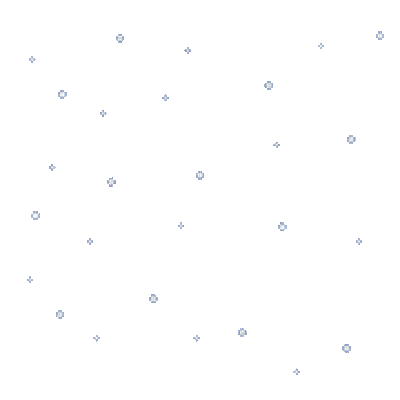 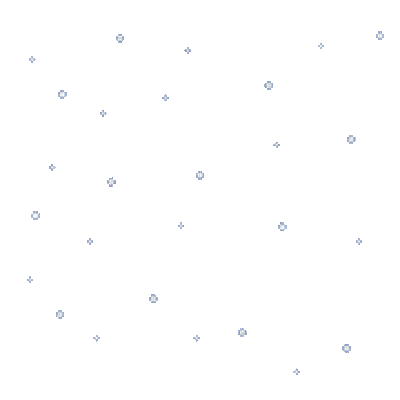 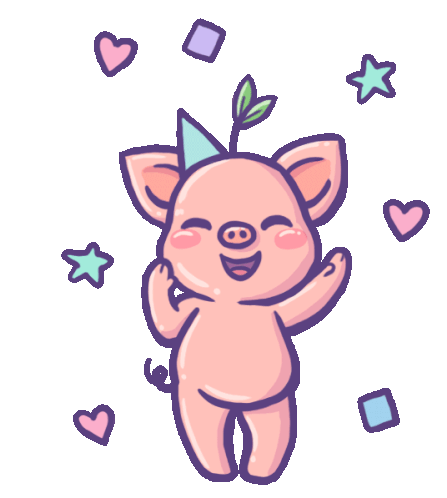 rainy
cloudy
windy
sunny
snowy
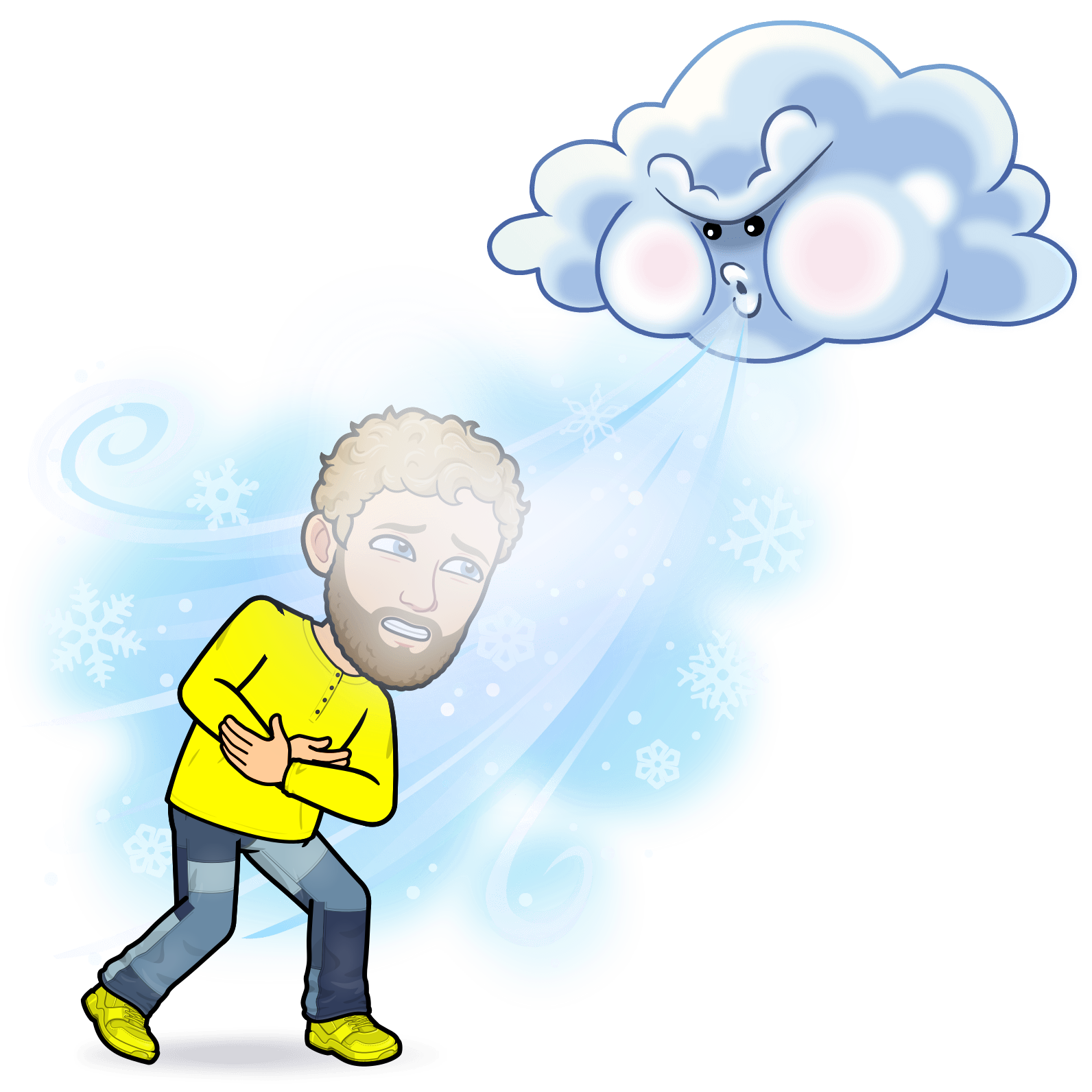 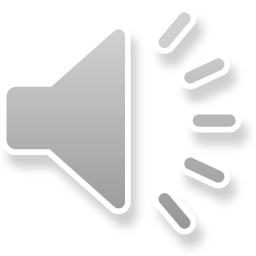 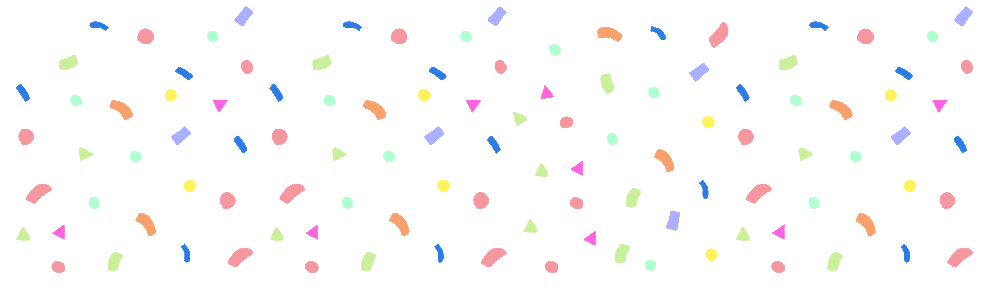 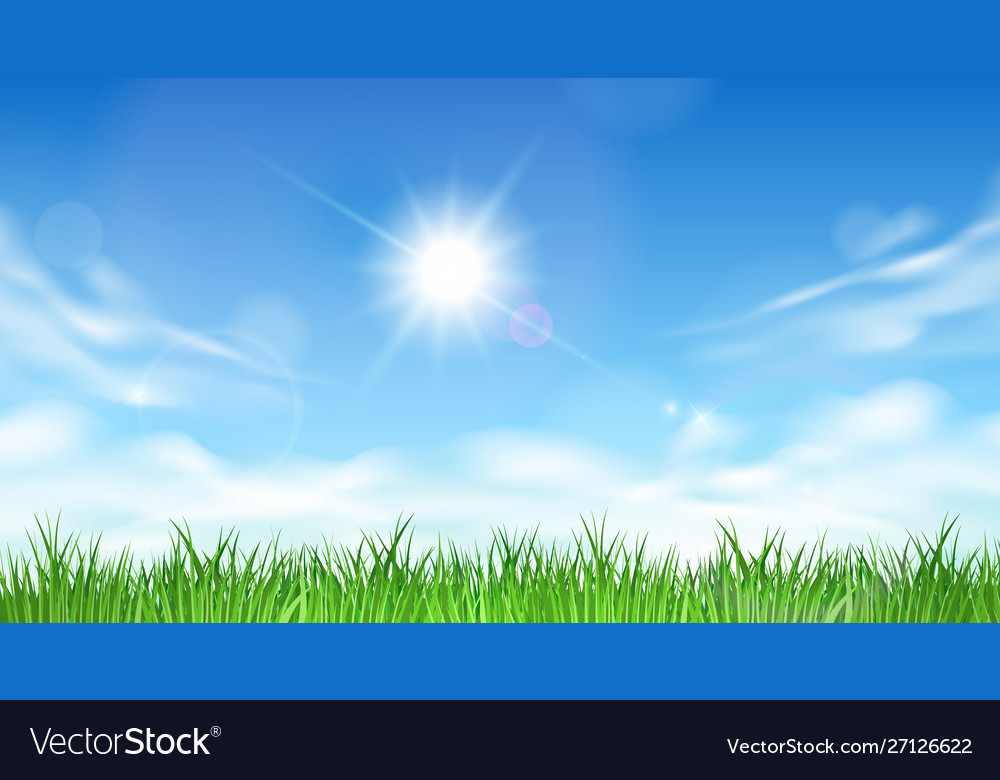 NEXT
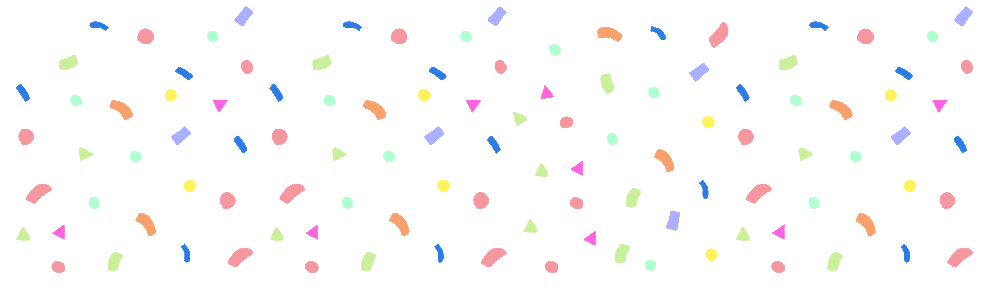 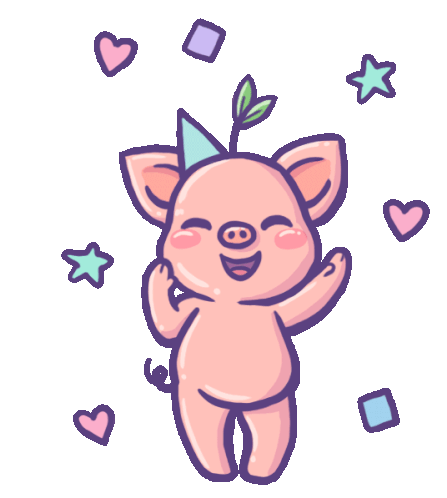 rainy
cloudy
windy
sunny
snowy
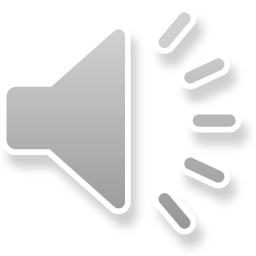 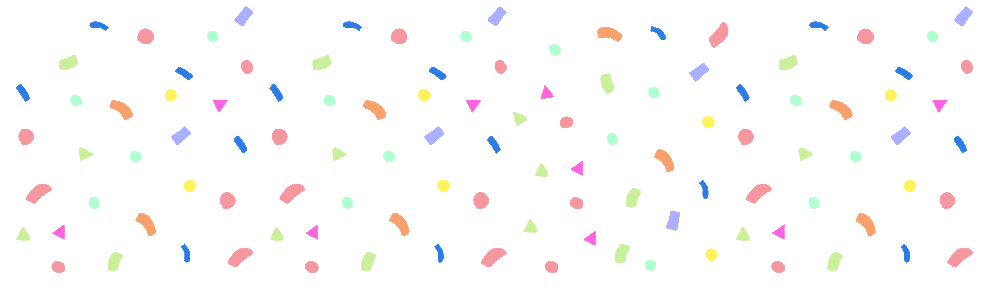 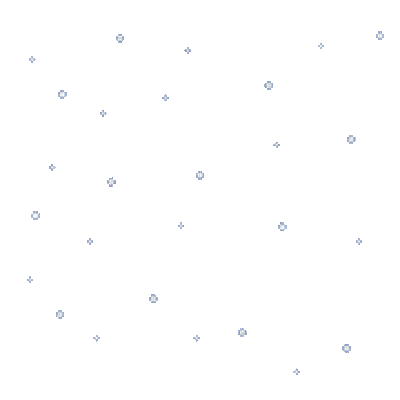 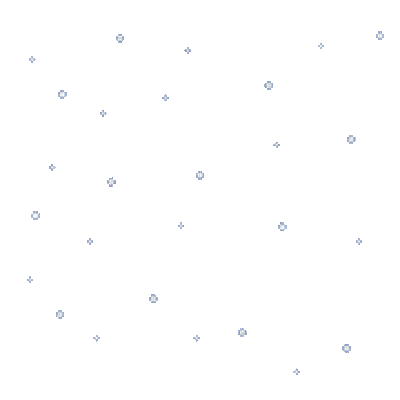 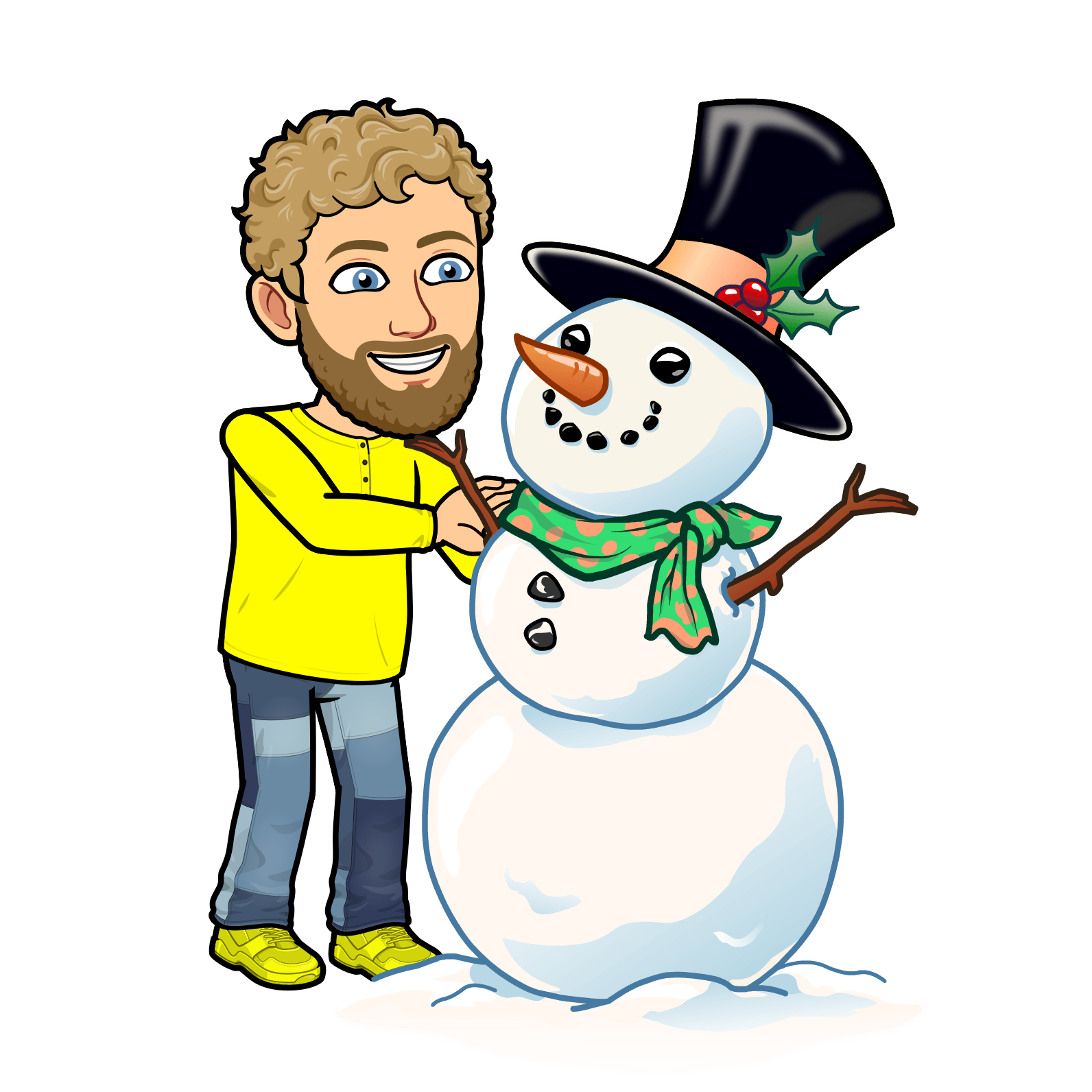 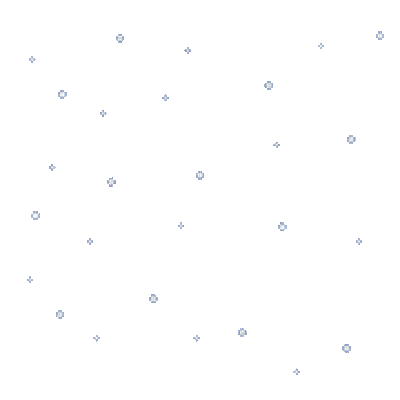 NEXT
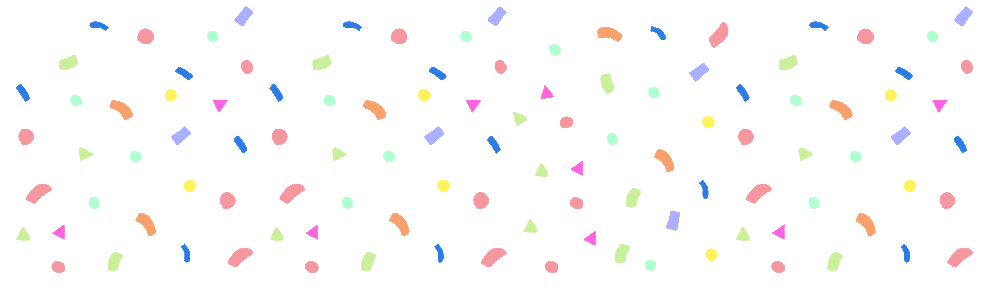 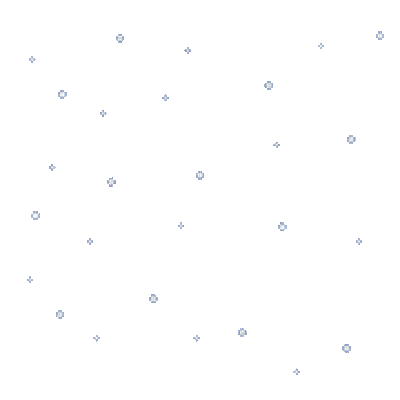 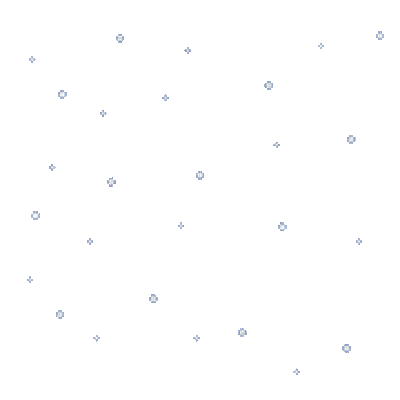 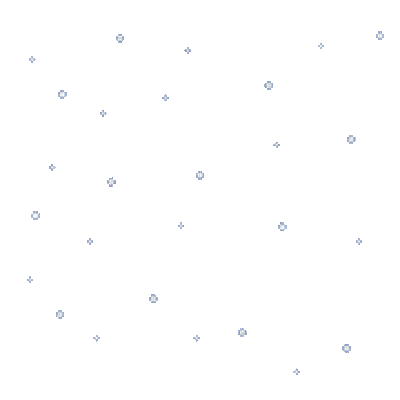 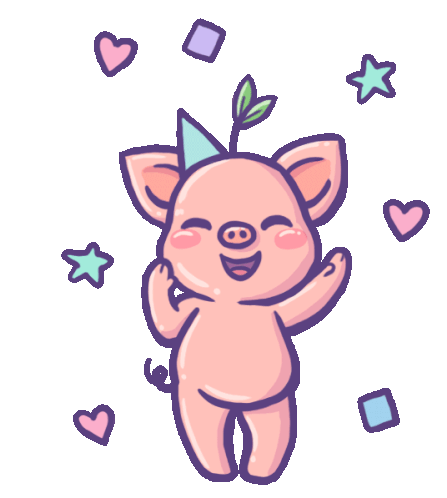 rainy
cloudy
windy
sunny
snowy
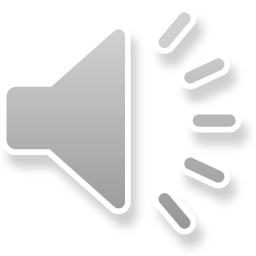 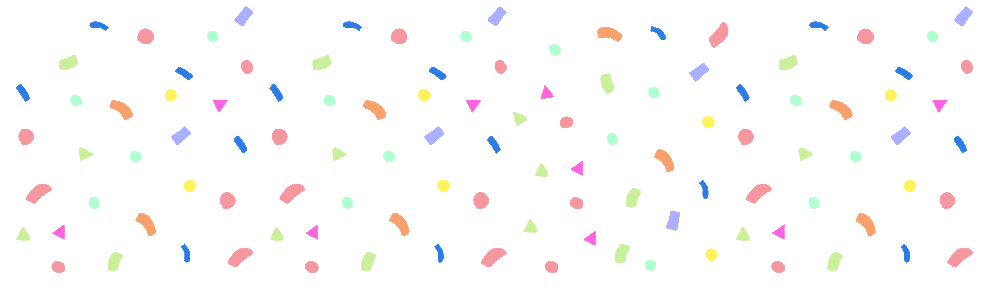 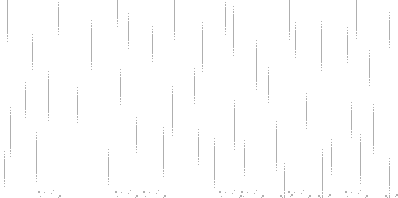 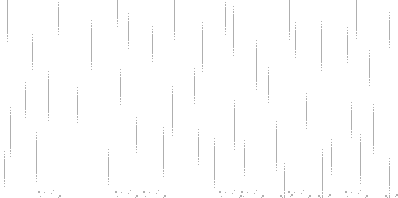 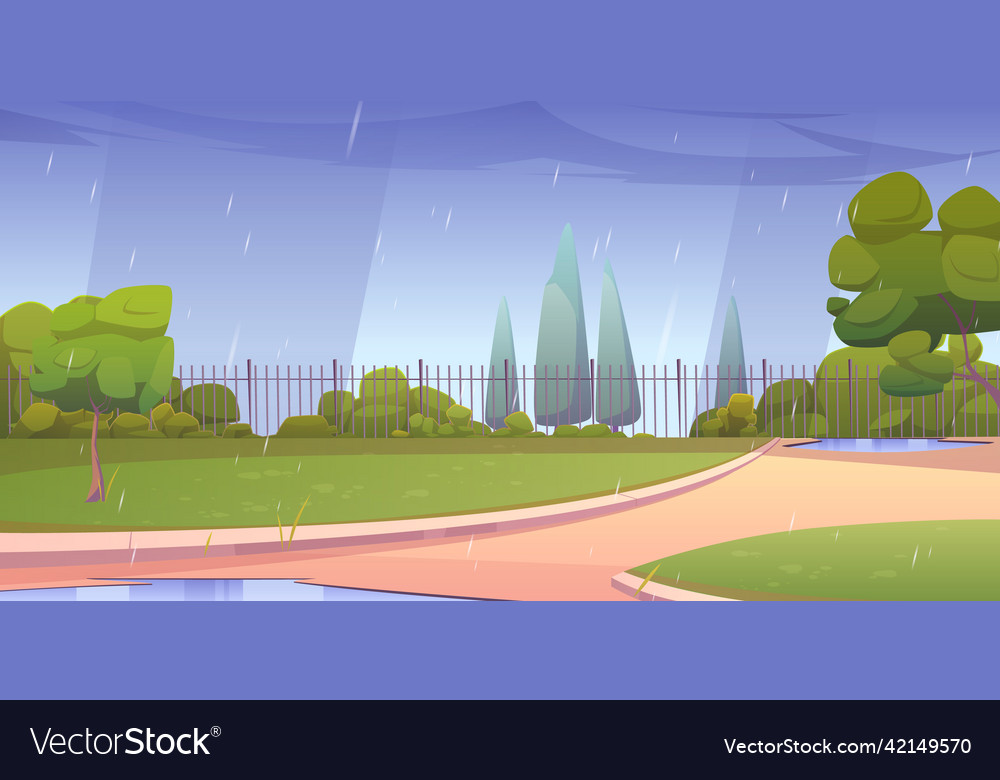 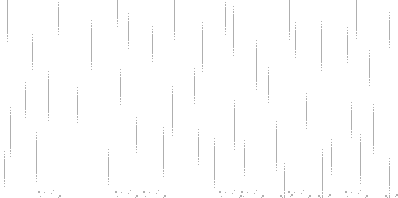 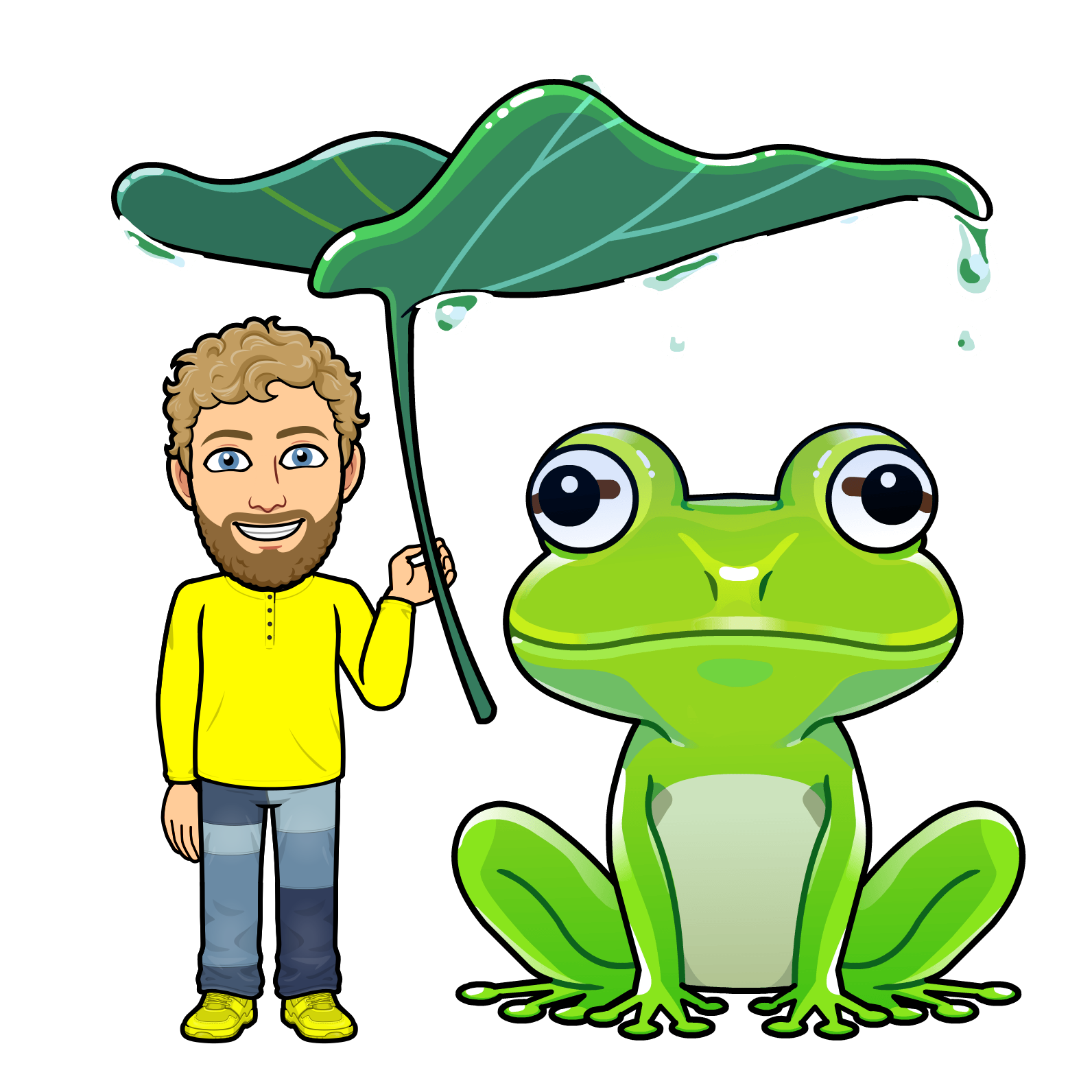 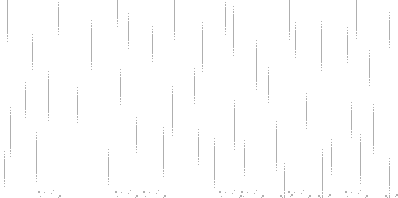 NEXT
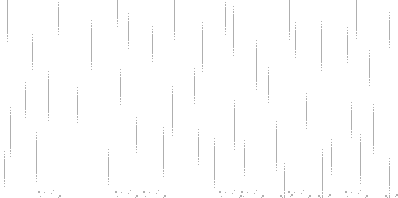 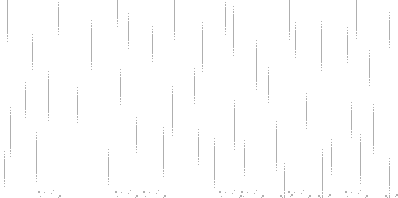 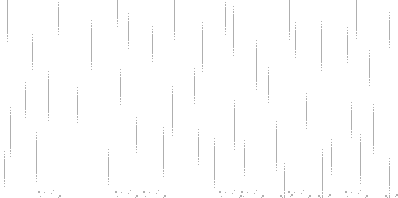 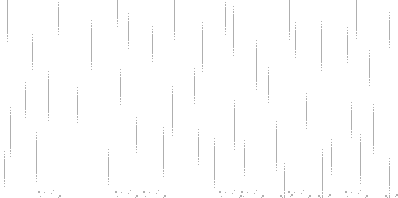 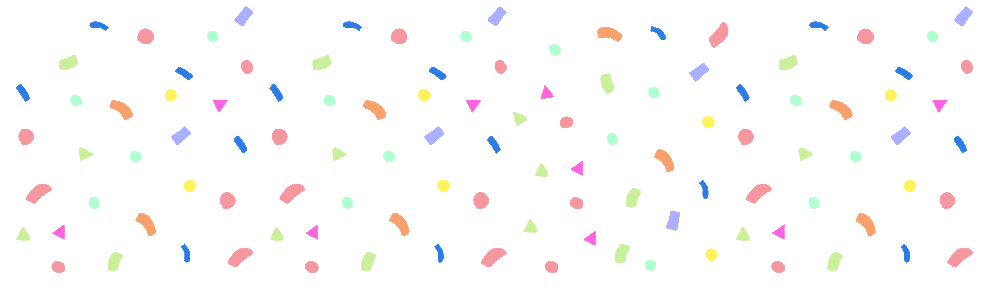 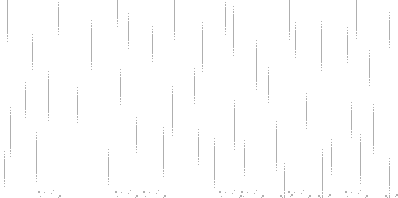 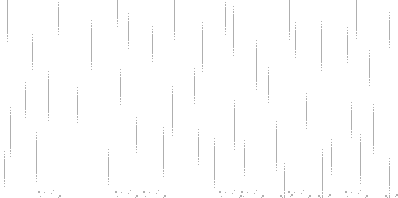 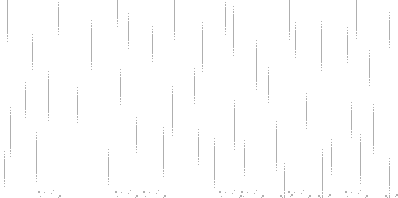 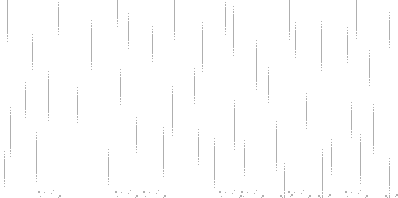 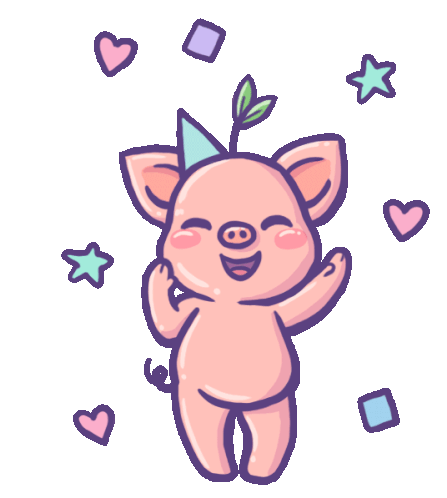 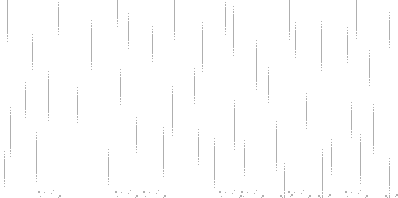 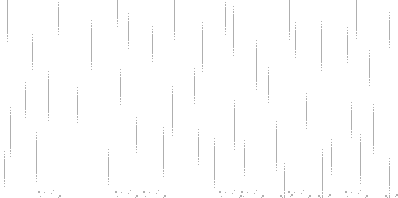 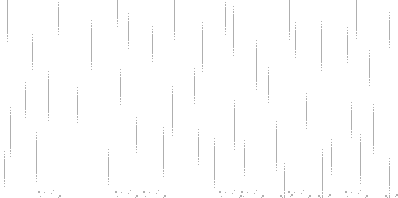 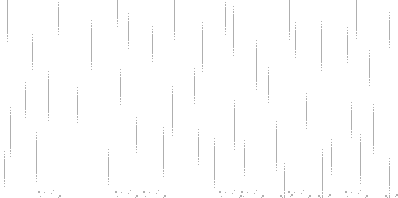 rainy
cloudy
windy
sunny
snowy
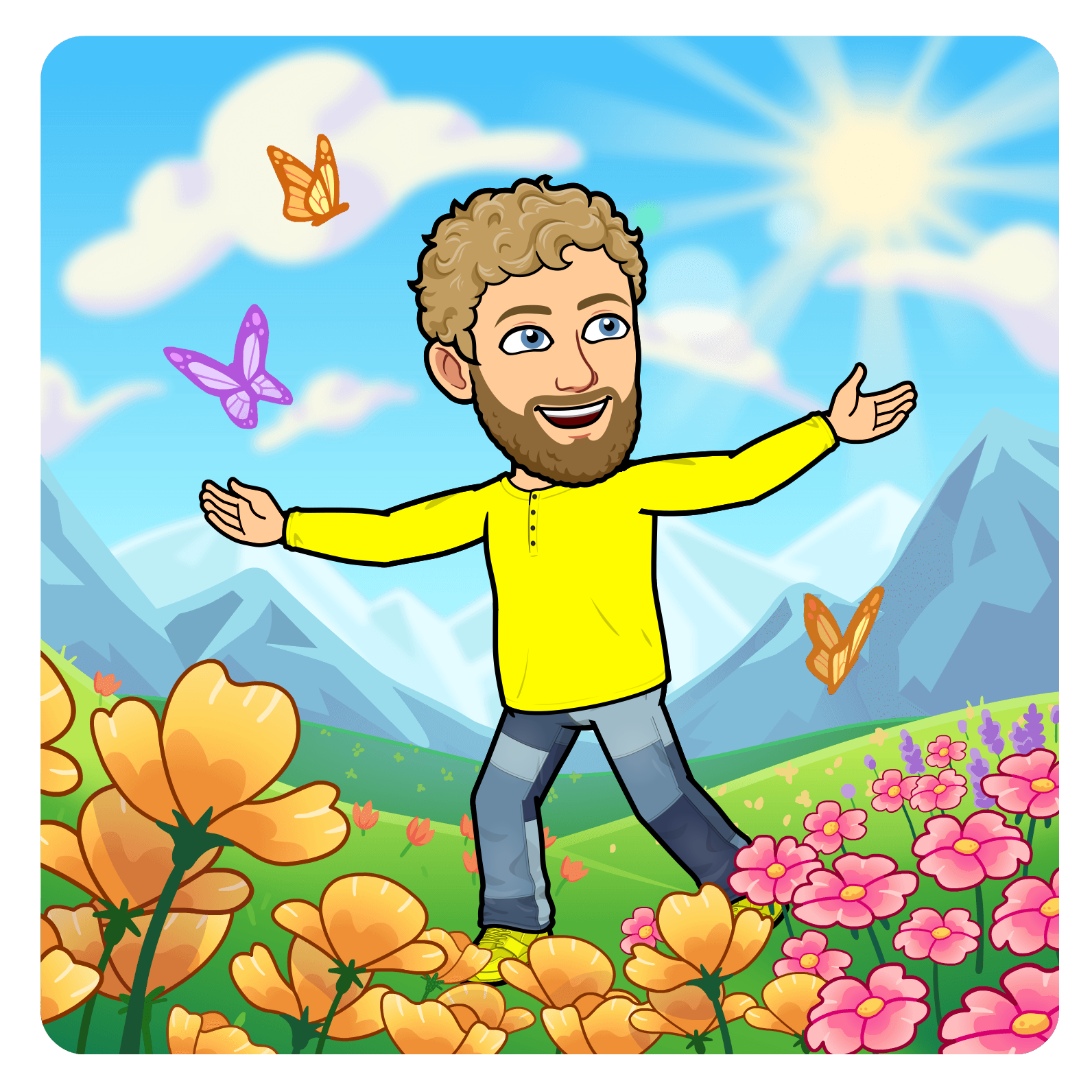 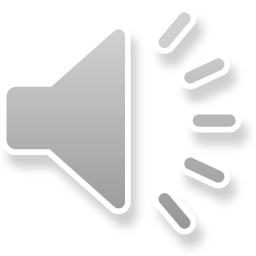 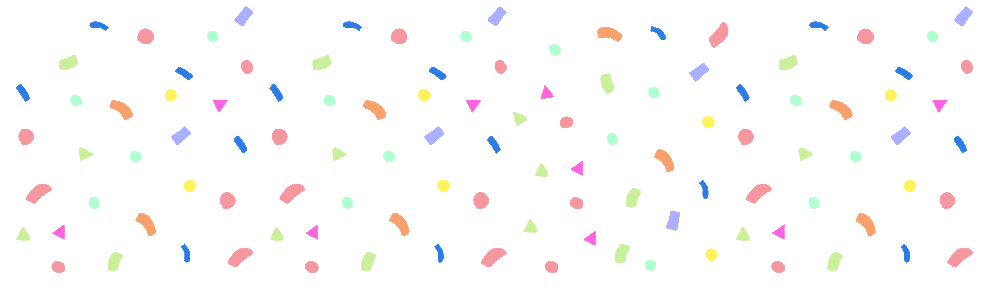 NEXT
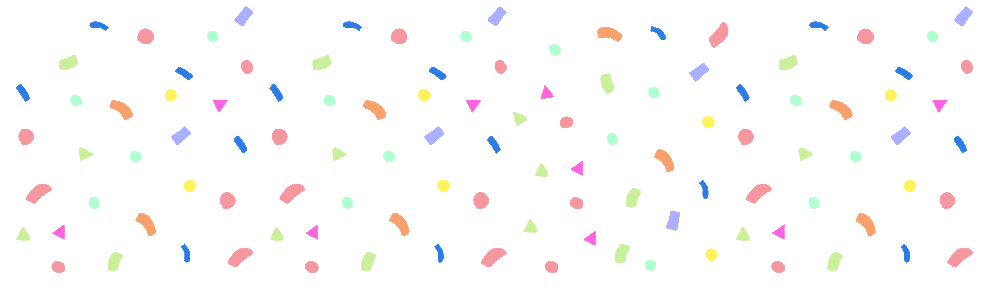 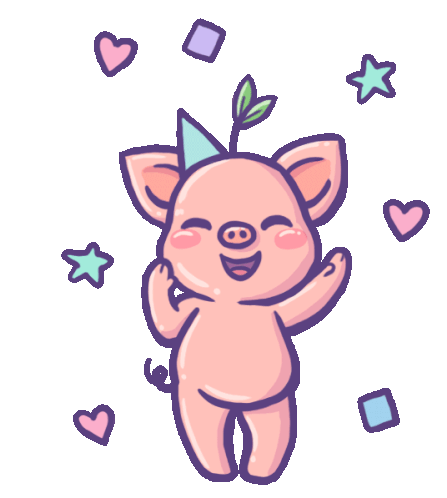 rainy
cloudy
windy
sunny
snowy
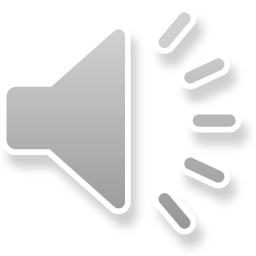 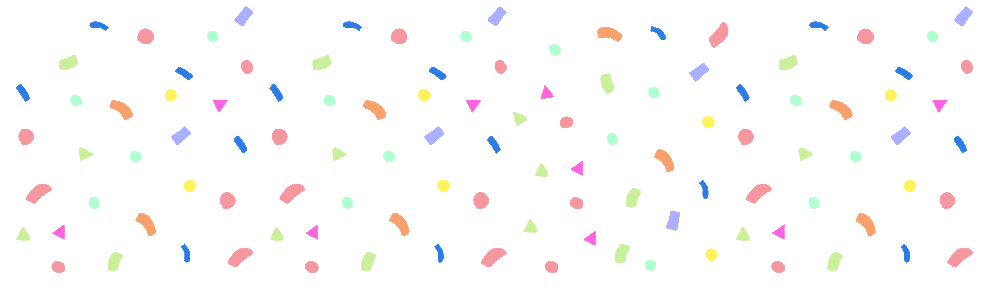 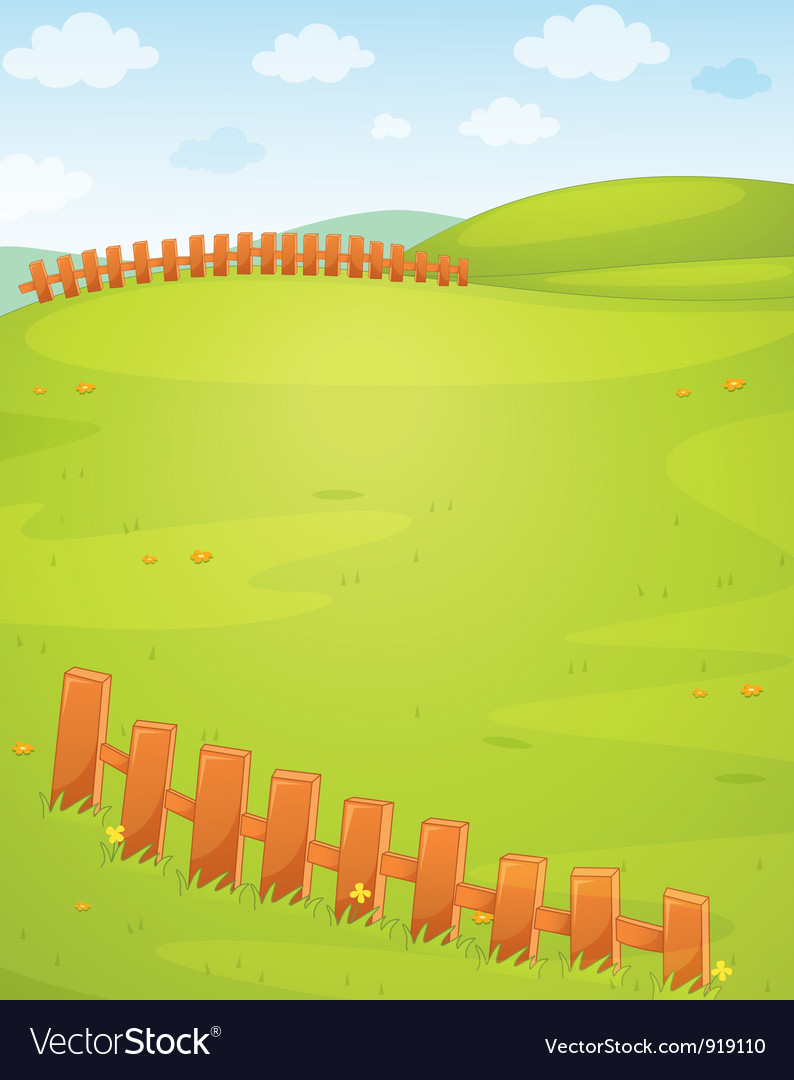 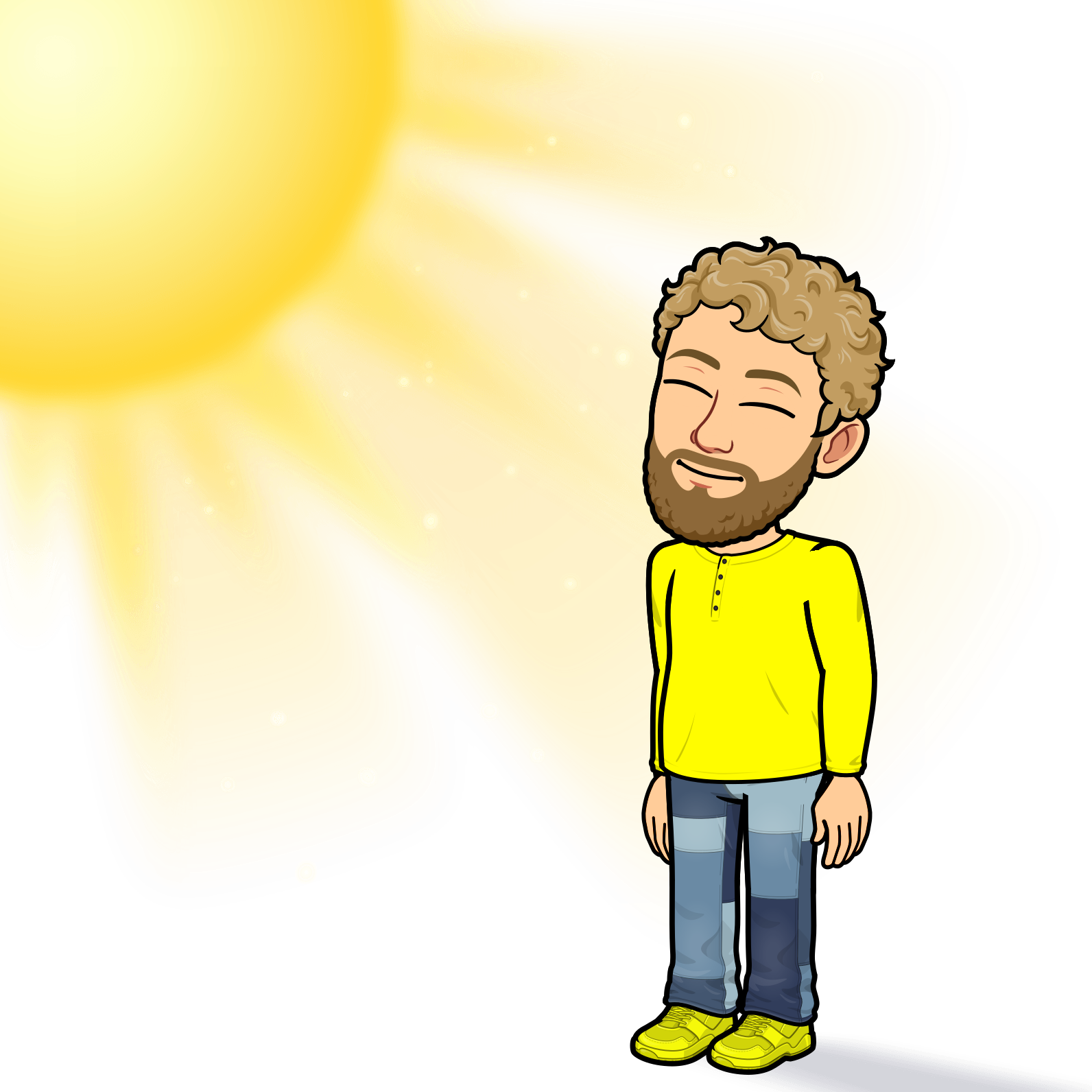 NEXT
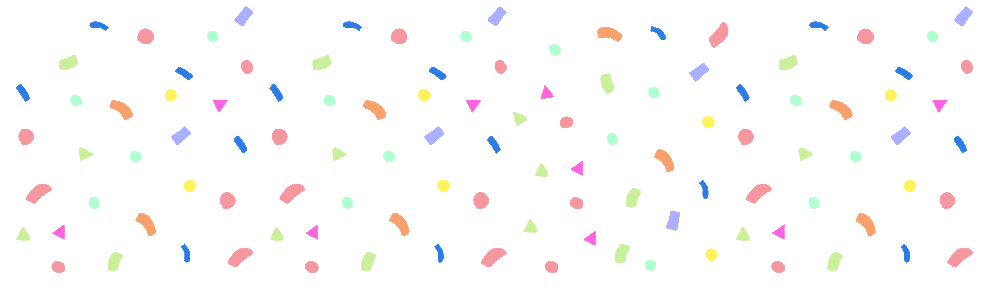 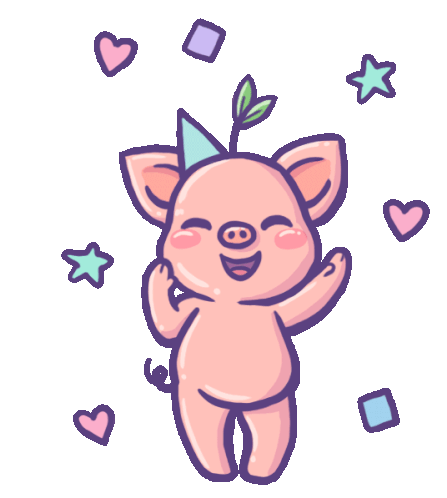 rainy
cloudy
windy
sunny
snowy
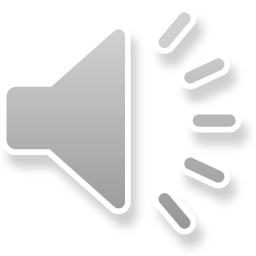 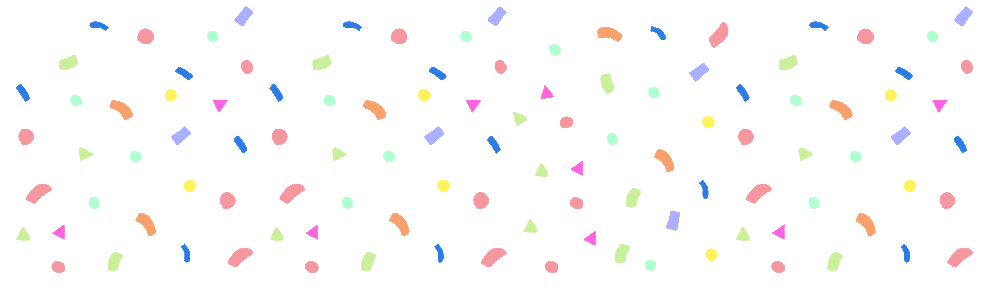 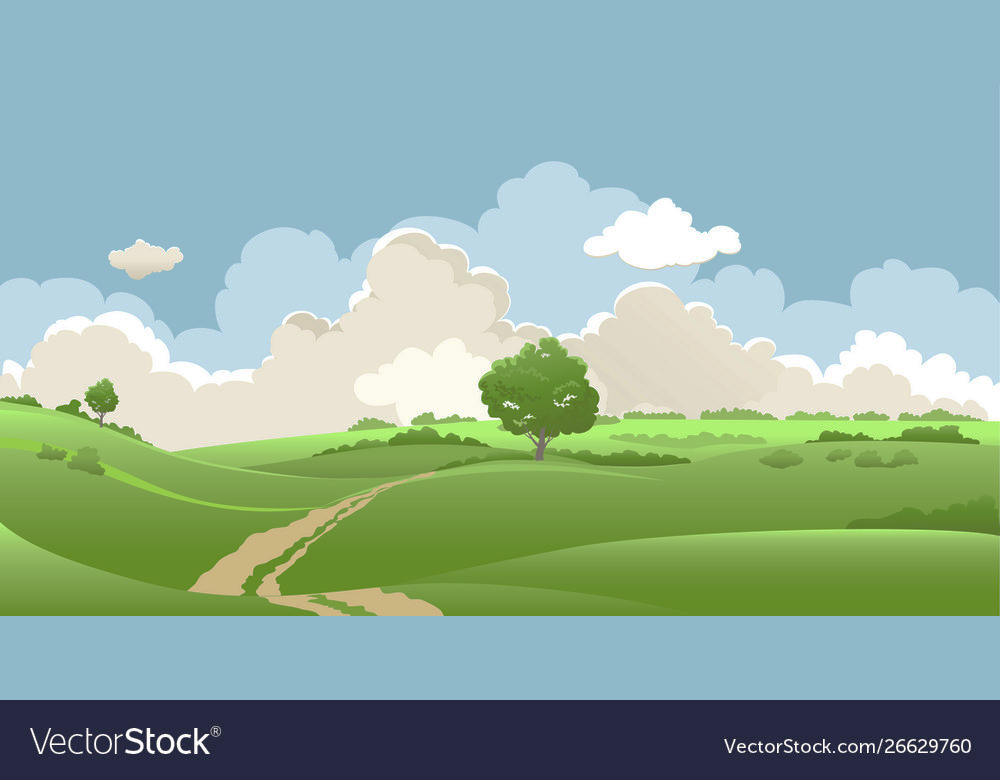 NEXT
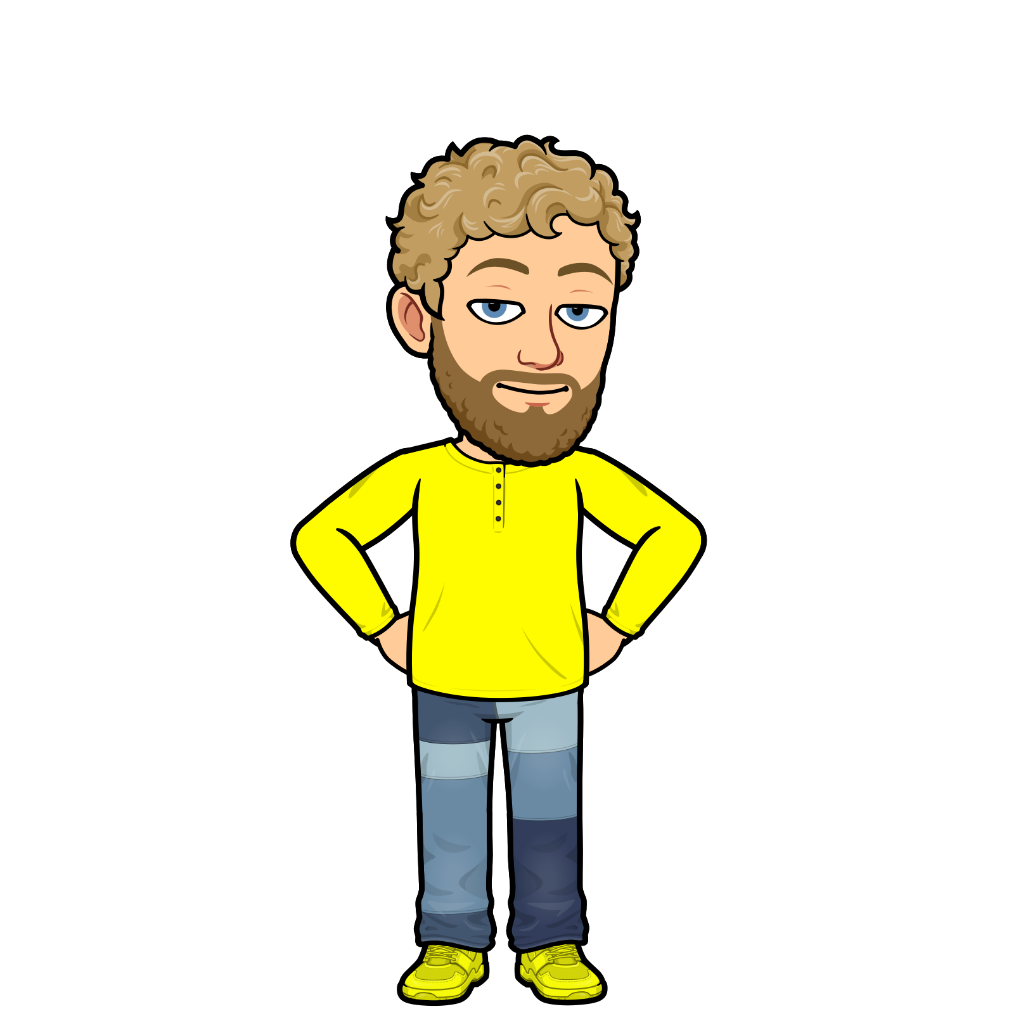 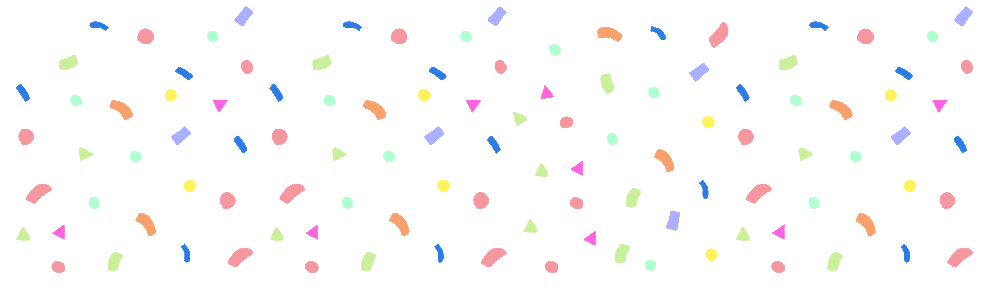 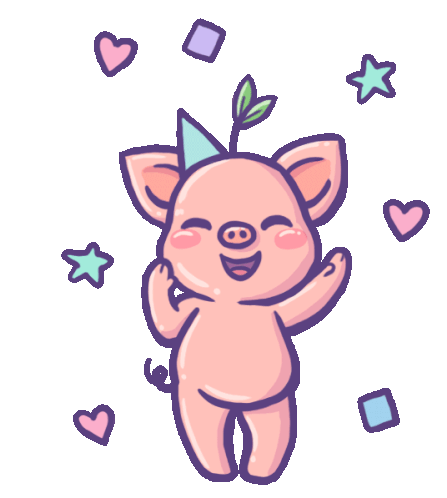 rainy
cloudy
windy
sunny
snowy
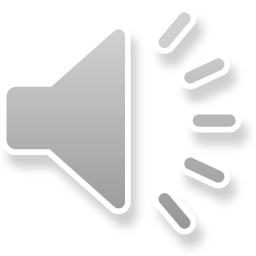 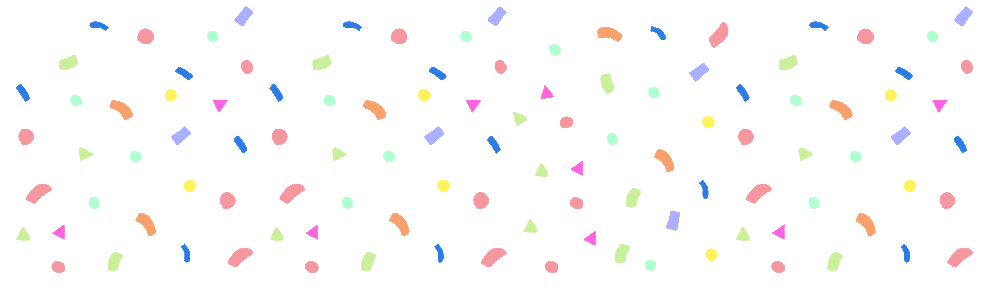 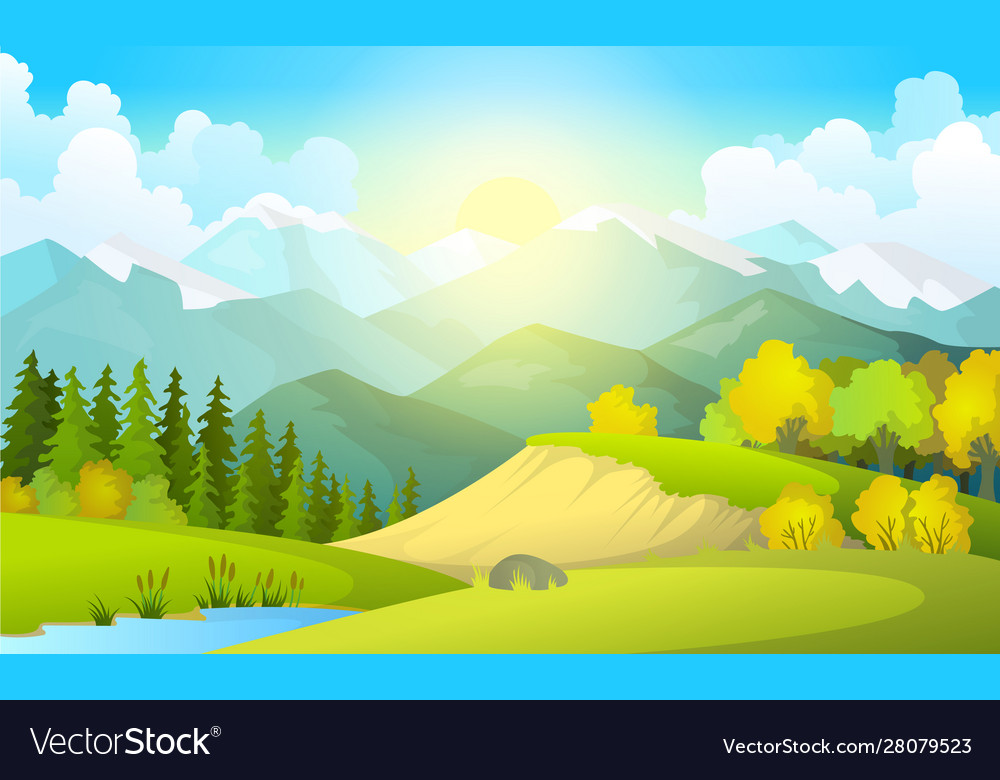 NEXT
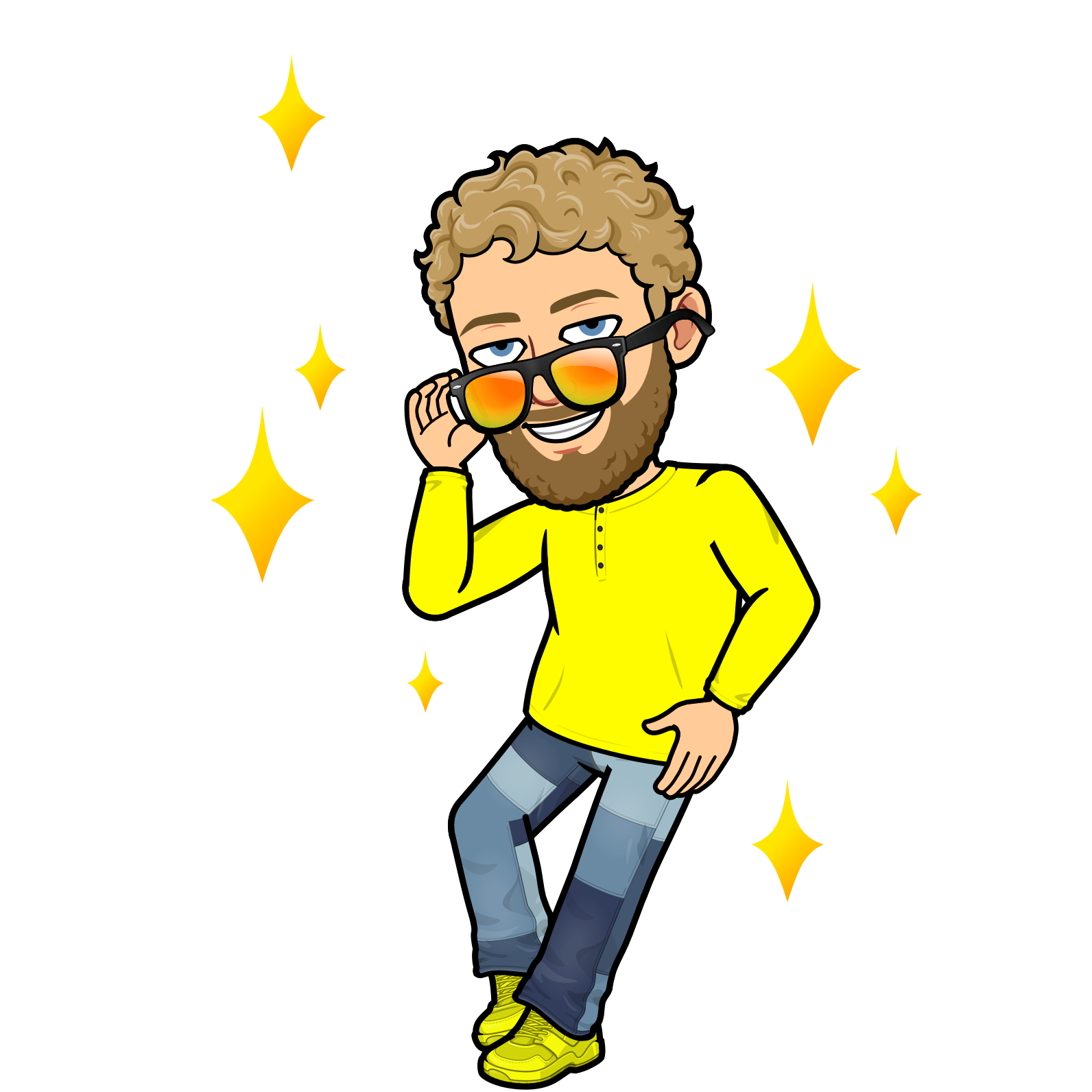 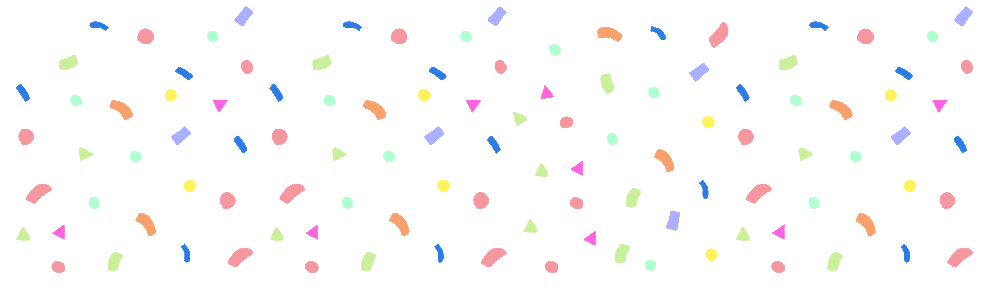 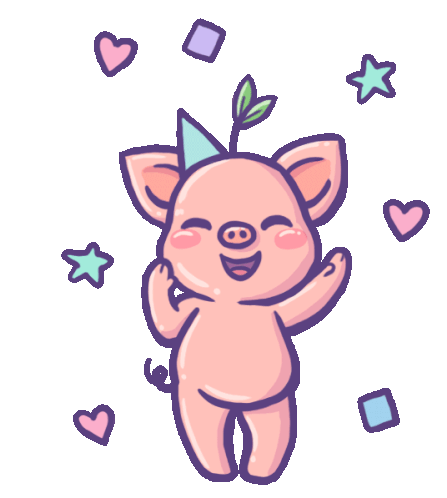 rainy
cloudy
windy
sunny
snowy
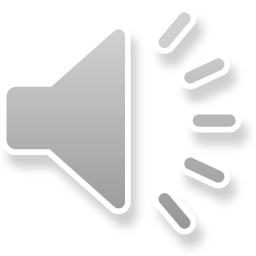 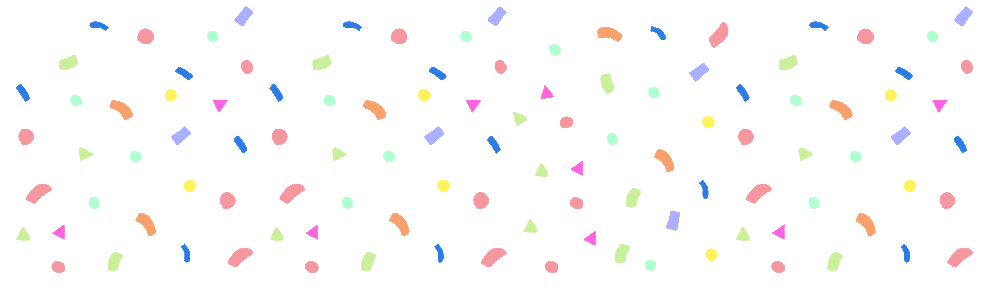 NEXT
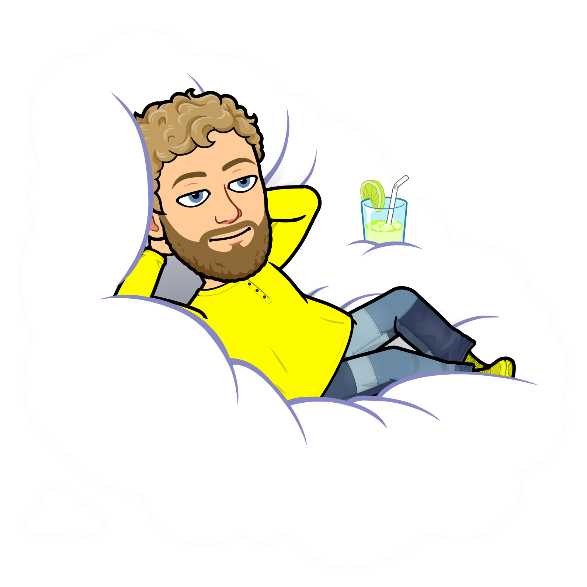 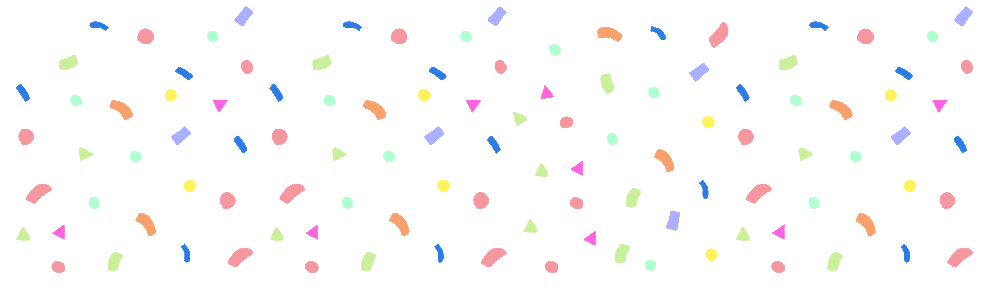 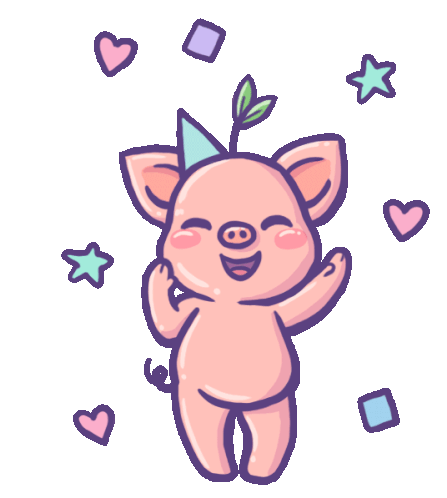 rainy
cloudy
windy
sunny
snowy
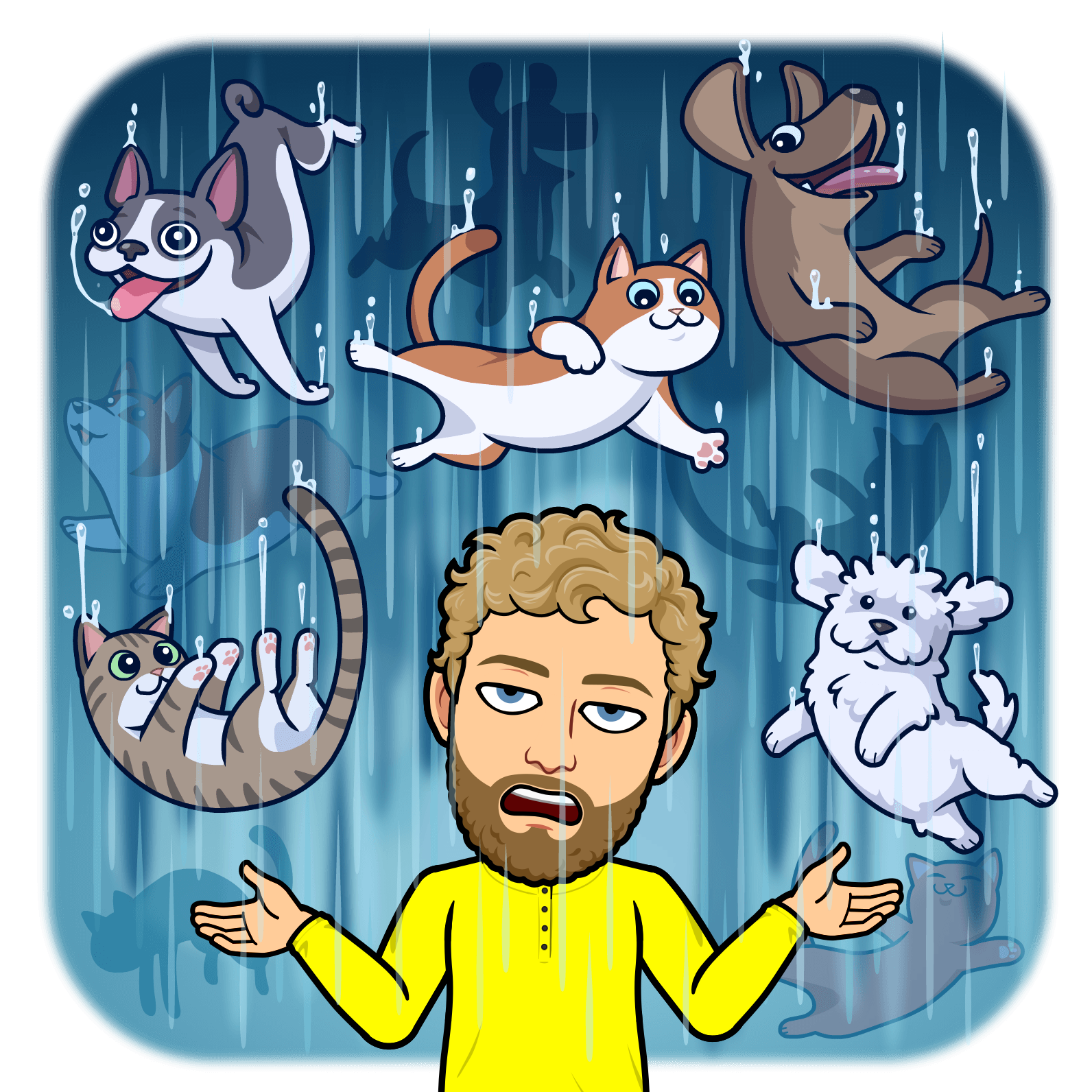 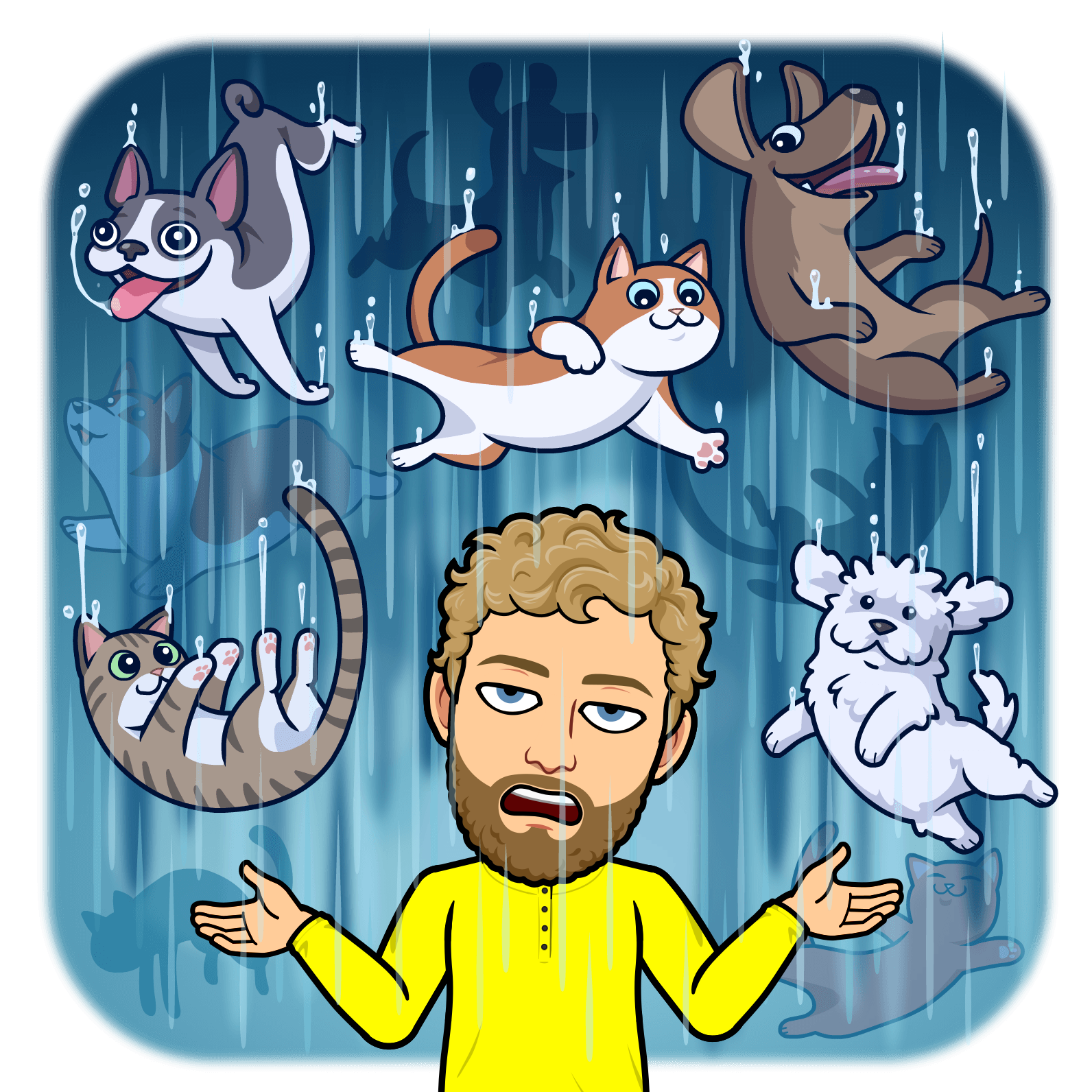 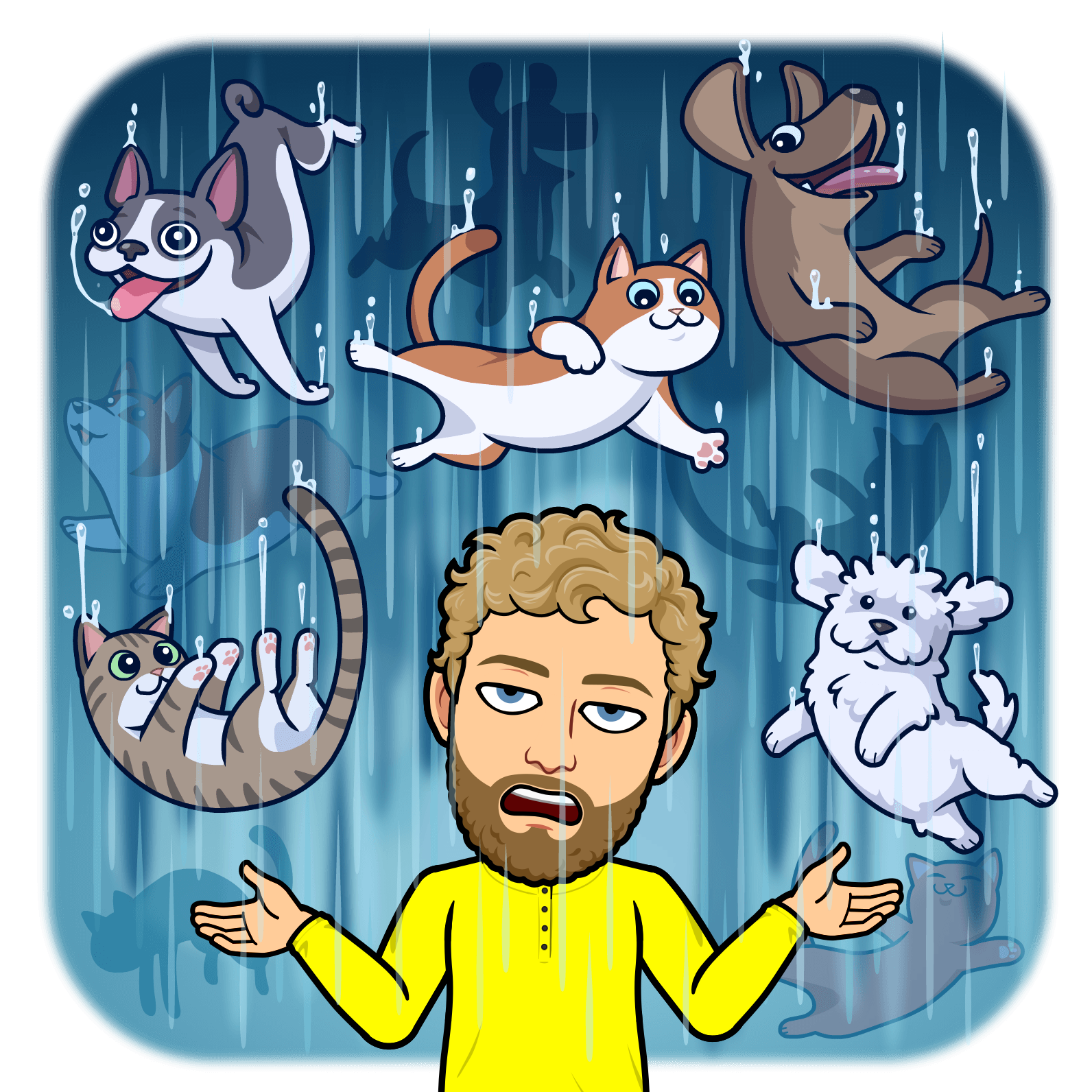 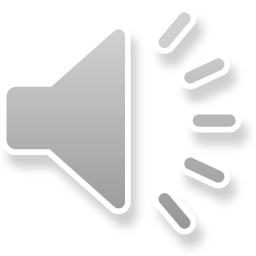 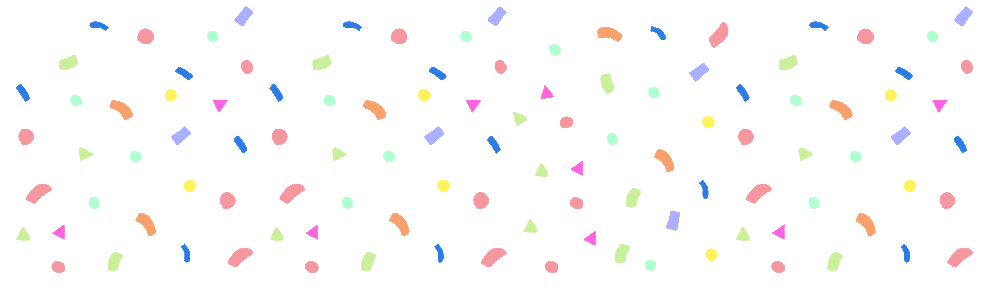 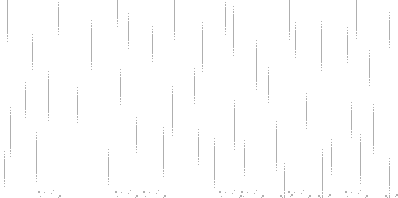 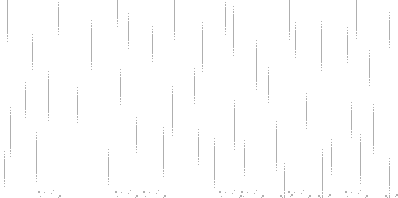 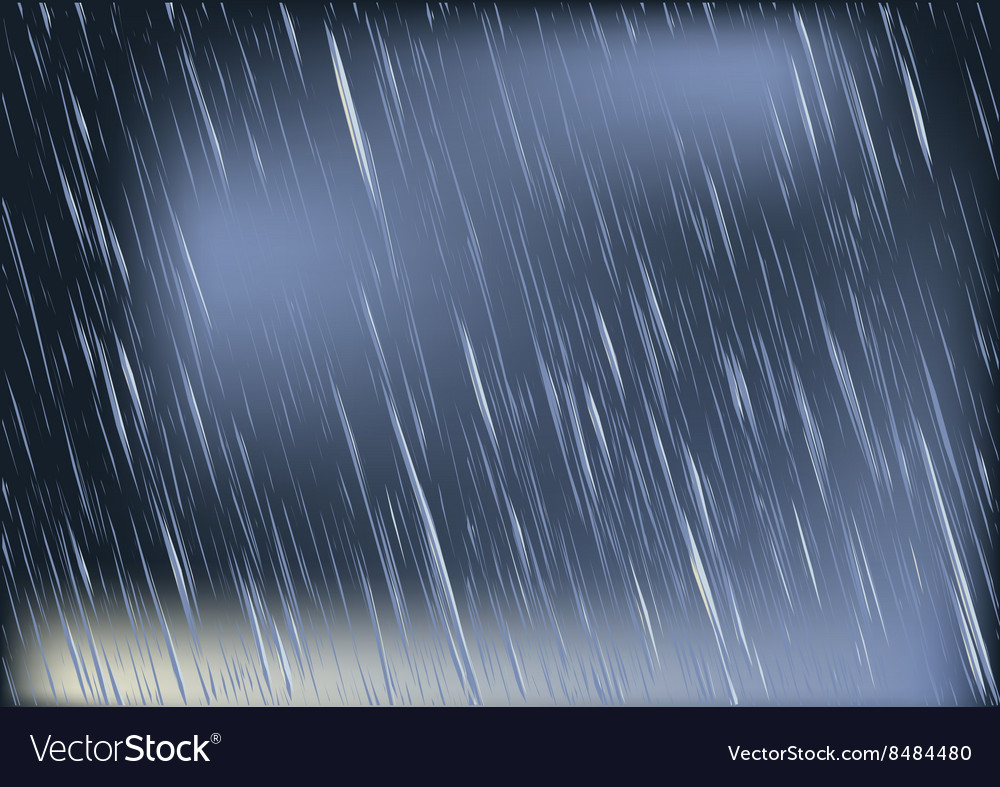 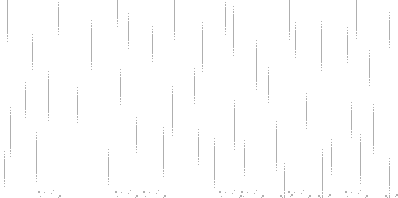 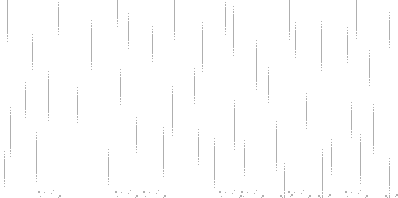 NEXT
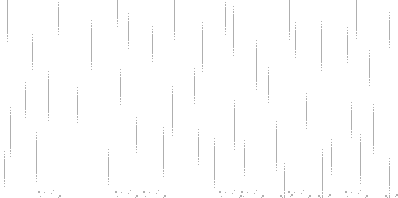 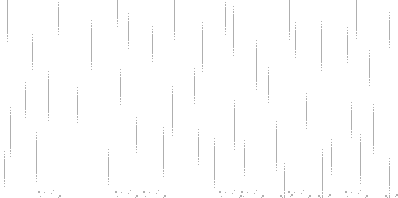 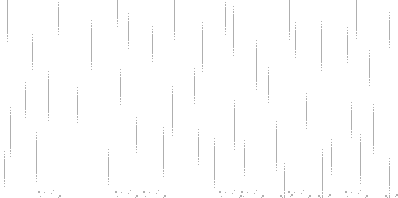 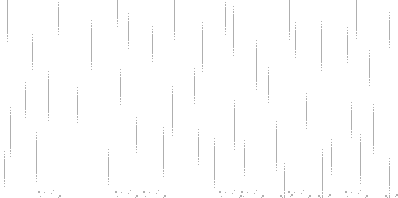 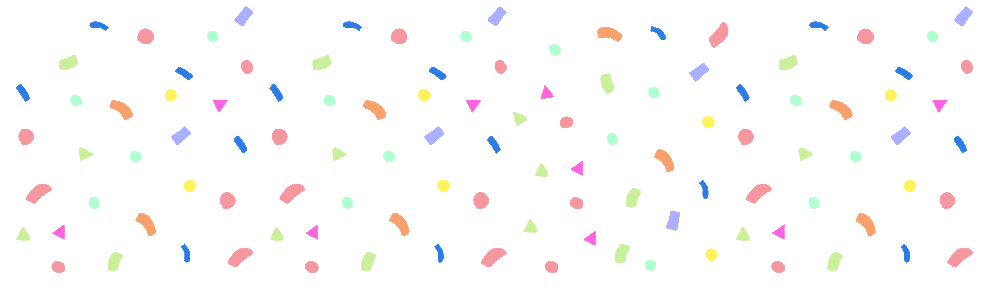 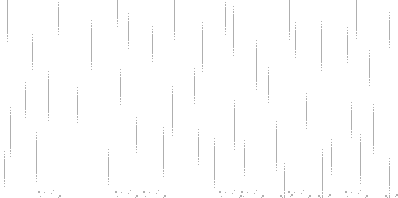 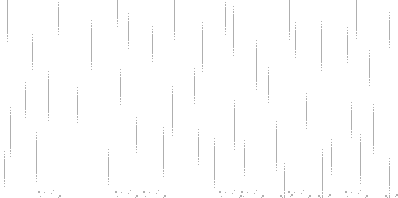 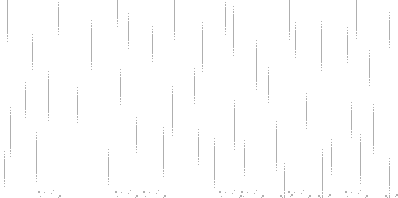 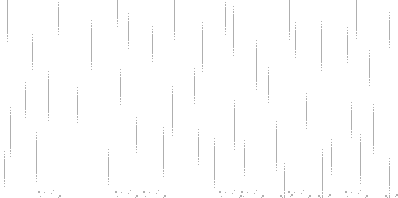 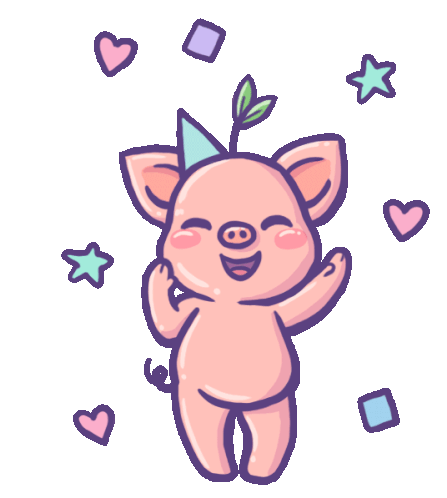 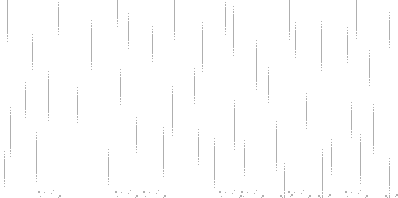 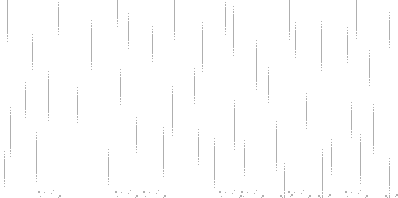 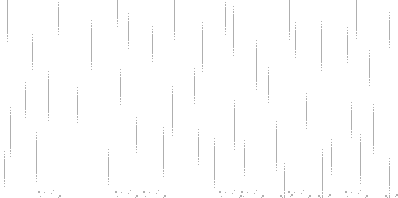 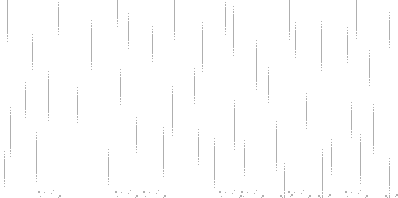 rainy
cloudy
windy
sunny
snowy
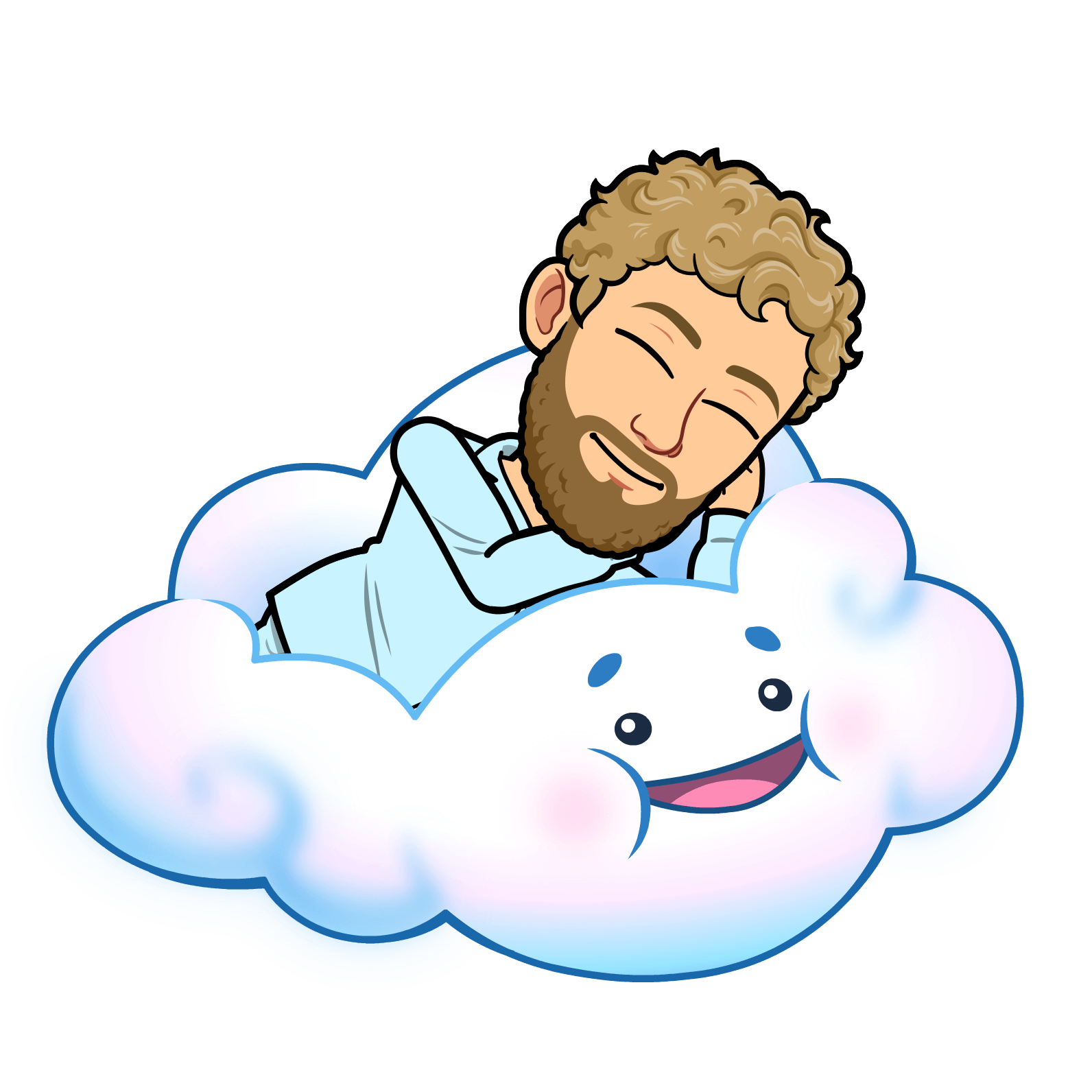 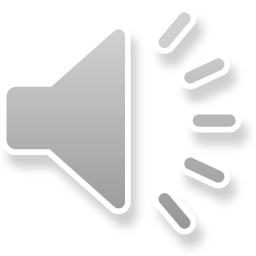 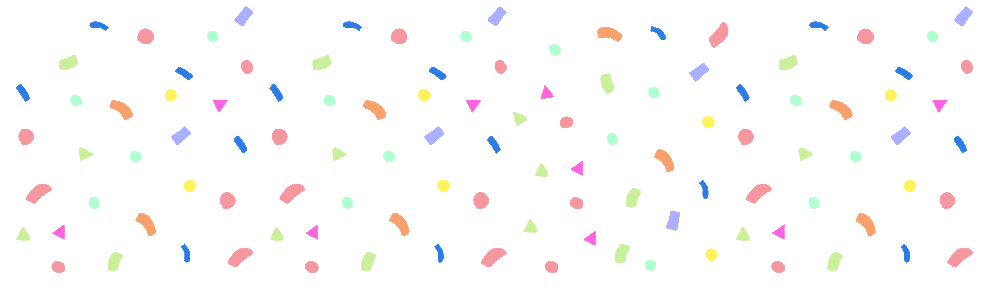 NEXT
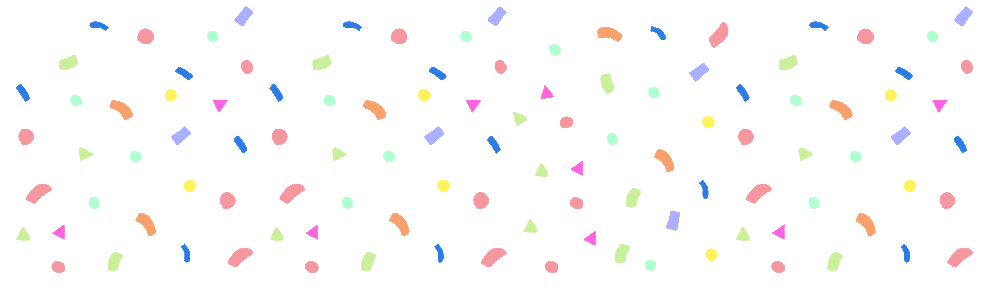 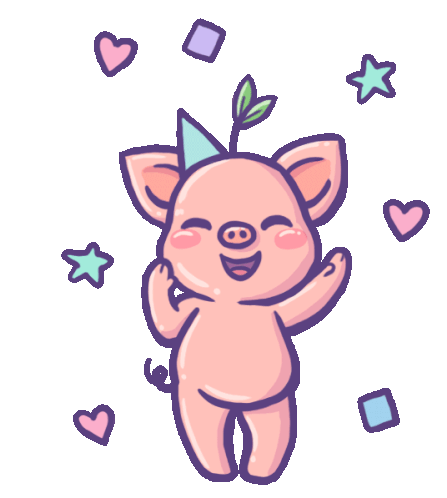 rainy
cloudy
windy
sunny
snowy
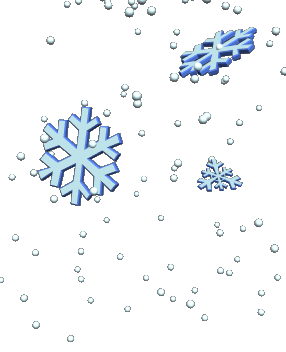 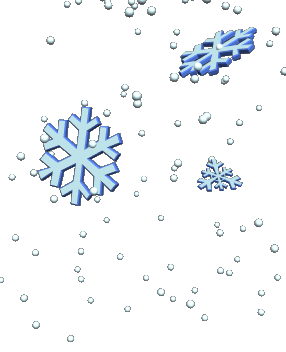 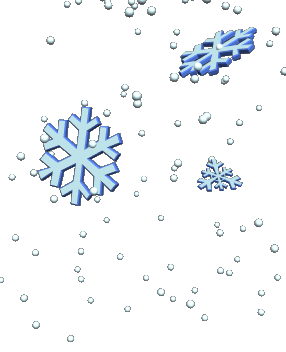 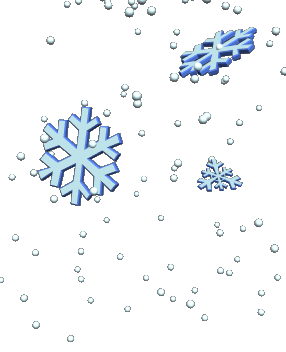 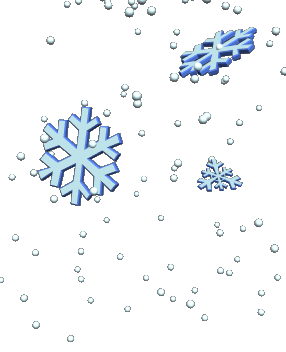 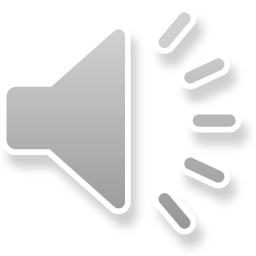 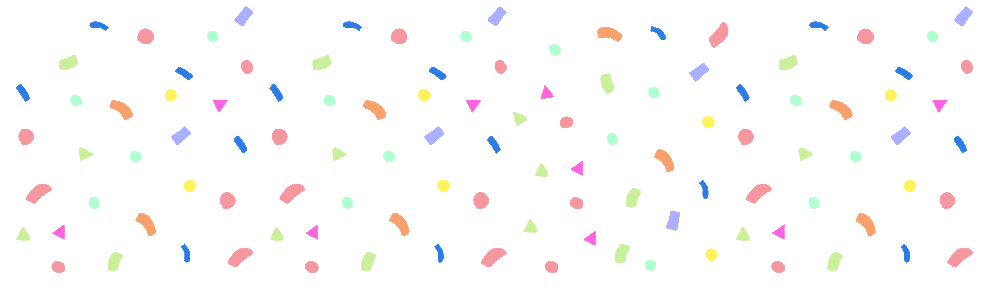 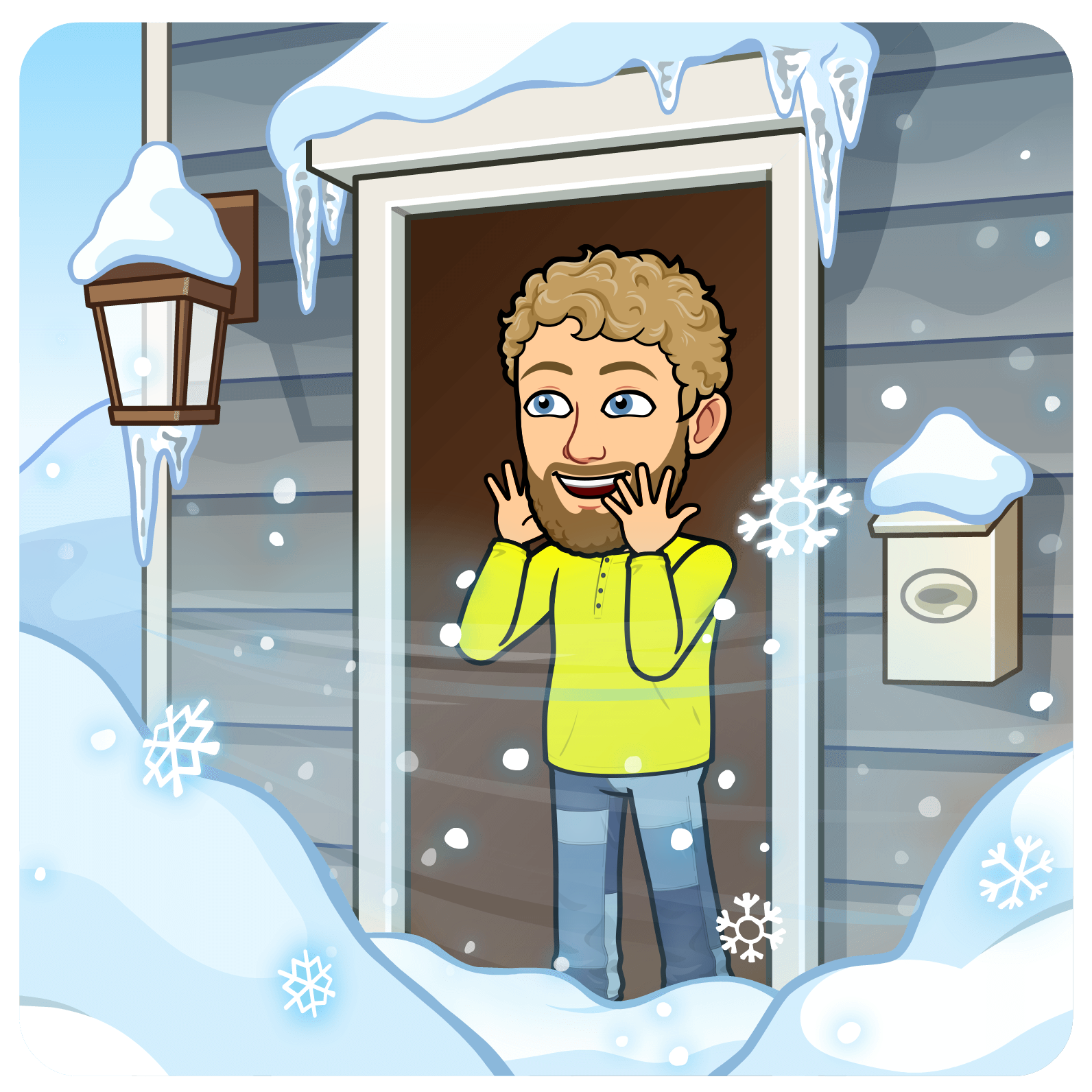 NEXT
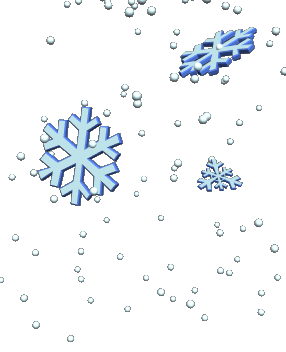 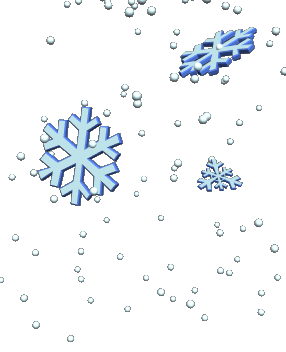 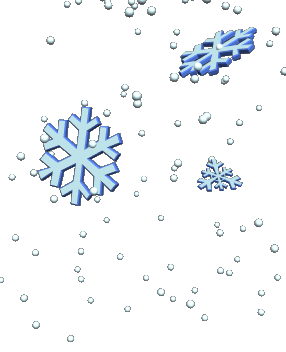 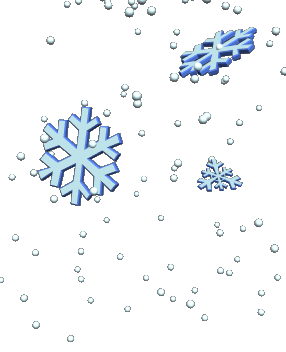 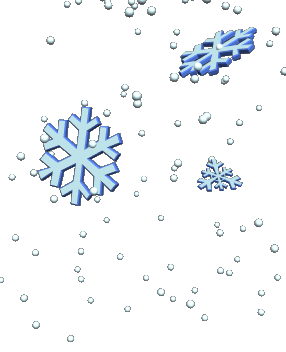 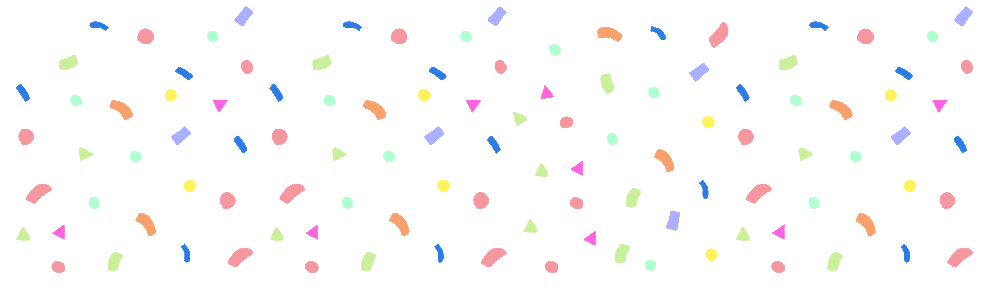 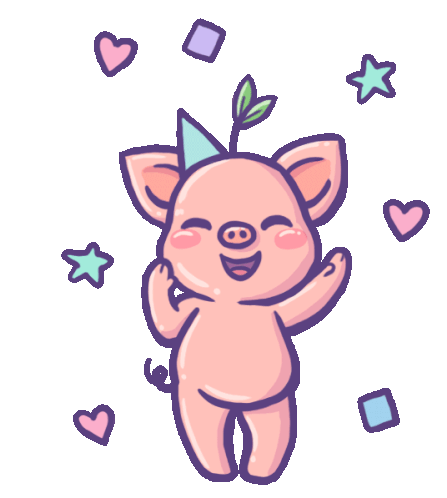 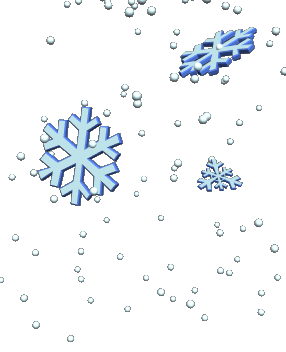 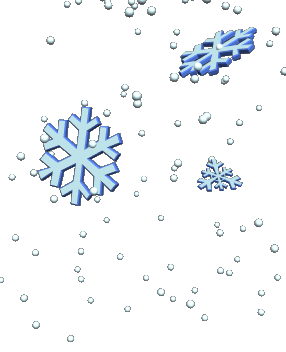 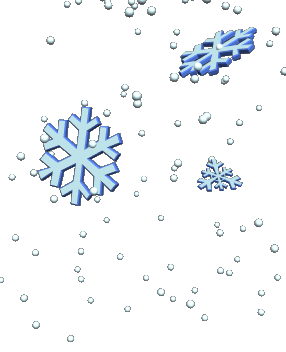 rainy
cloudy
windy
sunny
snowy
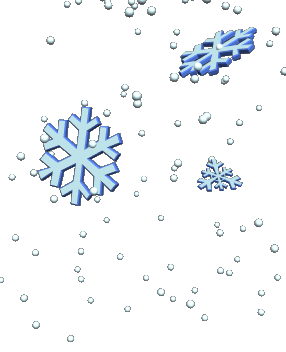 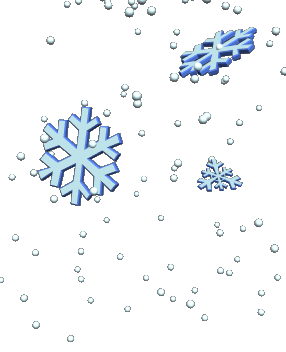 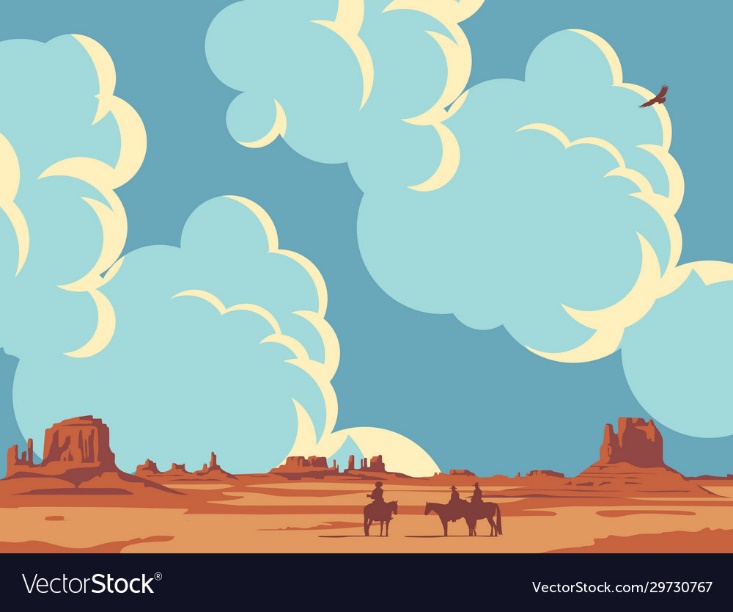 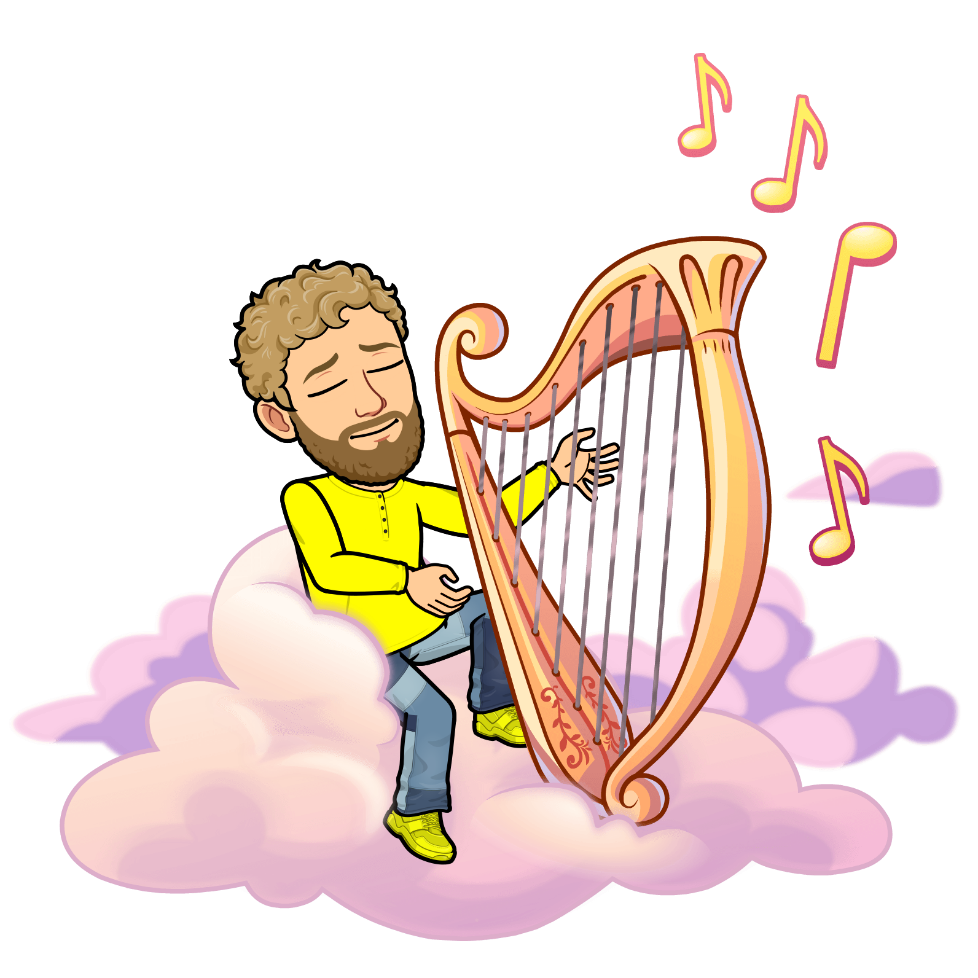 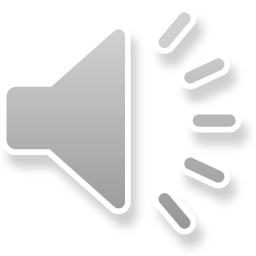 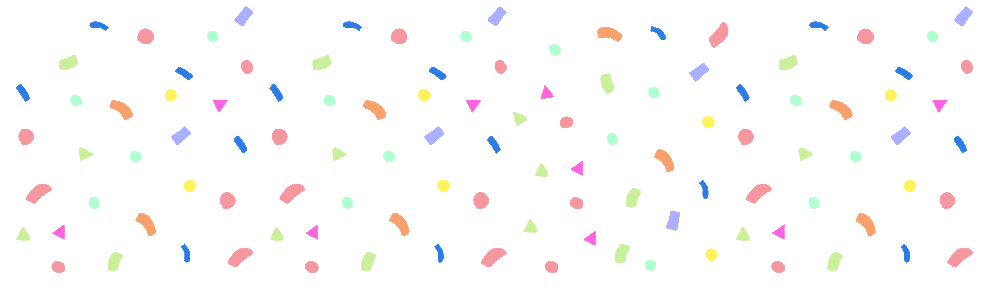 NEXT
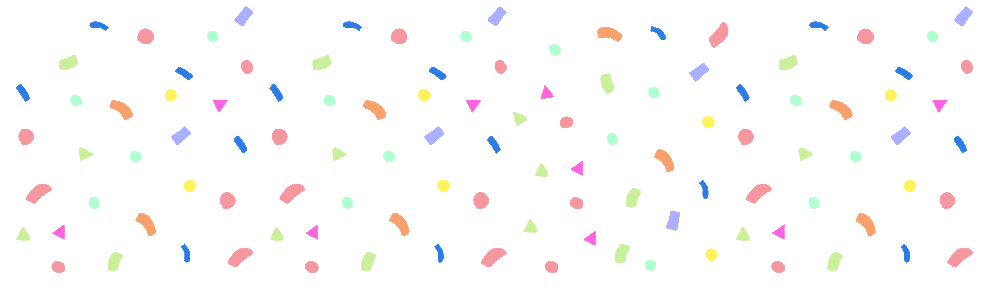 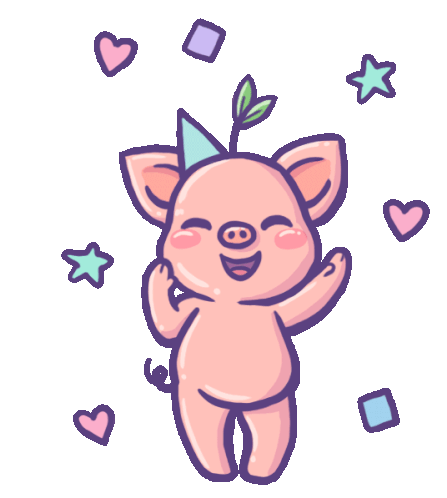 rainy
cloudy
windy
sunny
snowy
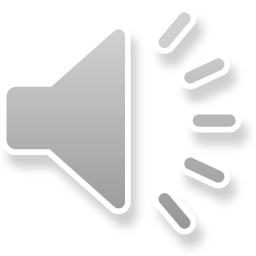 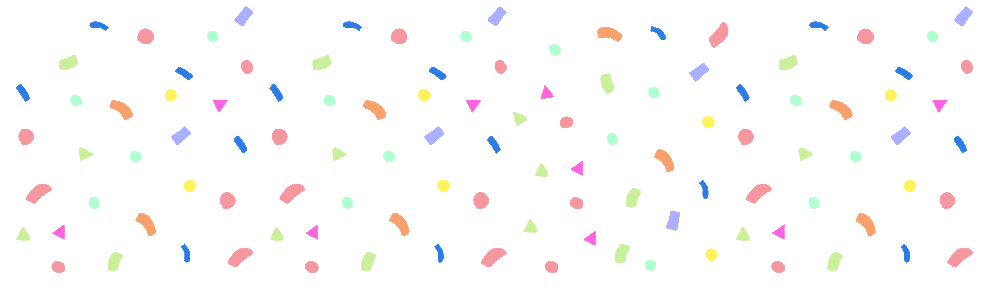 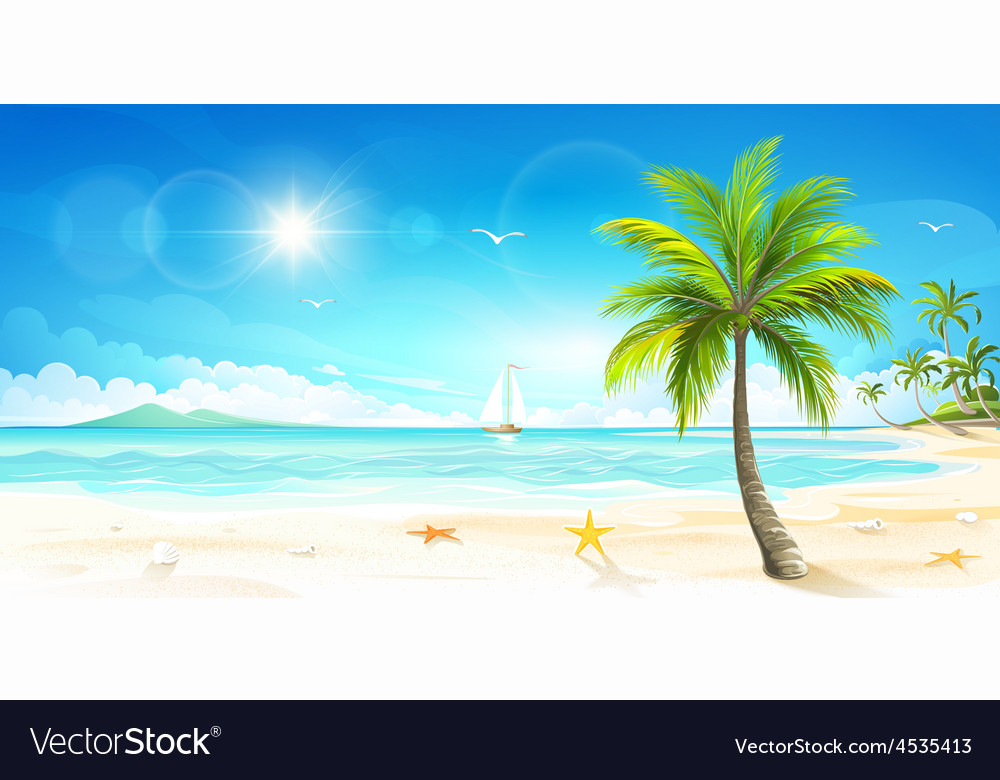 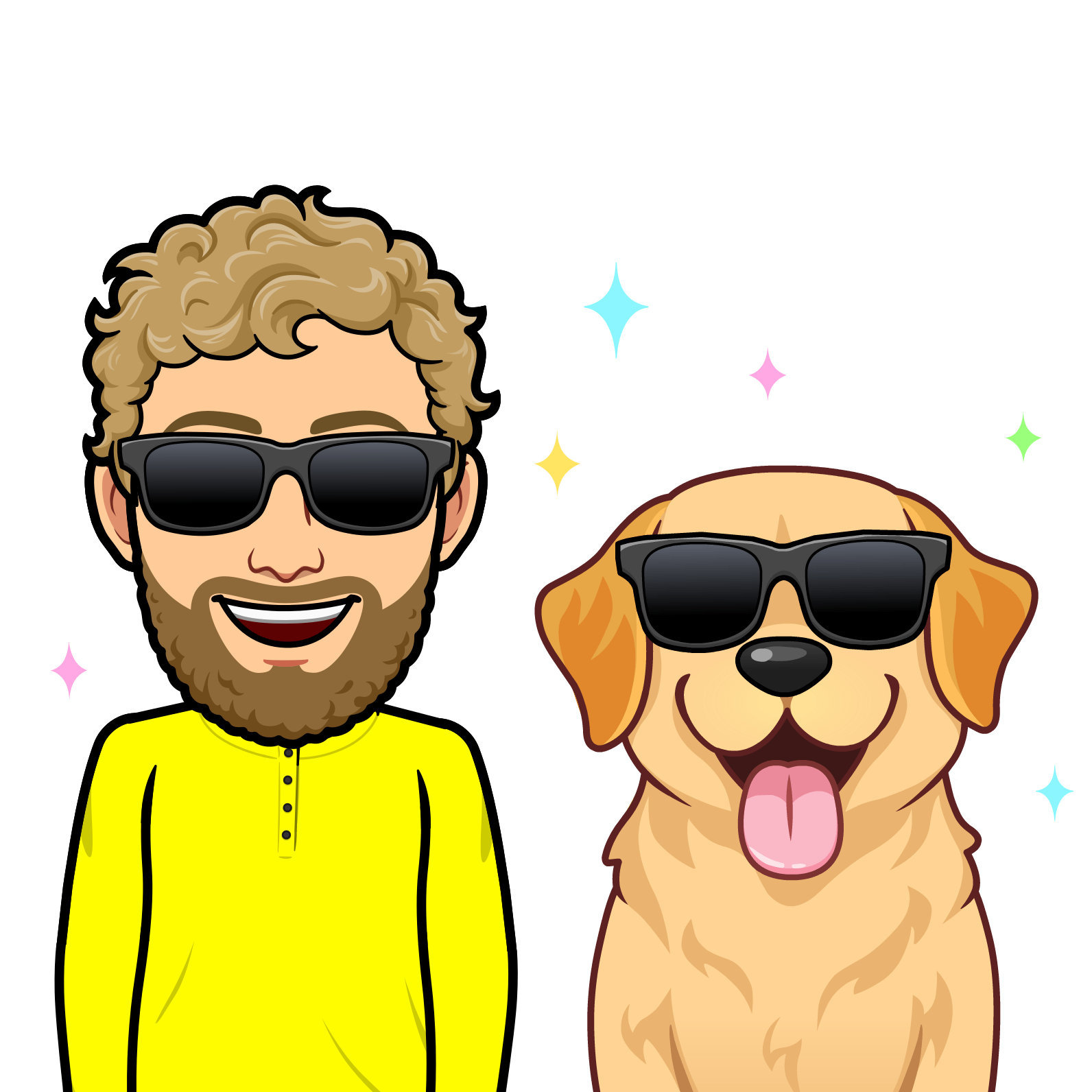 END
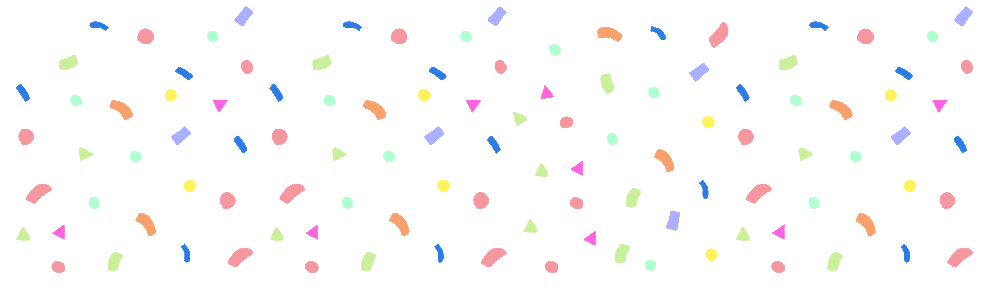 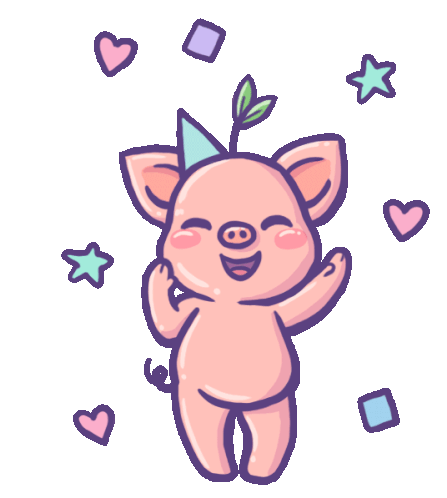 rainy
cloudy
windy
sunny
snowy